Grundlagen der Betriebssysteme[CS2100]
Sommersemester 2014

Heiko Falk

Institut für Eingebettete Systeme/Echtzeitsysteme
Ingenieurwissenschaften und Informatik
Universität Ulm
Kapitel 6Speicherverwaltung
Inhalte der Vorlesung
Einführung
Zahlendarstellungen und Rechnerarithmetik
Einführung in Betriebssysteme
Prozesse und Nebenläufigkeit
Filesysteme
Speicherverwaltung
Einführung in MIPS-Assembler
Rechteverwaltung
Ein-/Ausgabe und Gerätetreiber
© H. Falk | 04.06.2014
6 - Speicherverwaltung
Inhalte des Kapitels (1)
Speicherverwaltung
Einleitung
Phänomen der Speicherverwaltung
Speicherhierarchien
Kapazität von Speichern
Speichervergabe
Statische und dynamische Speicherzuteilung
Freispeicherverwaltung (Bitvektoren, verkettete Listen)
Vergabestrategien
First Fit
Next Fit
Best Fit
Worst Fit
...
© H. Falk | 04.06.2014
6 - Speicherverwaltung
Inhalte des Kapitels (2)
Speicherverwaltung
...
Mehrprogrammbetrieb
Segmentierung
Kompaktierung
Seitenadressierung (Paging)
Memory Management Unit für Paging
Segmentierung und Seitenadressierung
Mehrstufiges Paging
Translation Look-Aside Buffer (TLBs)
...
© H. Falk | 04.06.2014
6 - Speicherverwaltung
Inhalte des Kapitels (3)
Speicherverwaltung
...
Virtueller Speicher
Demand Paging
Seiten-Ersetzungsstrategien
First-In First-Out (FIFO)
Optimale Ersetzungsstrategie
Least Recently Used (LRU)
Second Chance (Clock)
Freiseitenpuffer
Seitenadressierung und Mehrprogrammbetrieb
© H. Falk | 04.06.2014
6 - Speicherverwaltung
Einordnung
Betroffene physikalische Ressourcen
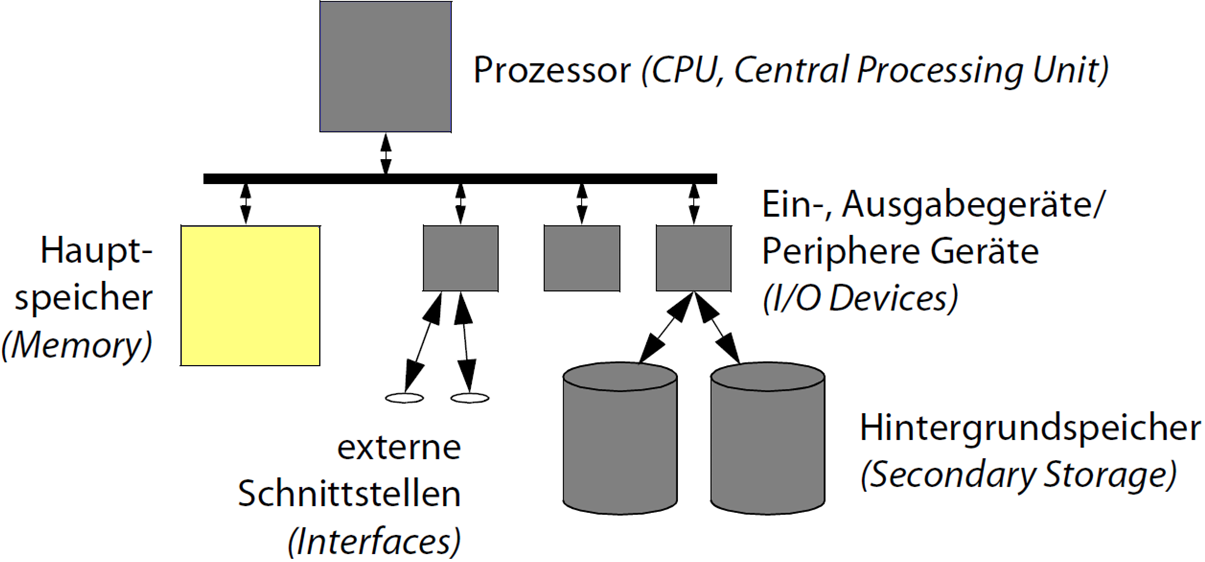 © H. Falk | 04.06.2014
6 - Speicherverwaltung
Phänomen der Speicherverwaltung (1)
Beispiel: Initialisierung großer Matrizen (geschrieben in C)
Variante 1
#define DIM 10000

int main()
{
  register long i, j;
  static long matrix[DIM][DIM];

  for ( i = 0; i < DIM; i++ )
    for ( j = 0; j < DIM; j++ )
      matrix[i][j] = 1;

  return 0;
}
© H. Falk | 04.06.2014
6 - Speicherverwaltung
Phänomen der Speicherverwaltung (2)
Beispiel: Initialisierung großer Matrizen (geschrieben in C)
Variante 2











Schleifen sind vertauscht
#define DIM 10000

int main()
{
  register long i, j;
  static long matrix[DIM][DIM];

  for ( j = 0; j < DIM; j++ )
    for ( i = 0; i < DIM; i++ )
      matrix[i][j] = 1;

  return 0;
}
© H. Falk | 04.06.2014
6 - Speicherverwaltung
Phänomen der Speicherverwaltung (3)
Messergebnisse (Intel Xeon 2,4 GHz, 2GB Hauptspeicher)
Variante 1User time = 0,26 sec; System time = 0,83 sec; Gesamtzeit = 1,09 sec
Variante 2User time = 17 sec; System time = 0,81 sec; Gesamtzeit = 17,9 sec

Ursachen
Variante 1 geht sequentiell durch den Speicher
Variante 2 greift versetzt ständig auf den gesamten Speicherbereich zu
 Beispiel: matrix[4][4] und die ersten fünf Zugriffe
 Variante 1
 Variante 2
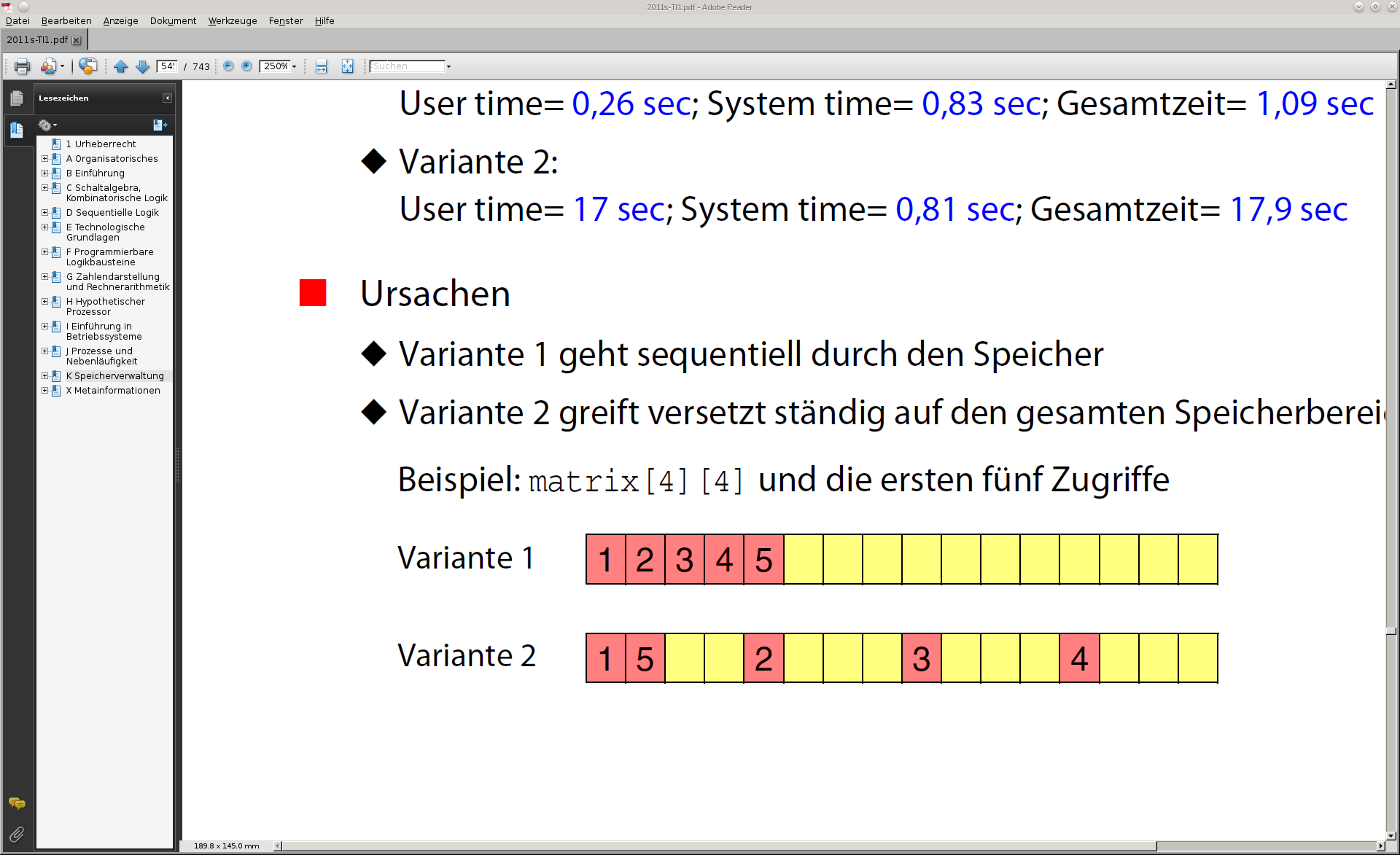 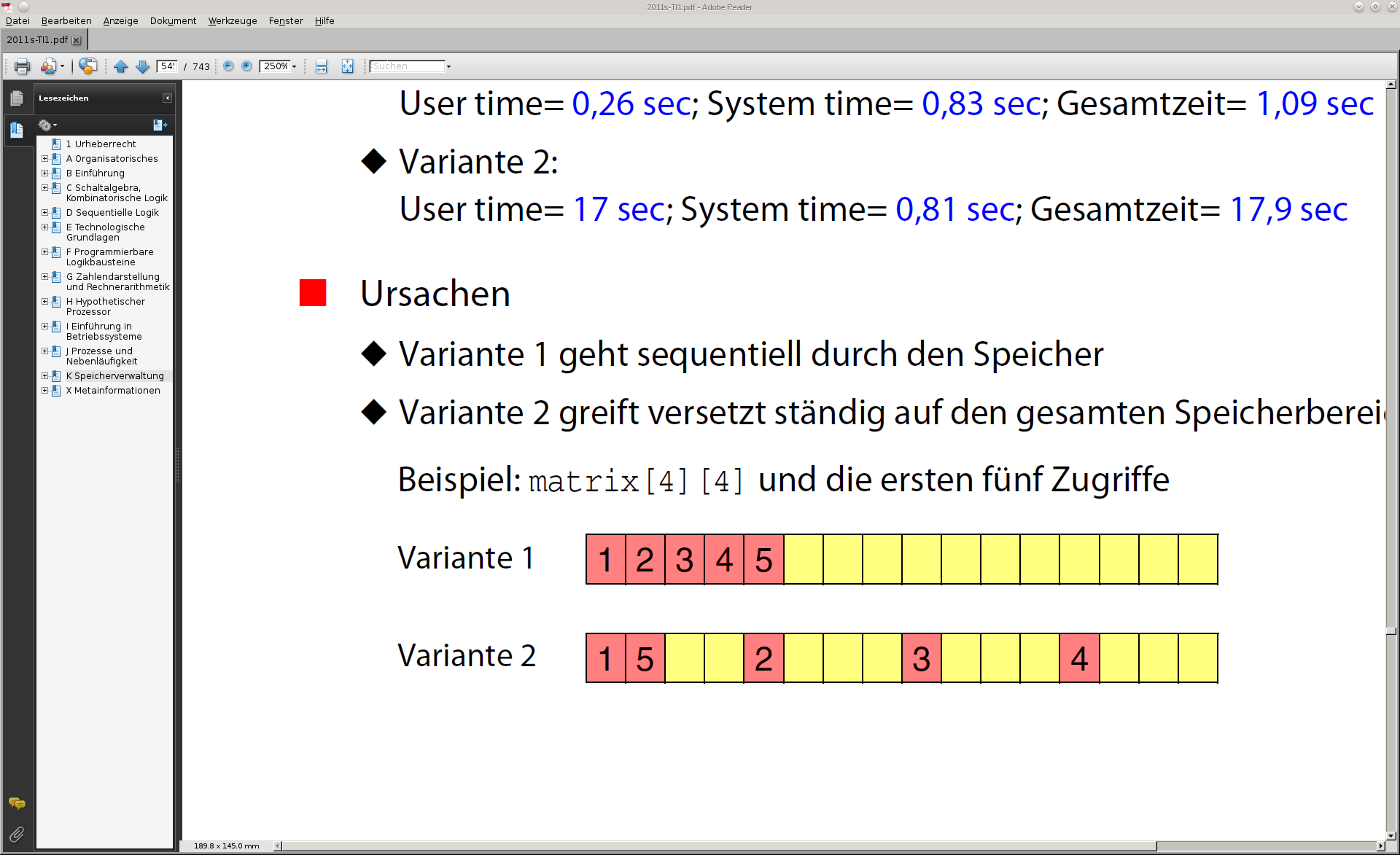 © H. Falk | 04.06.2014
6 - Speicherverwaltung
Phänomen der Speicherverwaltung (4)
Ursachen
Virtueller (logischer) Adressraum
Benutzte Adressen sind nicht die realen (physikalischen) Adressen
Abbildung wird durch Hardware auf Seitenbasis vorgenommen (Seitenadressierung)
Variante 2 hat weniger Lokalität, d.h. benötigt häufig wechselnde Abbildungen
Virtueller Speicher
Möglicher Adressraum ist größer als realer Speicher
Auf Seitenbasis werden Teile des benötigten Speichers ein- und ausgelagert
Bei Variante 2 muss viel mehr Speicher ein- und ausgelagert werden
© H. Falk | 04.06.2014
6 - Speicherverwaltung
Speicher allgemein (1)
Speicherhierarchie
Bis zu sechs Ebenen in modernen Systemen unterscheidbar
100 ps
Register
1 KByte
Wahlfreier
Zugriff
Cache
1 ns
12 MByte
Hauptspeicher/RAM
10 ns
8 GByte
Zugriffszeit/Latenz
Kapazität
Festplatte
10 ms
1 TByte
CD-ROM/DVD/BlueRay
Sequentieller
Zugriff
100 ms
50 GByte
Magnetbänder
100 s
5 TByte
© H. Falk | 04.06.2014
6 - Speicherverwaltung
Speicher allgemein (2)
Messung der Kapazität von Speicherbausteinen in
Kilobyte (kByte, kB)	1 kByte  = 1024 Bytes = 210 Bytes
Megabyte (MByte, MB)	1 MByte = 1024 kBytes = 220 Bytes = 1.048.576 Bytes
Gigabyte (GByte, GB)	1 GByte = 1024 MBytes = 230 Bytes = 1.073.741.824 Bytes
Terabyte (TByte, TB)	1 TByte = 1024 GBytes = 240 Bytes = 1.099.511.627.776 Bytes
Petabyte (PByte, PB)	1 PByte = 1024 TBytes = 250 Bytes = 1.125.899.906.842.624 Bytes
© H. Falk | 04.06.2014
6 - Speicherverwaltung
Speichervergabe (1)
Verfügbarer Speicher
0xffff ffff
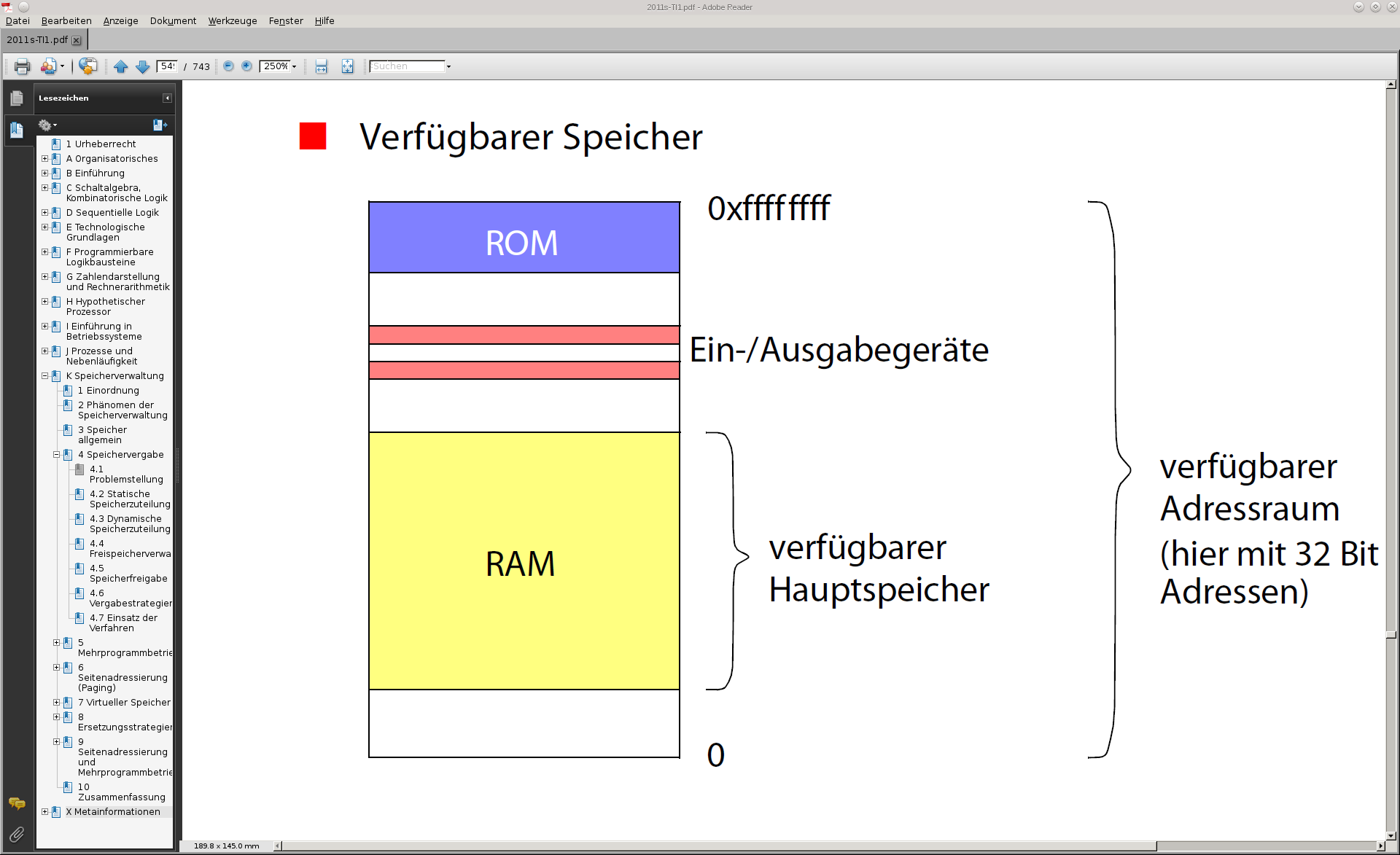 Ein-/Ausgabegeräte
Verfügbarer
Adressraum
(hier mit 32 Bit
breiten Adressen)
Verfügbarer
Hauptspeicher
0x0000 0000
© H. Falk | 04.06.2014
6 - Speicherverwaltung
Speichervergabe (2)
Belegung des verfügbaren Hauptspeichers durch
Benutzerprogramme
Programmbefehle (Code, Binary)
Programmdaten
Betriebssystem
Betriebssystemcode
Pufferspeicher
Systemvariablen

 Zuteilung des Speichers nötig
© H. Falk | 04.06.2014
6 - Speicherverwaltung
Statische Speicherzuteilung
Feste Bereiche für Betriebssystem und Benutzerprogramm

Probleme
Begrenzung anderer Ressourcen(z.B. Bandbreite bei Ein-/Ausgabe wegen zu kleiner Systempuffer)
Ungenutzter Speicher des Betriebssystems kann von Anwendungsprogramm nicht genutzt werden, und umgekehrt

 Dynamische Speicherzuteilung einsetzen
© H. Falk | 04.06.2014
6 - Speicherverwaltung
Dynamische Speicherzuteilung
Segmente
Zusammenhängender Speicherbereich(Bereich mit aufeinanderfolgenden Adressen)
Einzelne Segmente können unterschiedliche Länge haben

Erforderlich: Allokation (Anforderung) und Freigabe von Segmenten

Ein Anwendungsprogramm besitzt üblicherweise folgende Segmente
Code-Segment
Daten-Segment
Stack-Segment (für Verwaltungsinformationen, z.B. bei Funktionsaufrufen)

Suche nach geeigneten Speicherbereichen zur Zuteilung
Speicherzuteilungsstrategien
© H. Falk | 04.06.2014
6 - Speicherverwaltung
Adressräume (1)
Physikalischer Adressraum
Eine 32 Bit-Architektur kannphysikalische Adressen von0, ..., 232-1 erzeugen
Nicht alle diese physikalischenAdressen gibt es in Hardware(weiße Bereiche rechts)
Einzelne Teilbereiche des phys.Adressraums werden auf unter-schiedliche Hardware-Komponentenabgebildet (bspw. DRAM-Module,Boot-ROMs, Video-Speicher, ...)
0xffff ffff
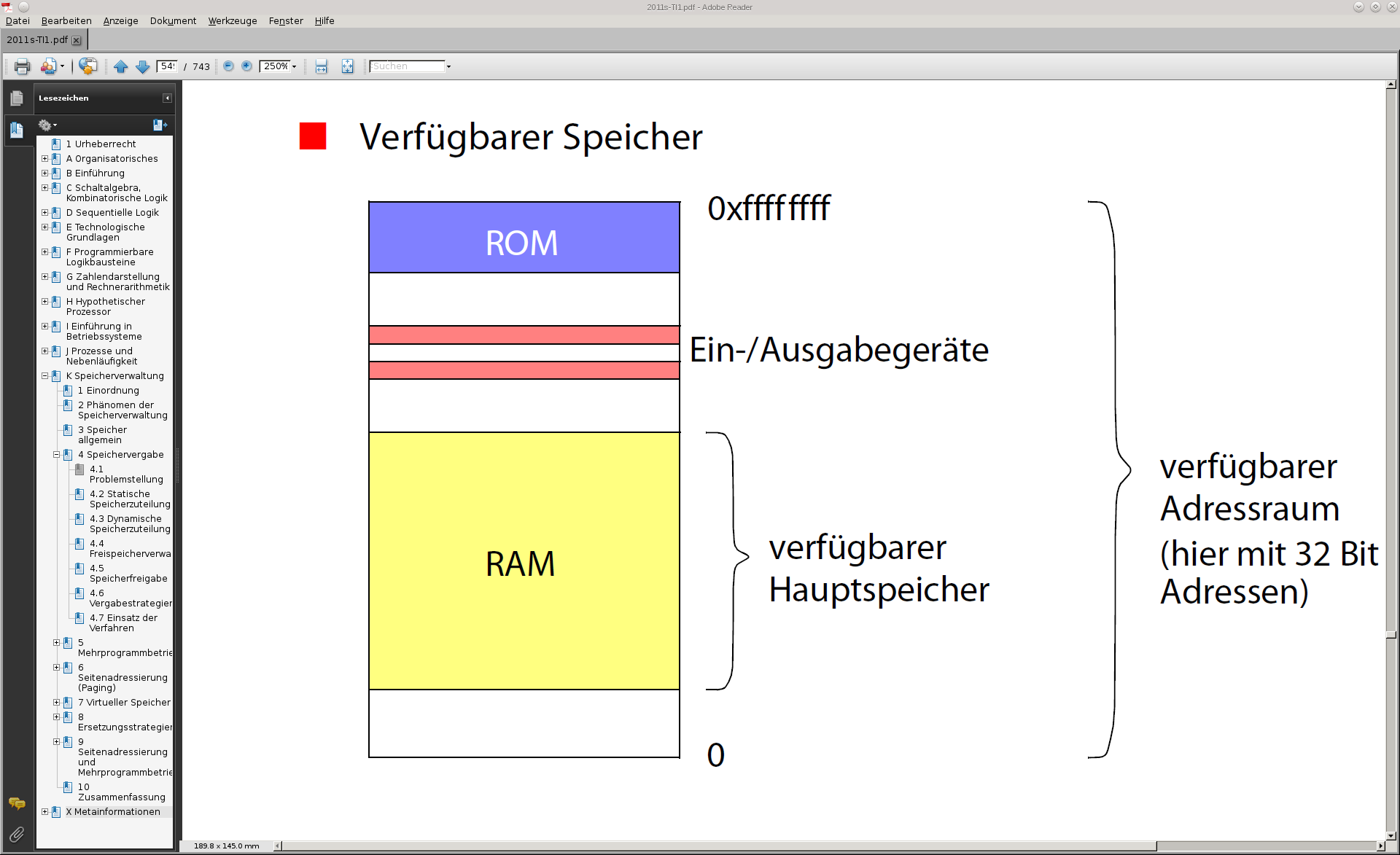 Ein-/
Ausgabegeräte
Verfügbarer
Hauptspeicher
0x0000 0000
© H. Falk | 04.06.2014
6 - Speicherverwaltung
Adressräume (2)
Virtueller Adressraum
Eine Software kann viel mehrAdressen benutzen als in physi-kalischem Adressraum überhauptexistieren
Software wird ein virtueller Adress-raum durch das Betriebssystem„vorgespielt“, der sämtlichemöglichen Adressen 0, ..., 232-1umfassen kann
Jeder einzelne Anwender-Prozesshat seinen eigenen virtuellen Adress-raum (user space), und auch dasBetriebssystem (kernel space)
0xffff ffff
VirtuellerAdressraum
Prozess P2
VirtuellerAdressraum
Prozess P1
0x0000 0000
VirtuellerAdressraum
Kernel
© H. Falk | 04.06.2014
6 - Speicherverwaltung
Freispeicherverwaltung (1)
Freie (evtl. auch belegte) Segmente des Speichers müssen repräsentiert werden

Bitvektoren
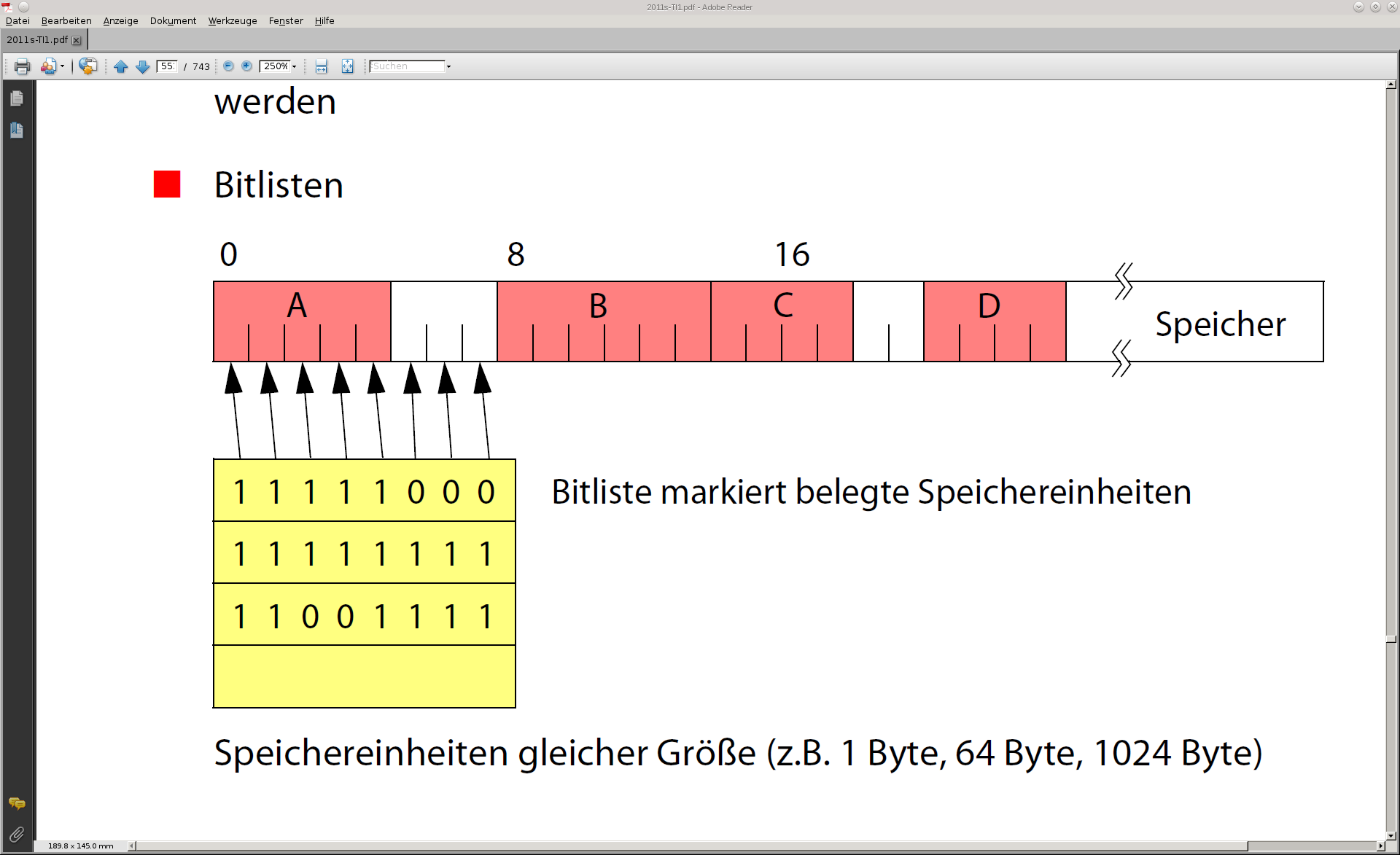 Bitvektor markiert belegte Speichereinheiten
Speichereinheiten gleicher Größe (z.B. 1 Byte, 64 Bytes, 1 kByte)
© H. Falk | 04.06.2014
6 - Speicherverwaltung
Freispeicherverwaltung (2)
Verkettete Liste
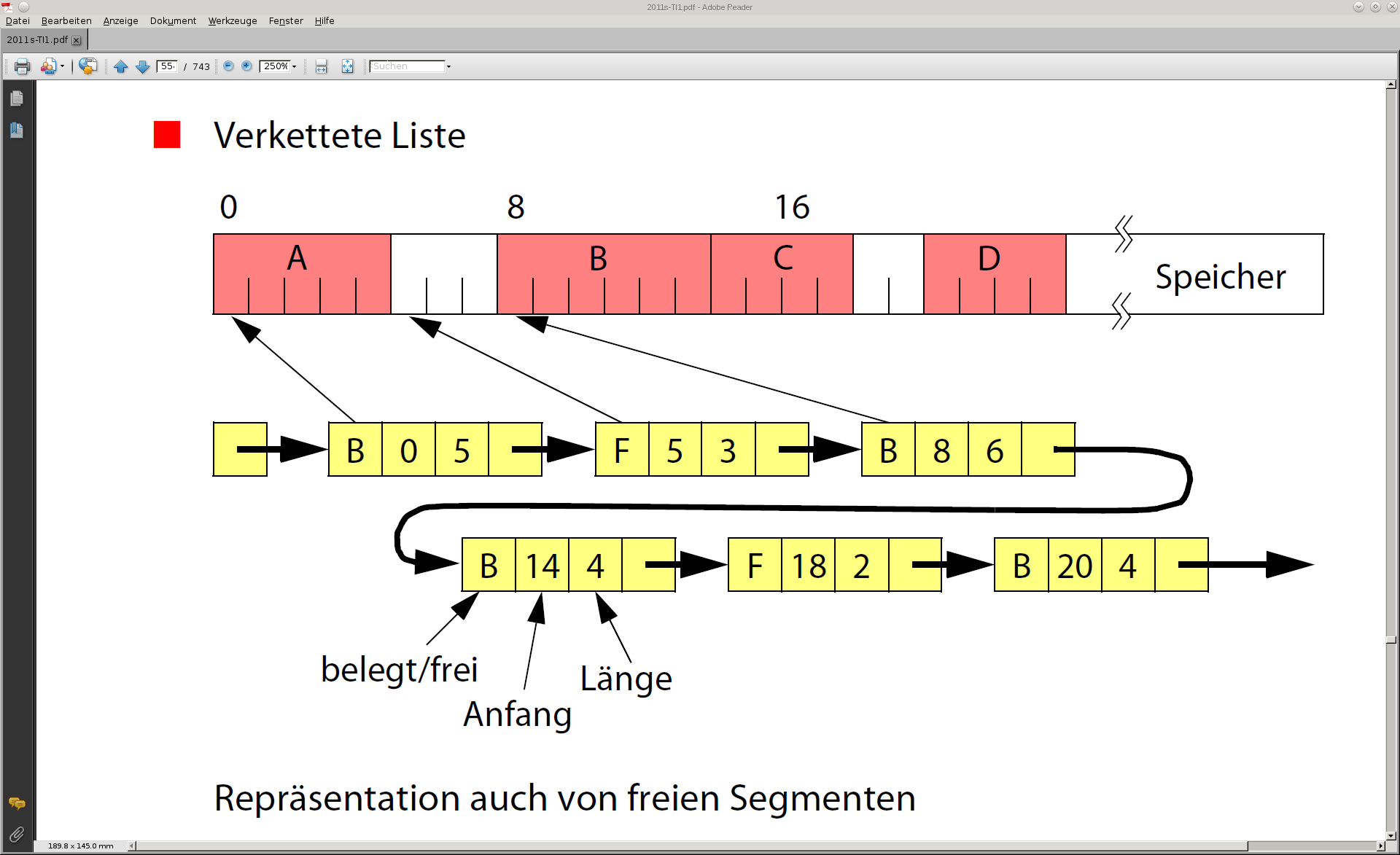 Repräsentation auch von freien Segmenten
© H. Falk | 04.06.2014
6 - Speicherverwaltung
Freispeicherverwaltung (3)
Verkettete Liste im freien Speicher









Zur Effizienzsteigerung evtl. Rückwärtsverkettung sinnvoll

 Repräsentation letztlich auch von der Vergabestrategie abhängig
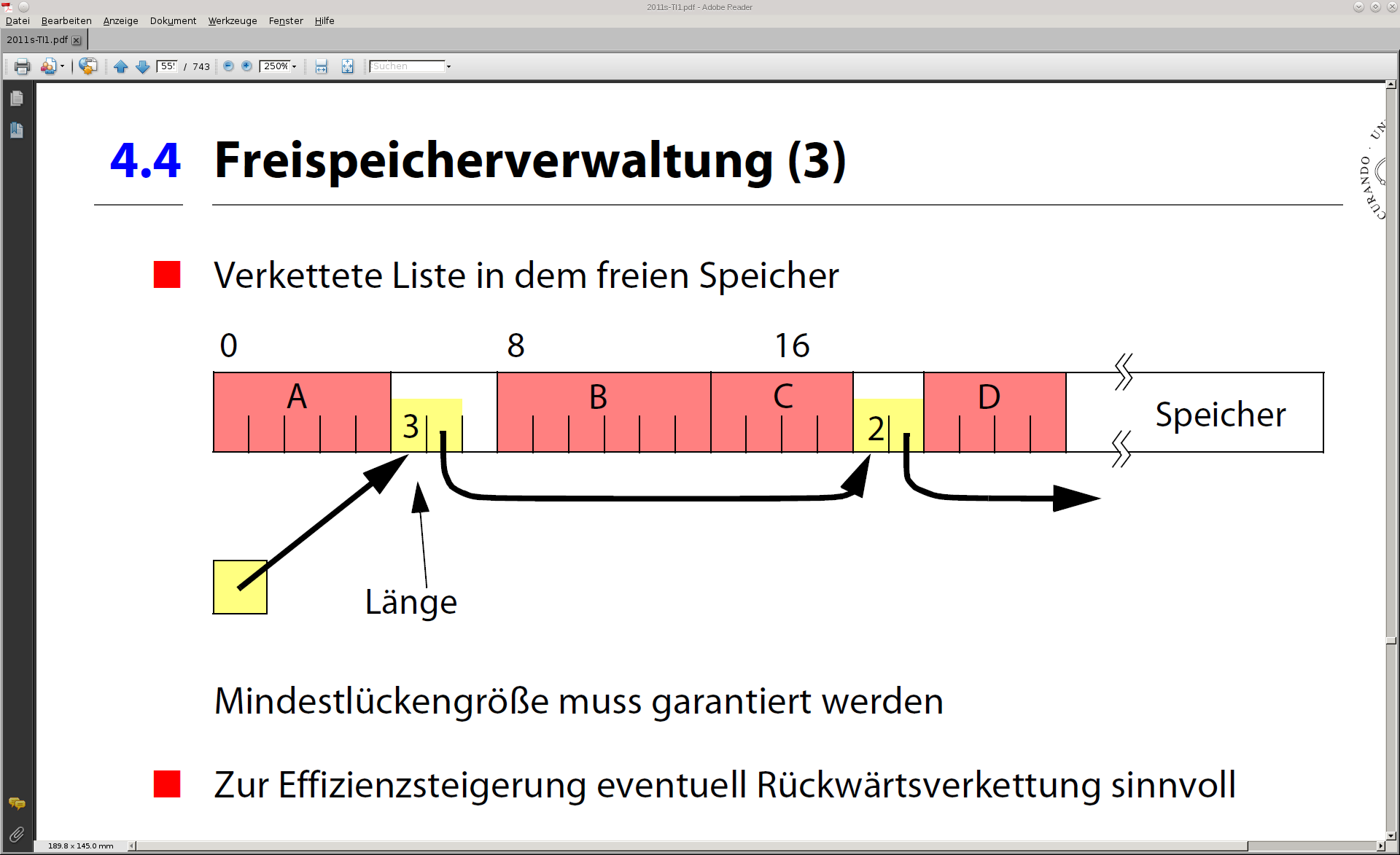 © H. Falk | 04.06.2014
6 - Speicherverwaltung
Speichervergabe
Verschmelzung von Lücken








nach Freigabe von Segment B:
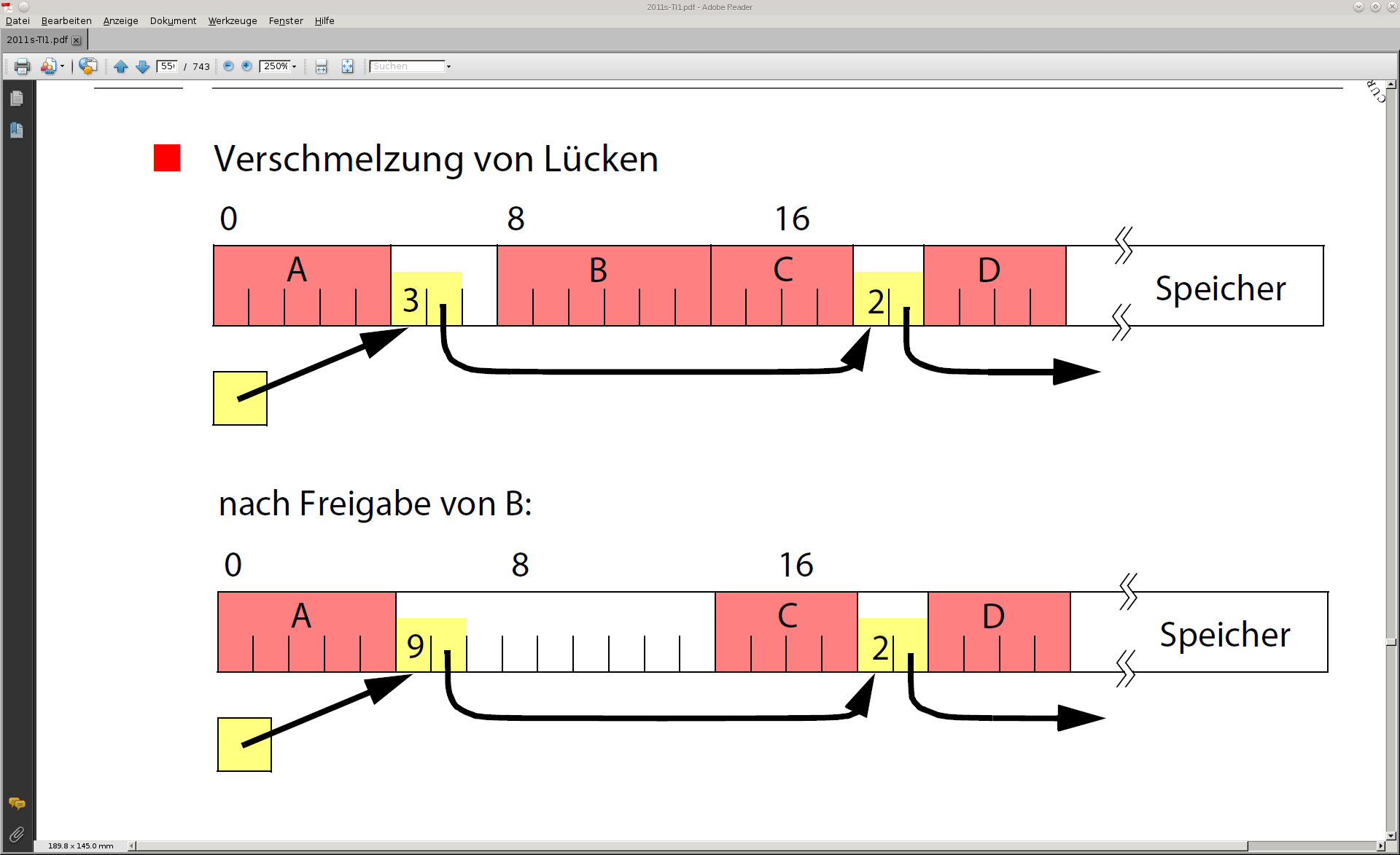 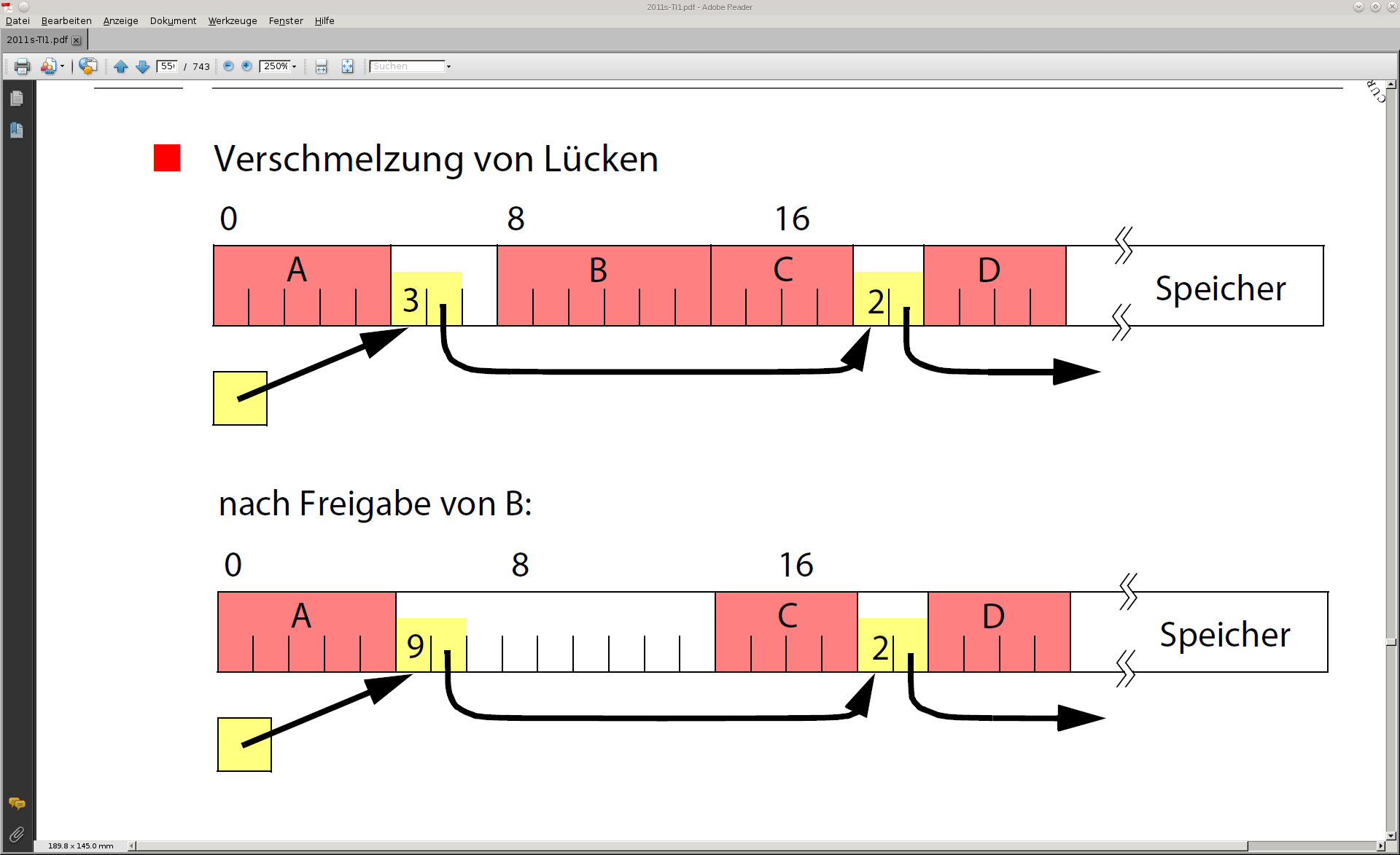 © H. Falk | 04.06.2014
6 - Speicherverwaltung
Vergabestrategien
First Fit
Erste passende Lücke wird verwendet
Rotating First Fit / Next Fit
Wie First Fit, aber Start bei der zuletzt zugewiesenen Lücke
Best Fit
Kleinste passende Lücke wird gesucht
Worst Fit
Größte passende Lücke wird gesucht

Probleme
Speicherverschnitt (Fragmentierung)
Zu kleine Lücken
© H. Falk | 04.06.2014
6 - Speicherverwaltung
Einsatz der Verfahren
Einsatz im Betriebssystem
Verwaltung des Systemspeichers
Zuteilung von Speicher an Prozesse und Betriebssystem

Einsatz innerhalb eines Prozesses
Verwaltung des Haldenspeichers (Heap)
Erlaubt dynamische Allokation von Speicherbereichen durch den Prozess (malloc und free)

Einsatz für Bereiche des Sekundärspeichers
Verwaltung bestimmter Abschnitte des Sekundärspeichers (Festplatte)
Z.B. Speicherbereich für Prozessauslagerungen (swap space)
© H. Falk | 04.06.2014
6 - Speicherverwaltung
Roter Faden
Speicherverwaltung
Einleitung
Speichervergabe
Statische und dynamische Speicherzuteilung
Freispeicherverwaltung (Bitvektoren, verkettete Listen)
Vergabestrategien
First Fit
Next Fit
Best Fit
Worst Fit
Mehrprogrammbetrieb
Virtueller Speicher
© H. Falk | 04.06.2014
6 - Speicherverwaltung
Mehrprogrammbetrieb
Problemstellung: Mehrere Prozesse benötigen Hauptspeicher
Prozesse an verschiedenen Stellen im Hauptspeicher		  Zwei Prozesse und deren Code-Segmente im Speicher



Hauptspeicher nicht ausreichend
Speicherschutz zwischen Betriebssystem und Prozessen sowie zwischen Prozessen untereinander
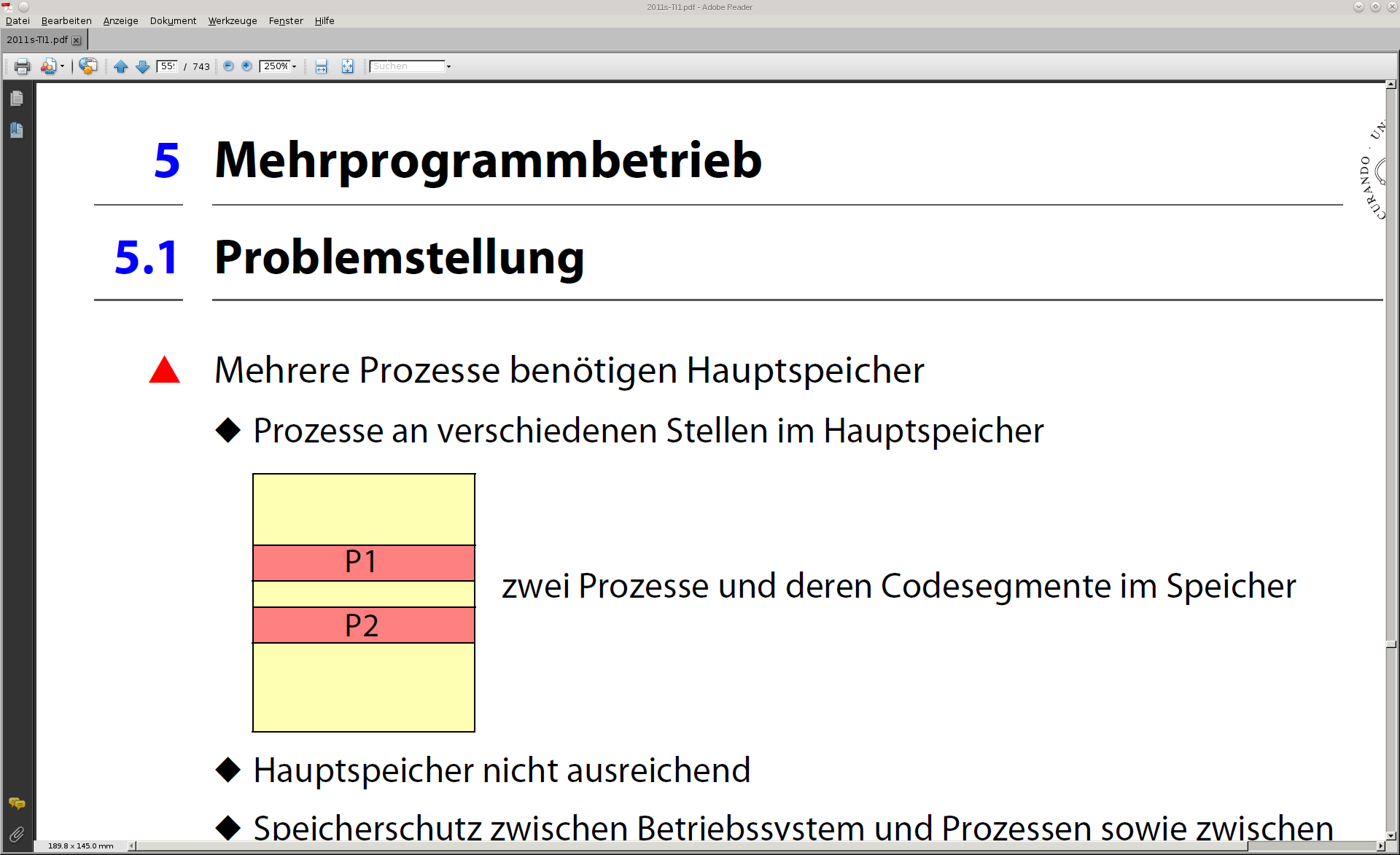 © H. Falk | 04.06.2014
6 - Speicherverwaltung
Segmentierung (1)
Hardwareunterstützung: Umsetzung virtueller in reale Adressen
Prozesse erhalten einen virtuellen Adressraum   Virtueller Adressraum	    Realer Adressraum
Das Segment des virtuellen Adressraums kann an jeder beliebigen Stelle im realen Adressraum liegen
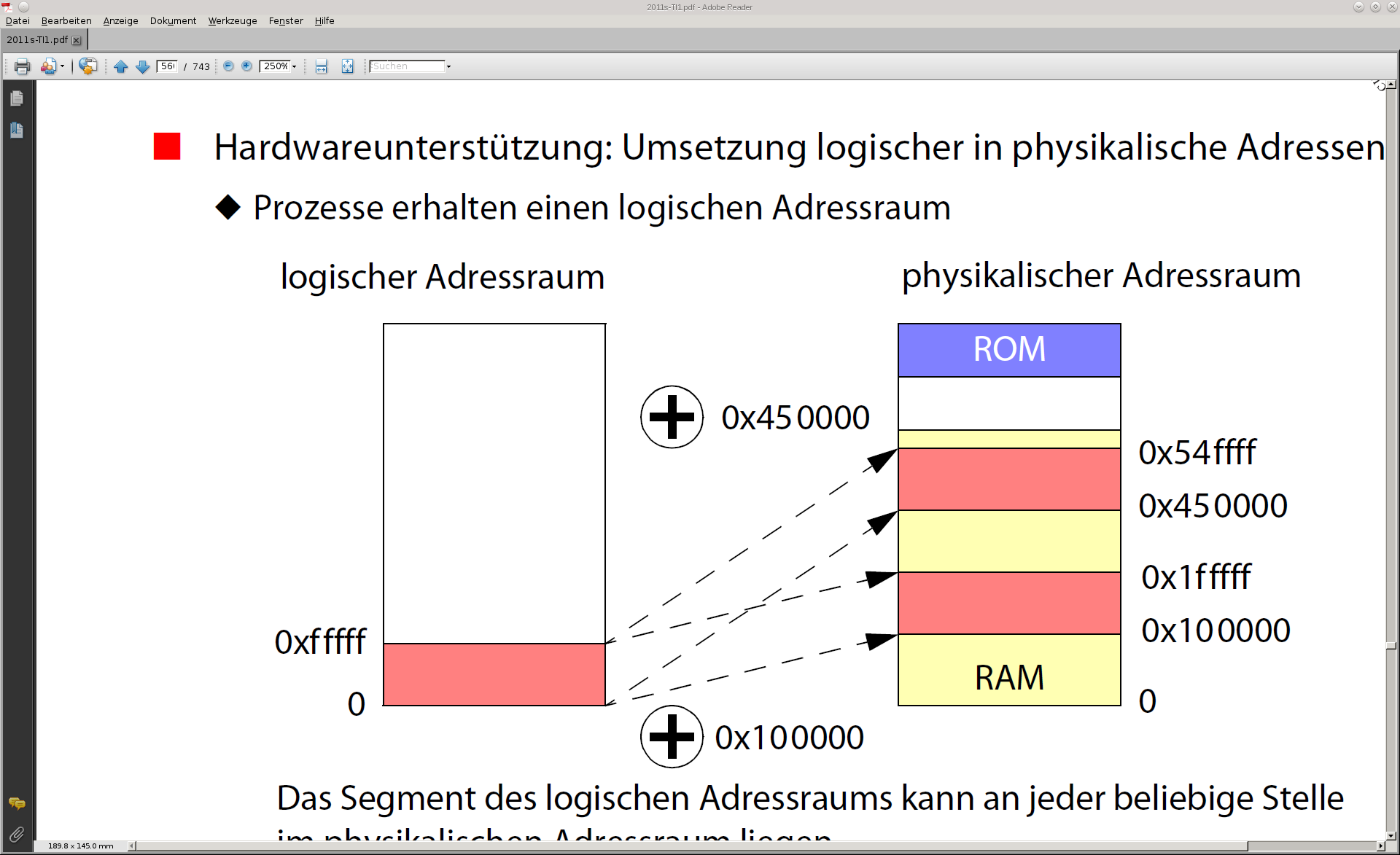 © H. Falk | 04.06.2014
6 - Speicherverwaltung
Segmentierung (2)
Realisierung mit Übersetzungstabelle
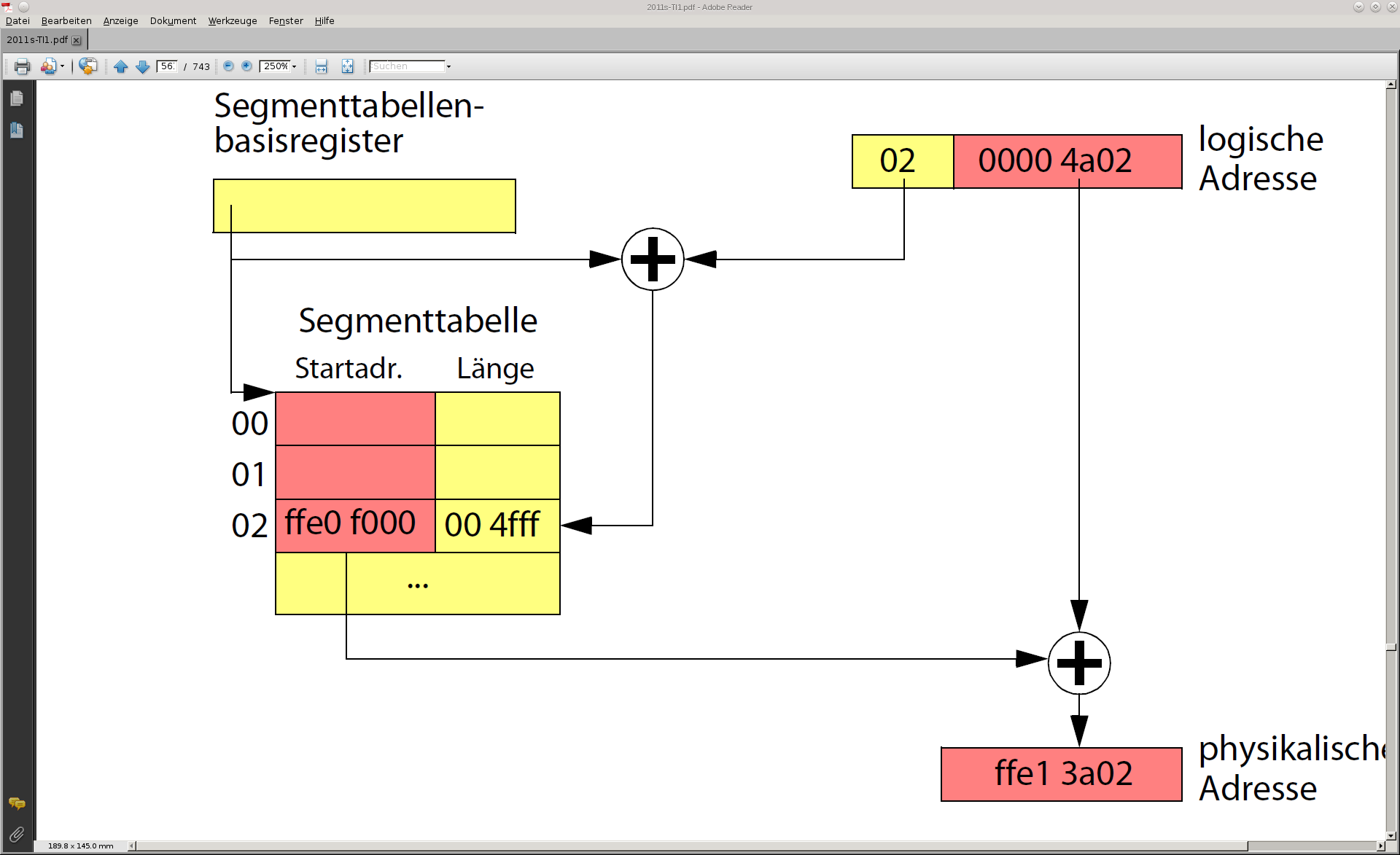 Virtuelle
Adresse
Reale
Adresse
© H. Falk | 04.06.2014
6 - Speicherverwaltung
Segmentierung (3)
Realisierung mit Übersetzungstabelle
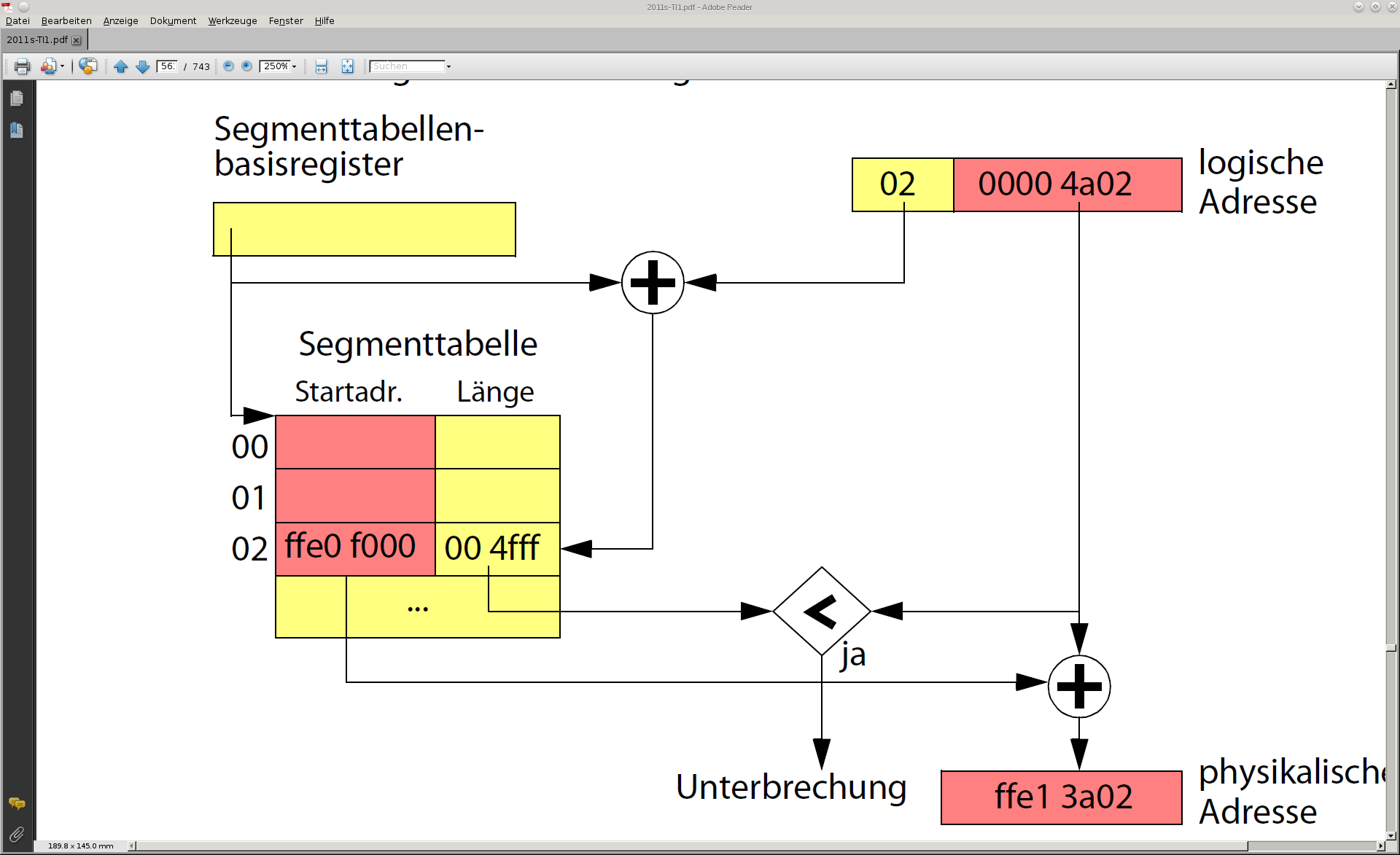 Virtuelle
Adresse
Speicherschutz
Reale
Adresse
© H. Falk | 04.06.2014
6 - Speicherverwaltung
Segmentierung (4)
Hardware zur Adress-Umsetzung: Memory Management Unit (MMU)

 Schutz vor Segmentübertretung
Unterbrechung zeigt Speicherverletzung an
Programme und Betriebssystem voreinander geschützt

 Kontextwechsel durch Austausch der Segmentbasis
Jeder Prozess hat eigene Übersetzungstabelle (gehört zum Kontext)

 Ein- und Auslagerung vereinfacht
Nach Einlagerung an beliebige Stelle muss lediglich die Übersetzungstabelle angepasst werden

 Gemeinsame Segmente möglich
Code-Segmente (Befehlssegmente)
Datensegmente (shared memory)
© H. Falk | 04.06.2014
6 - Speicherverwaltung
Segmentierung (5)
 Zugriffsschutz einfach integrierbar
Z.B. Rechte zum Lesen, Schreiben und Ausführen von Befehlen, die von der MMU geprüft werden

 Externe Fragmentierung des Speichers durch häufiges Ein- und
    Auslagern
Es entstehen kleine, nicht nutzbare Lücken
Lücken sind außerhalb (extern) der Segmente im Freispeicher-Bereich

 Kompaktierung
Segmente werden verschoben, um Lücken zu schließen
Segmenttabelle wird jeweils angepasst

 Lange I/O-Zeiten für Ein- und Auslagerung
Nicht alle Teile eines Segments werden gleich häufig genutzt
© H. Falk | 04.06.2014
6 - Speicherverwaltung
Kompaktierung
Verschieben von Segmenten
Erzeugen von weniger, aber größeren Lücken
Verringern des Verschnitts
Aufwändige Operation, abhängig von der Größe der zu verschiebenden Segmente   Ausgangslage      700k verschoben   300k verschoben
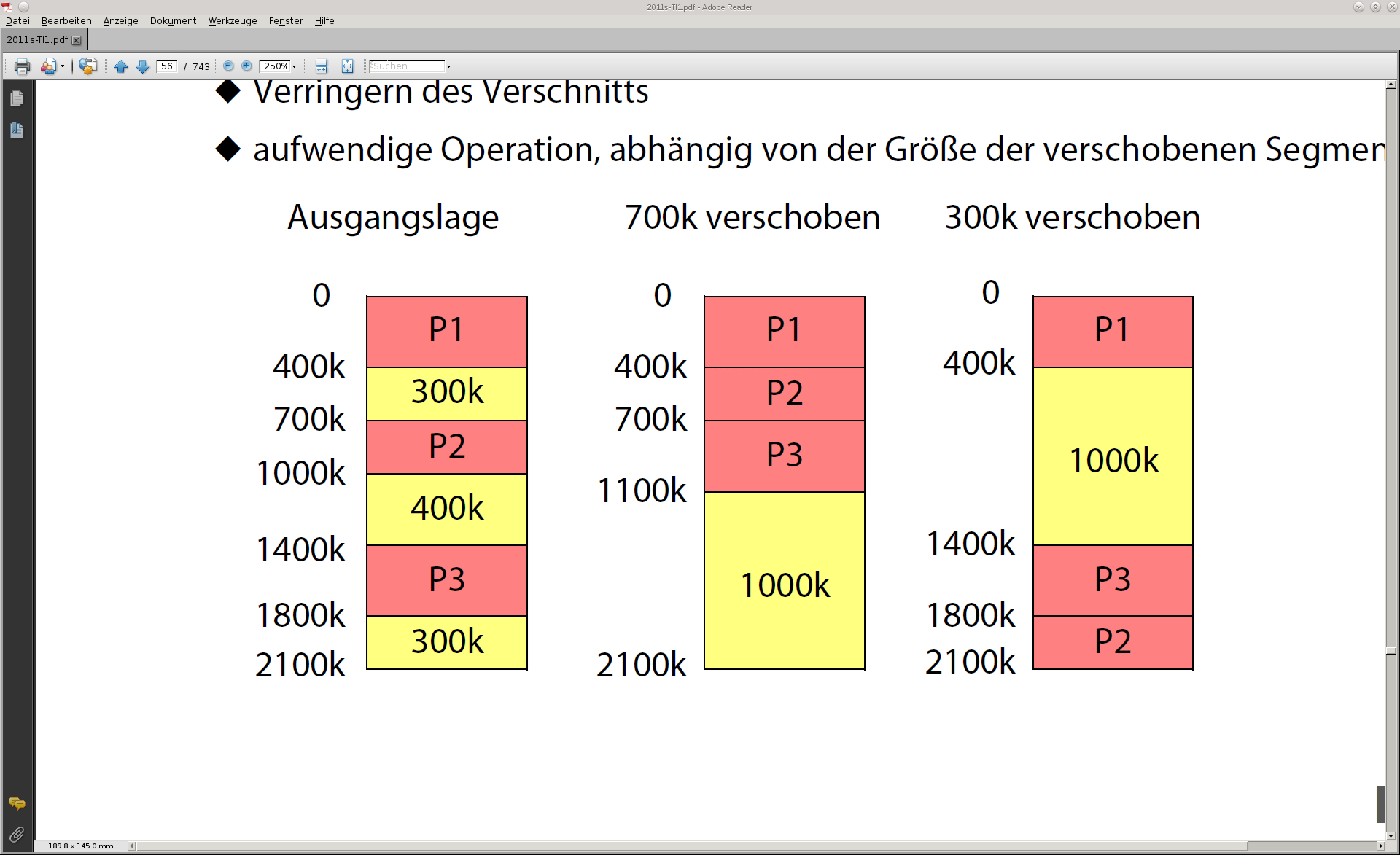 © H. Falk | 04.06.2014
6 - Speicherverwaltung
Seitenadressierung (Paging)
Einteilung des virtuellen Adressraums in gleichgroße Seiten, die an beliebigen Stellen im realen Adressraum liegen können
Lösung des Problems der externen Fragmentierung
Keine Kompaktierung mehr nötig
Vereinfacht Speicherbelegung und Ein-/Auslagerungen
Virtueller Adressraum
Realer Adressraum
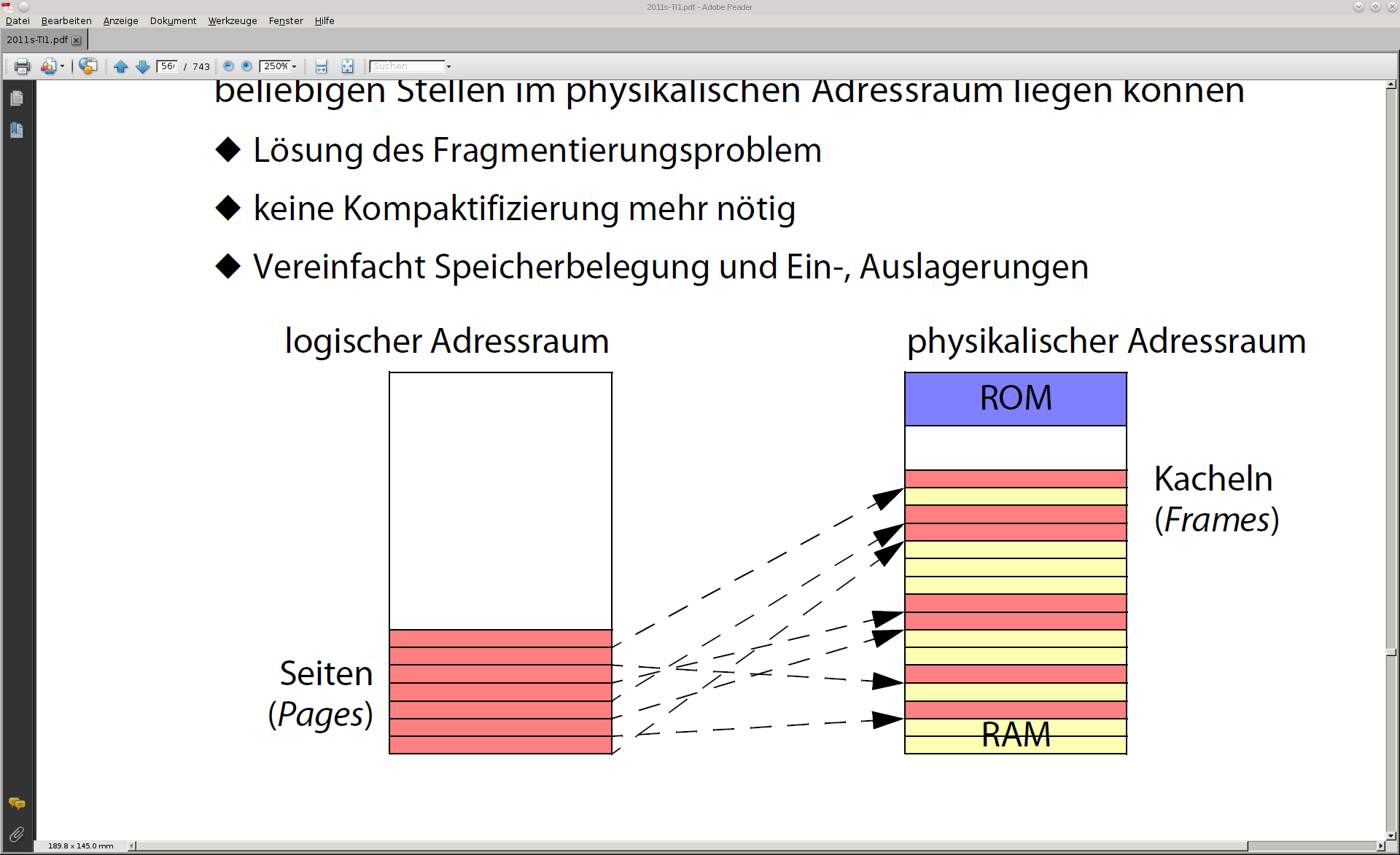 Kacheln
(Frames)
Seiten
(Pages)
© H. Falk | 04.06.2014
6 - Speicherverwaltung
MMU mit Seitentabelle – Page Table (1)
Tabelle setzt Seiten in Kacheln um
Virtuelle
Adresse
Seitentabellen-Basisregister
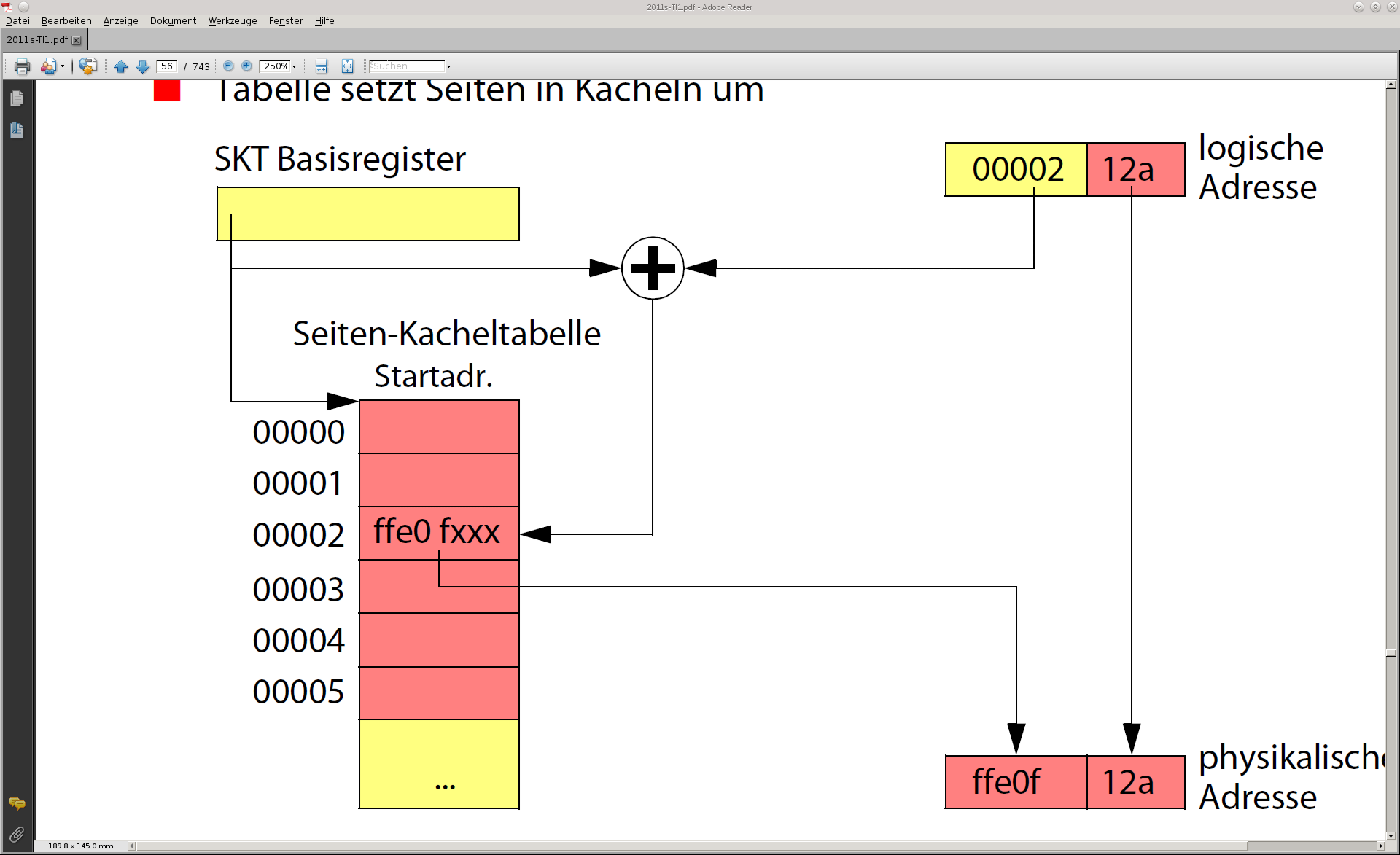 Seitentabelle
Reale
Adresse
© H. Falk | 04.06.2014
6 - Speicherverwaltung
MMU mit Seitentabelle – Page Table (2)
Paging erzeugt interne Fragmentierung
Letzte Seite evtl. nicht vollständig genutzt

Seitengröße
Kleine Seiten verringern interne Fragmentierung, vergrößern aber die Page Table (und umgekehrt)
Übliche Größen: 512 Bytes – 8 kB

Eigenschaften
Große Tabelle, die im Speicher gehalten werden muss
Viele implizite Speicherzugriffe zur Adressumsetzung nötig
Nur ein „Segment“ pro Prozess-Kontext (in dieser Variante)

 Kombination mit Segmentierung
© H. Falk | 04.06.2014
6 - Speicherverwaltung
Segmentierung und Seitenadressierung (1)
Virtuelle
Adresse
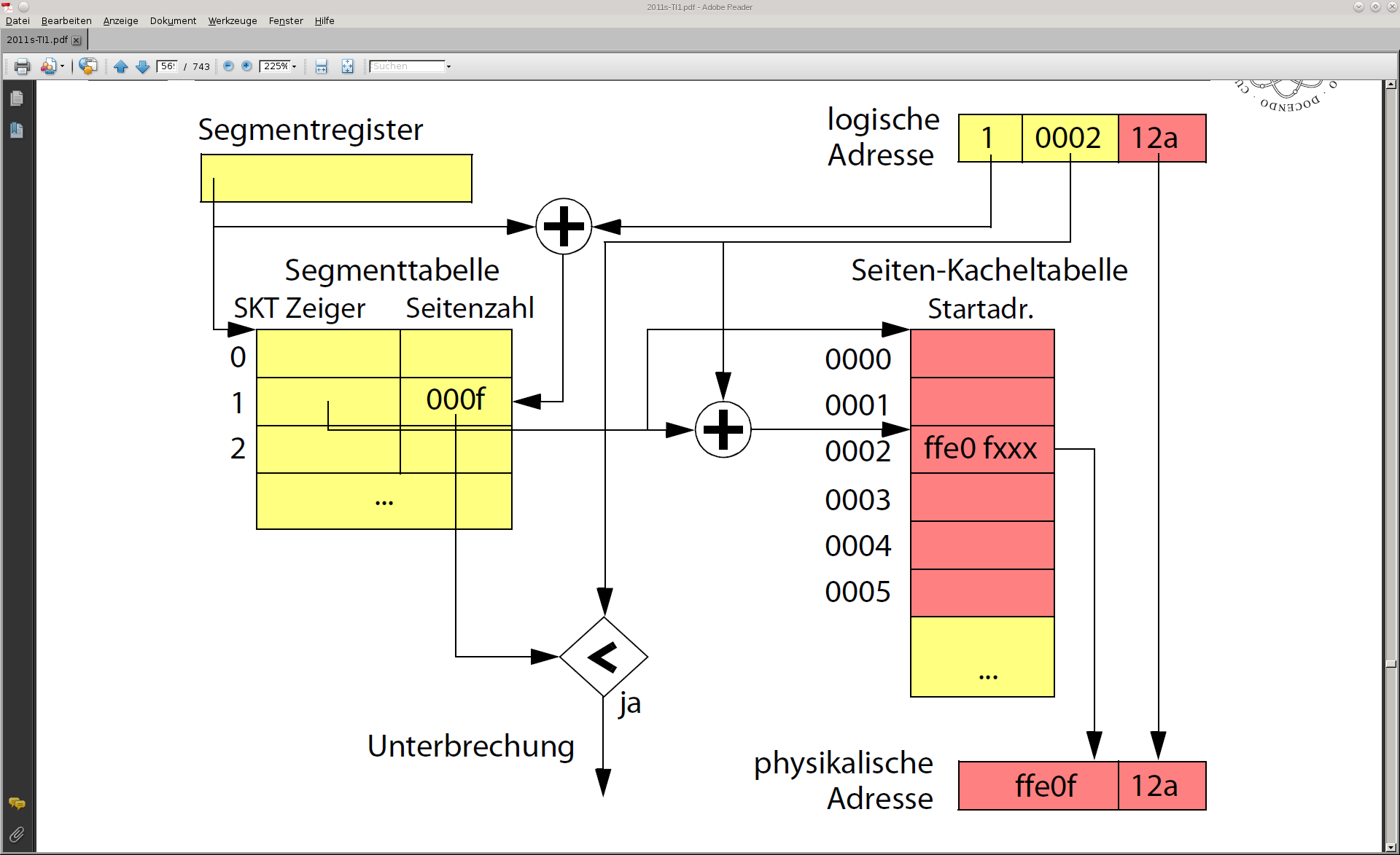 Seitentabelle
Reale
Adresse
© H. Falk | 04.06.2014
6 - Speicherverwaltung
Segmentierung und Seitenadressierung (2)
Eigenschaften
Noch mehr implizite Speicherzugriffe
Große Tabellen im Speicher

 Mehrstufige Seitenadressierung mit Ein- und Auslagerung
© H. Falk | 04.06.2014
6 - Speicherverwaltung
Ein- und Auslagerung von Seiten
Es ist nicht nötig, ein gesamtes Segment aus- bzw. einzulagern
Seiten können einzeln ein- und ausgelagert werden

Hardware-Unterstützung
Ist das Präsenzbit gesetzt, bleibt alles wie bisher
Ist das Präsenzbit gelöscht, wird eine Unterbrechung ausgelöst (page fault)
Die Unterbrechungsbehandlung kann nun für das Laden der Seite vom Hintergrund-speicher sorgen und den Speicherzugriff danach wiederholen(benötigt HW-Unterstützung in der CPU)
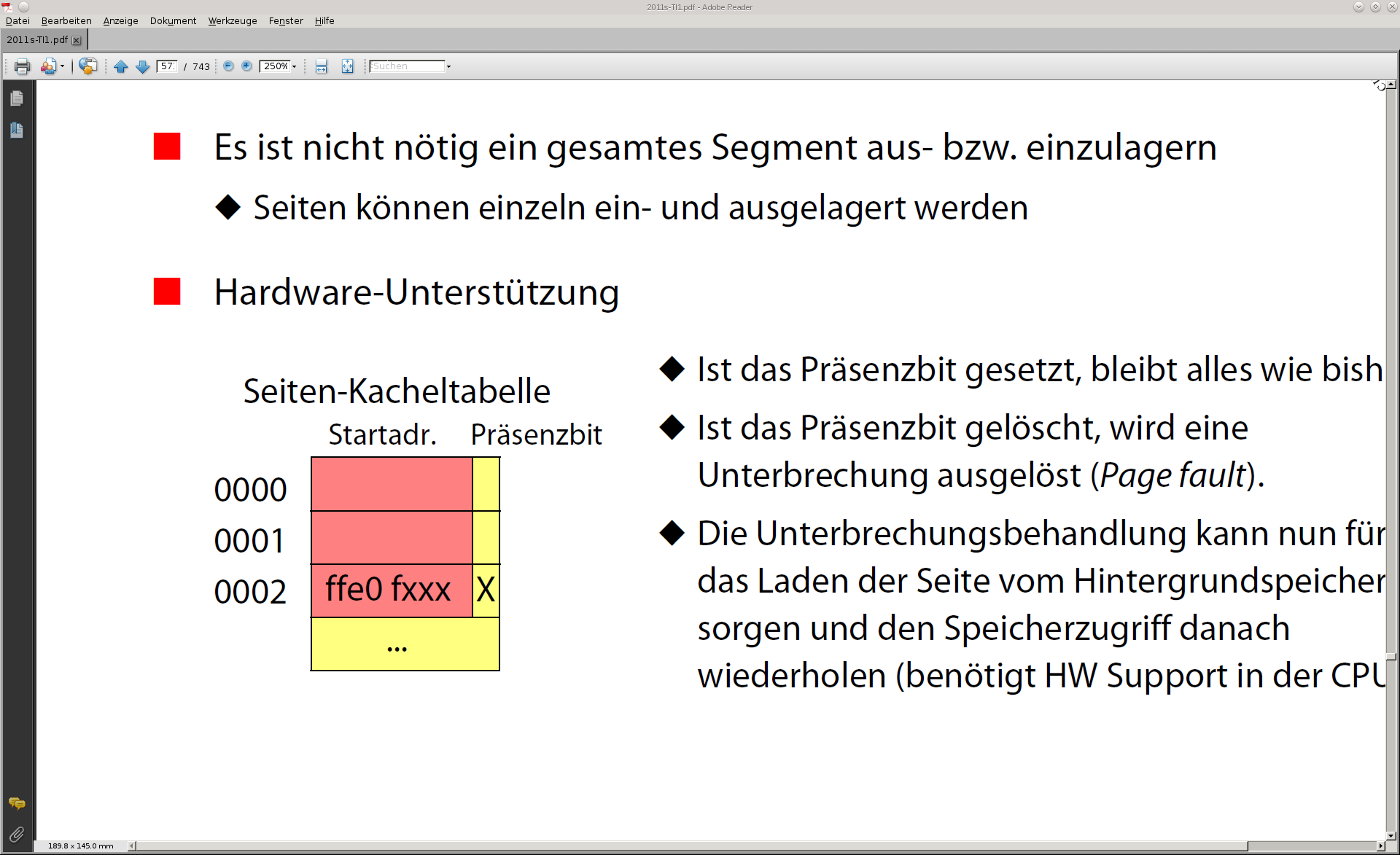 © H. Falk | 04.06.2014
6 - Speicherverwaltung
Mehrstufige Seitenadressierung (1)
Beispiel: Zweifach-indirektes Paging
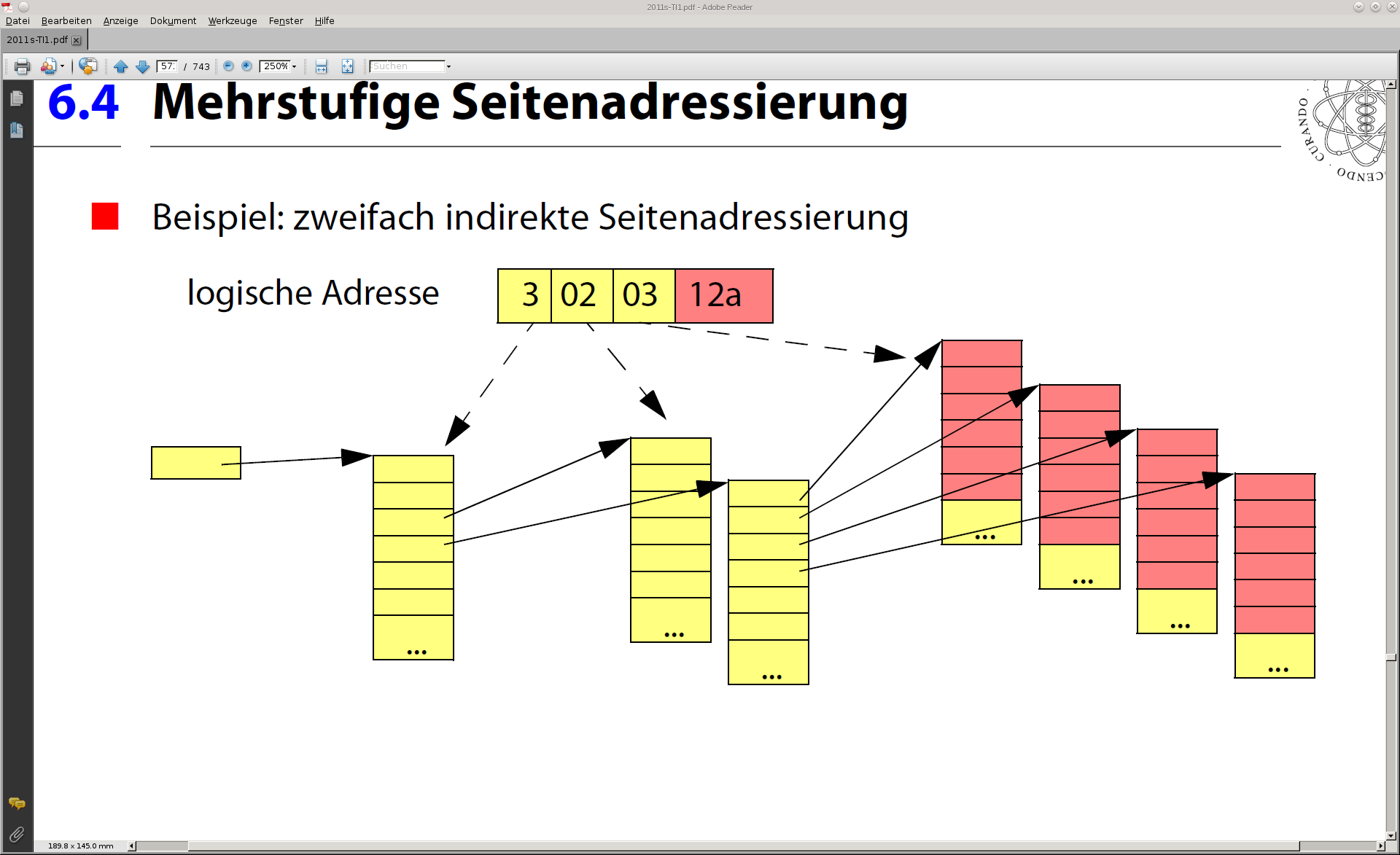 Virtuelle Adresse
© H. Falk | 04.06.2014
6 - Speicherverwaltung
Mehrstufige Seitenadressierung (2)
Beispiel: Zweifach-indirektes Paging











Aus- und einlagerbare Tabellen
Tabellen sind kleiner (ideal: Seitengröße)
Alle Einträge mit Präsenzbit (auch in höheren Ebenen)

Noch mehr implizite Speicherzugriffe
Virtuelle Adresse
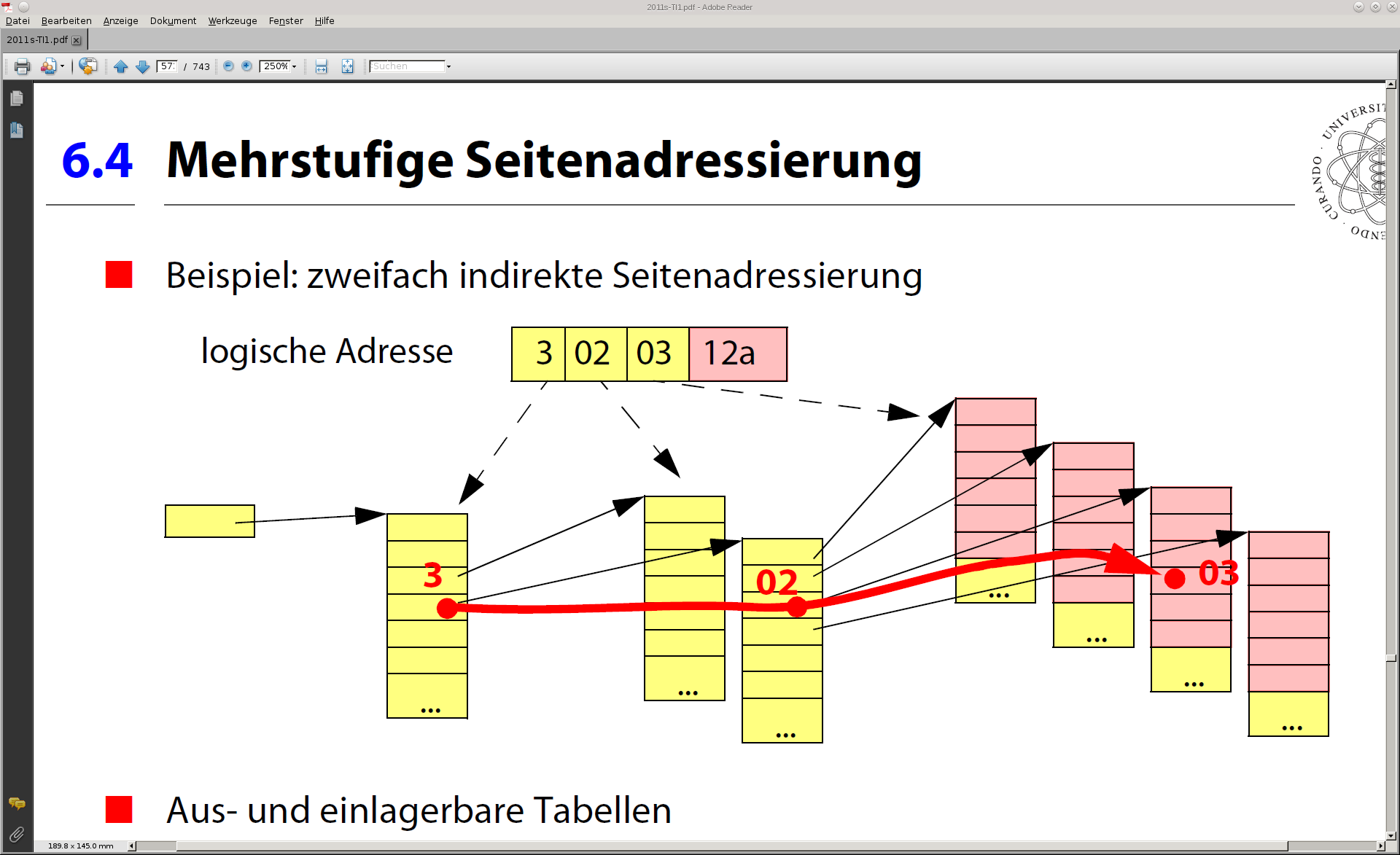 © H. Falk | 04.06.2014
6 - Speicherverwaltung
Translation Look-Aside Buffer, TLB (1)
Schneller Pufferspeicher; wird konsultiert, bevor auf Seitentabelle zugegriffen wird
Virtuelle
Adresse
Seitentabellen-Basisregister
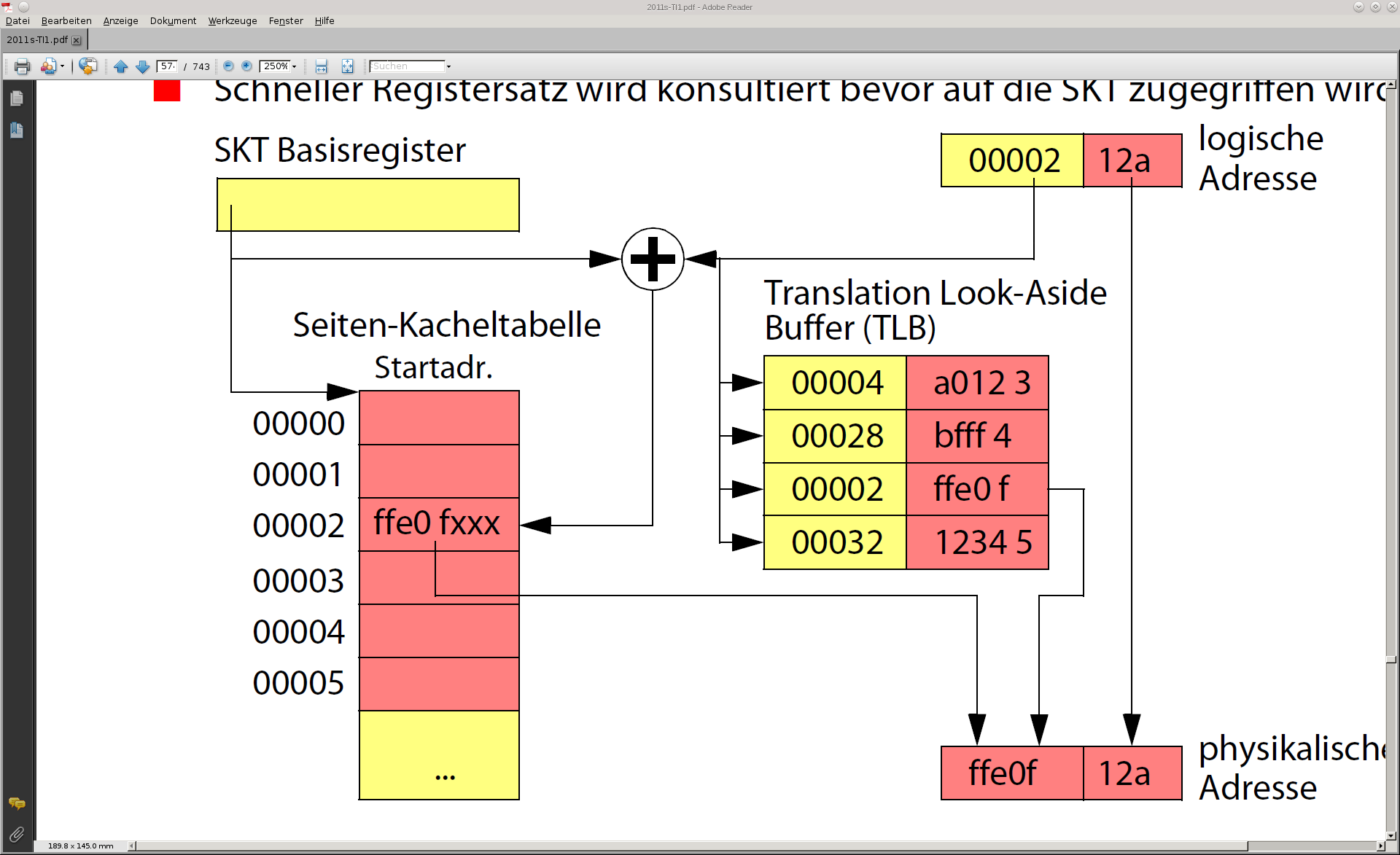 Seitentabelle
Reale
Adresse
© H. Falk | 04.06.2014
6 - Speicherverwaltung
Translation Look-Aside Buffer, TLB (2)
Eigenschaften
Schneller Zugriff auf Seitenabbildung, falls Information im TLB-Speicher gepuffert
Keine impliziten Speicherzugriffe nötig
Bei Zugriffen auf eine nicht im TLB enthaltene Seite wird die entsprechende Zugriffsinformation in den TLB eingetragen
Ein alter Eintrag muss zur Ersetzung ausgesucht werden
Bei Kontextwechseln muss TLB gelöscht werden (Flush)

Typische TLB-Größen
Pentium: Daten-TLB: 64 Einträge, Code-TLB: 32, Seitengröße: 4 kB
Sparc V9: Daten-TLB: 64, Code-TLB: 64, Seitengröße: 8 kB
Core i7: Level 1 Daten-TLB: 64, Level 1 Code-TLB: 128	      Level 2 Daten- und Code-TLBs: 512, Seitengröße: 4 kB
© H. Falk | 04.06.2014
6 - Speicherverwaltung
Roter Faden
Speicherverwaltung
Einleitung
Speichervergabe
Mehrprogrammbetrieb
Segmentierung
Kompaktierung
Seitenadressierung (Paging)
Memory Management Unit für Paging
Segmentierung und Seitenadressierung
Mehrstufiges Paging
Translation Look-Aside Buffer (TLBs)
Virtueller Speicher
© H. Falk | 04.06.2014
6 - Speicherverwaltung
Virtueller Speicher
Entkopplung des Speicherbedarfs vom verfügbaren Hauptspeicher
Prozesse benötigen nicht alle Speicherstellen gleich häufig
Bestimmte Befehle werden selten oder gar nicht benutzt(z.B. Fehlerbehandlungen)
Bestimmte Datenstrukturen werden nicht voll belegt
Prozesse benötigen evtl. mehr Speicher als Hauptspeicher vorhanden

Idee
Vortäuschen eines großen Hauptspeichers
Einblenden benötigter Speicherbereiche
Abfangen von Zugriffen auf nicht eingeblendete Bereiche
Bereitstellen der benötigten Bereiche auf Anforderung
Auslagern nicht benötigter Bereiche (Swapping)
© H. Falk | 04.06.2014
6 - Speicherverwaltung
Demand Paging (1)
Bereitstellen von Seiten auf Anforderung
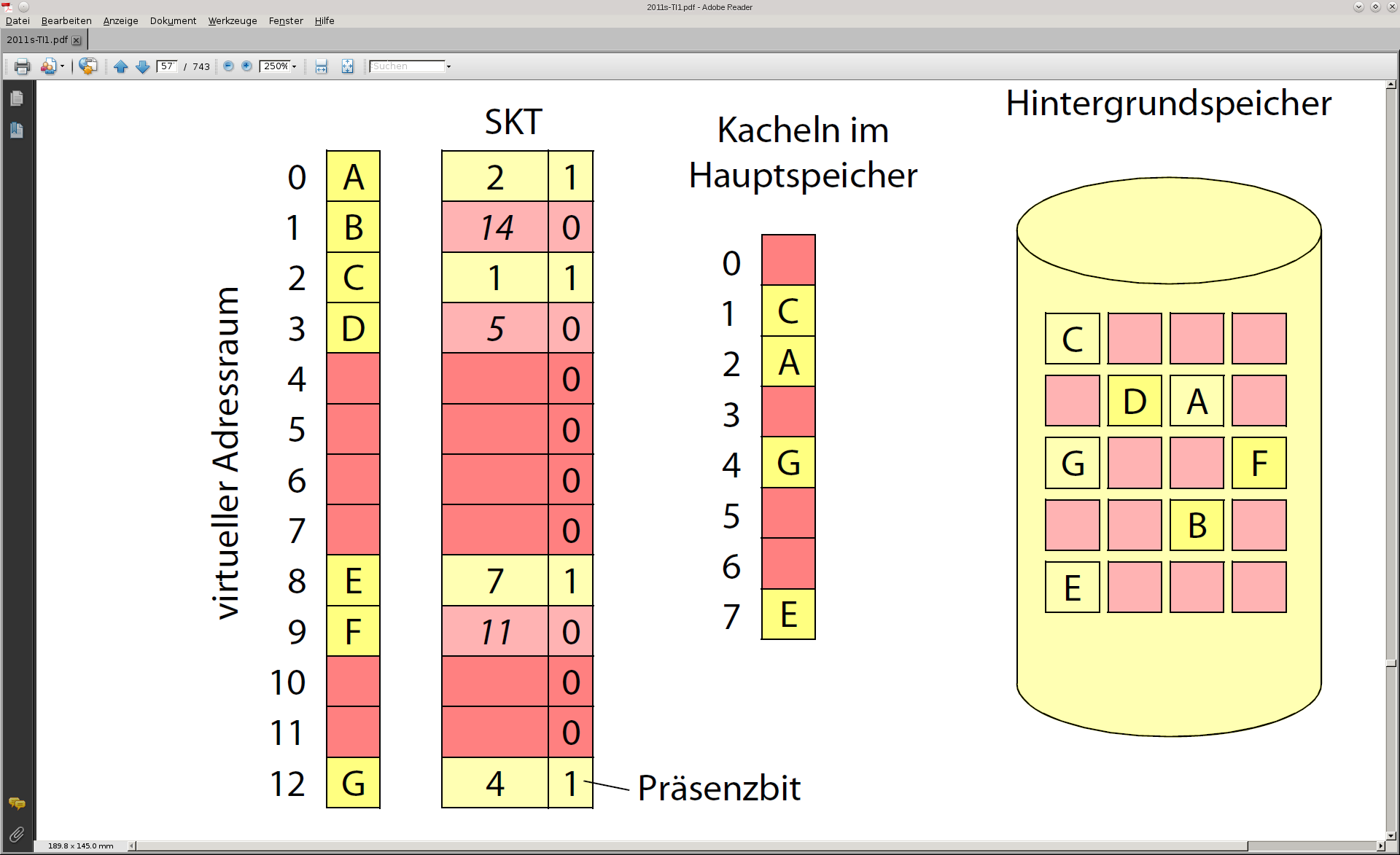 © H. Falk | 04.06.2014
6 - Speicherverwaltung
Demand Paging (2)
Reaktion auf Seitenfehler
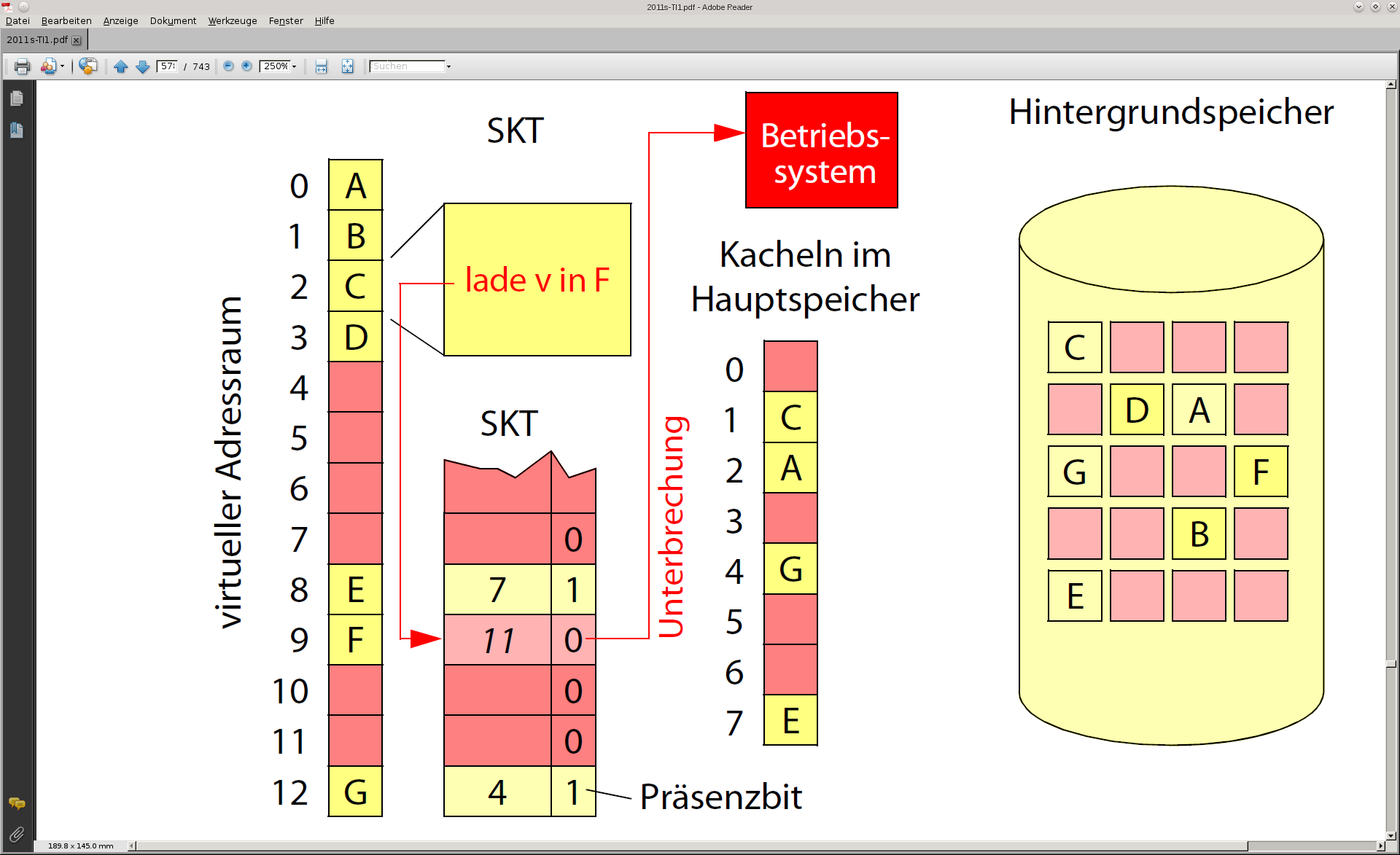 © H. Falk | 04.06.2014
6 - Speicherverwaltung
Demand Paging (3)
Reaktion auf Seitenfehler
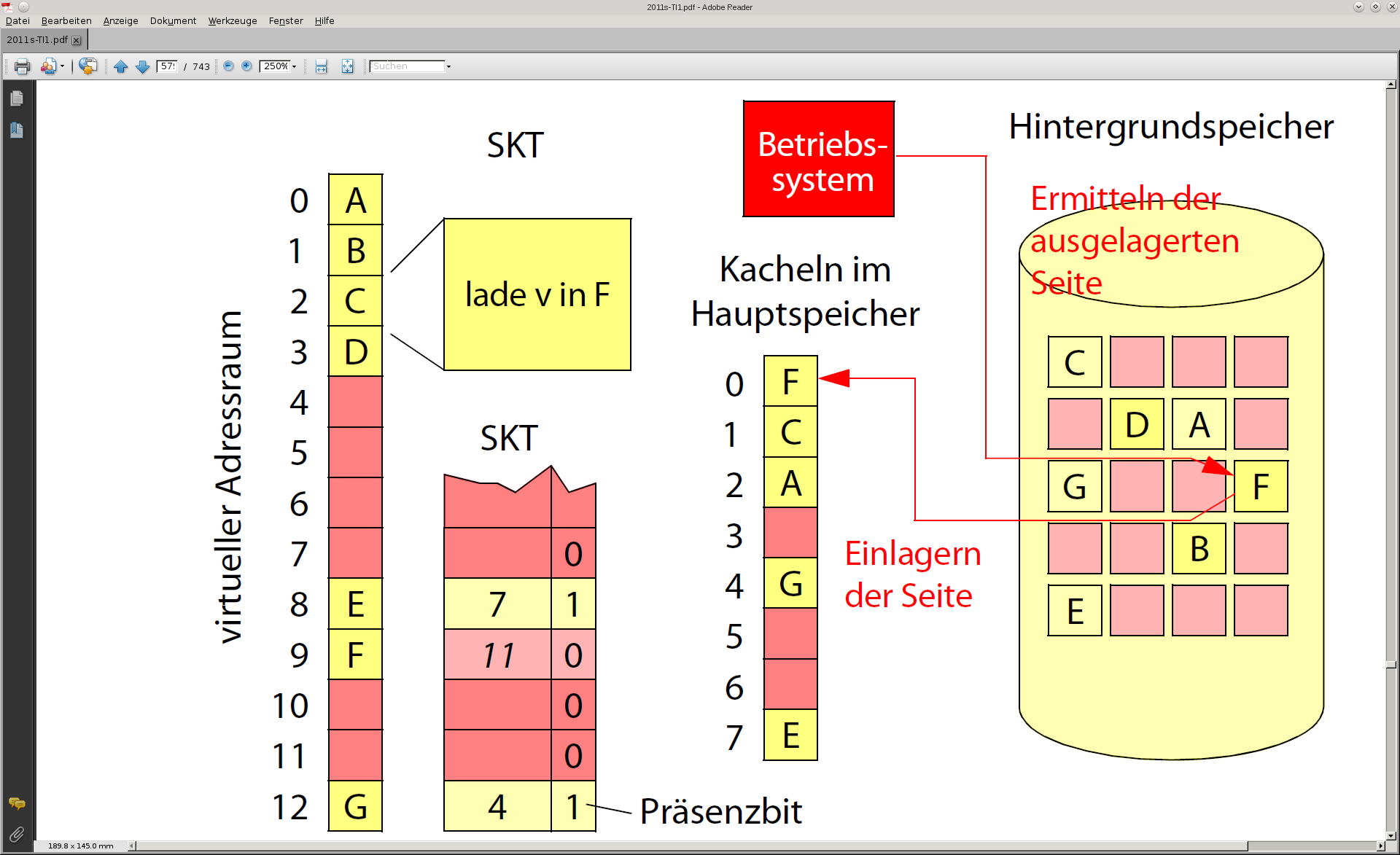 © H. Falk | 04.06.2014
6 - Speicherverwaltung
Demand Paging (4)
Reaktion auf Seitenfehler
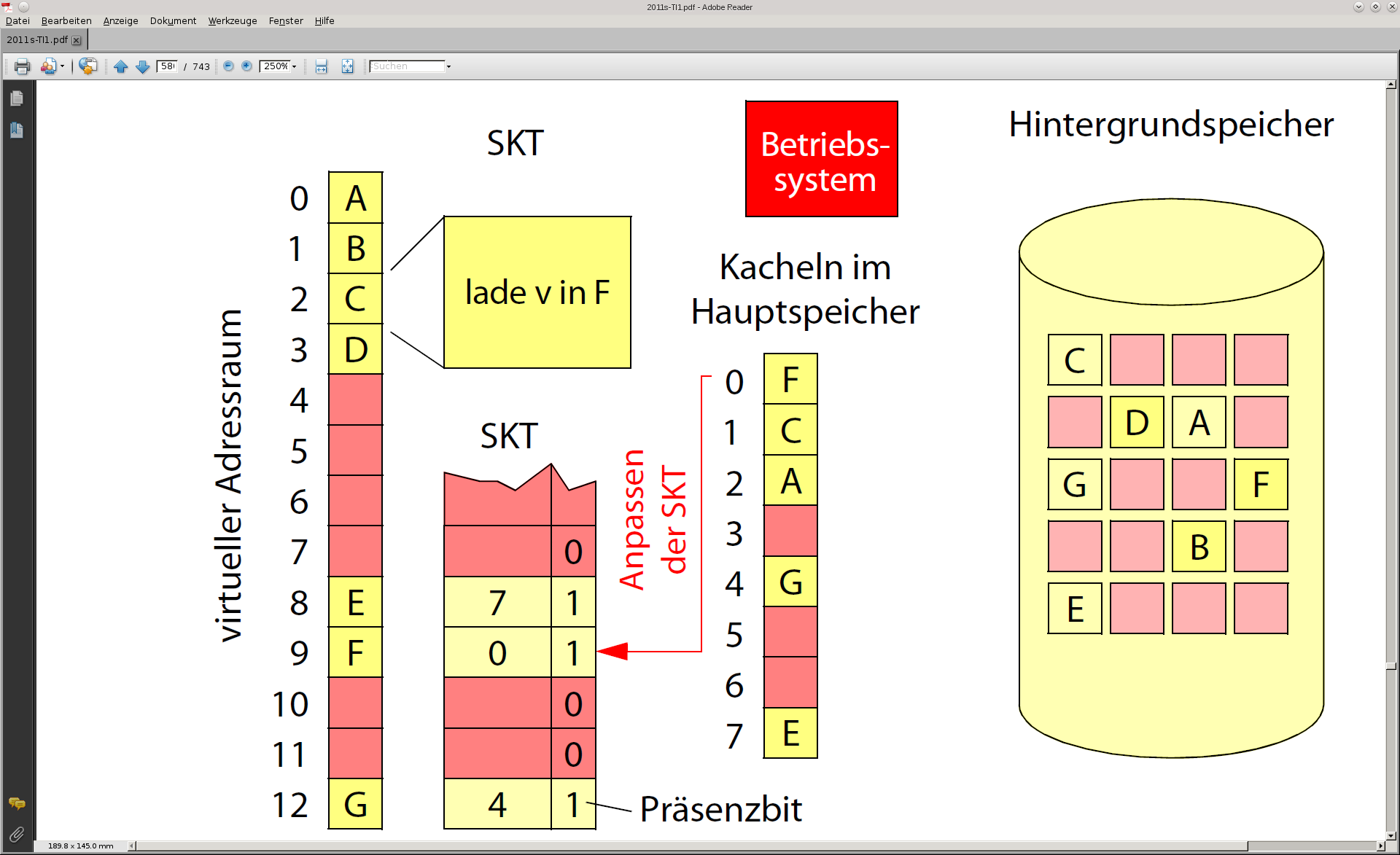 © H. Falk | 04.06.2014
6 - Speicherverwaltung
Demand Paging (5)
Reaktion auf Seitenfehler
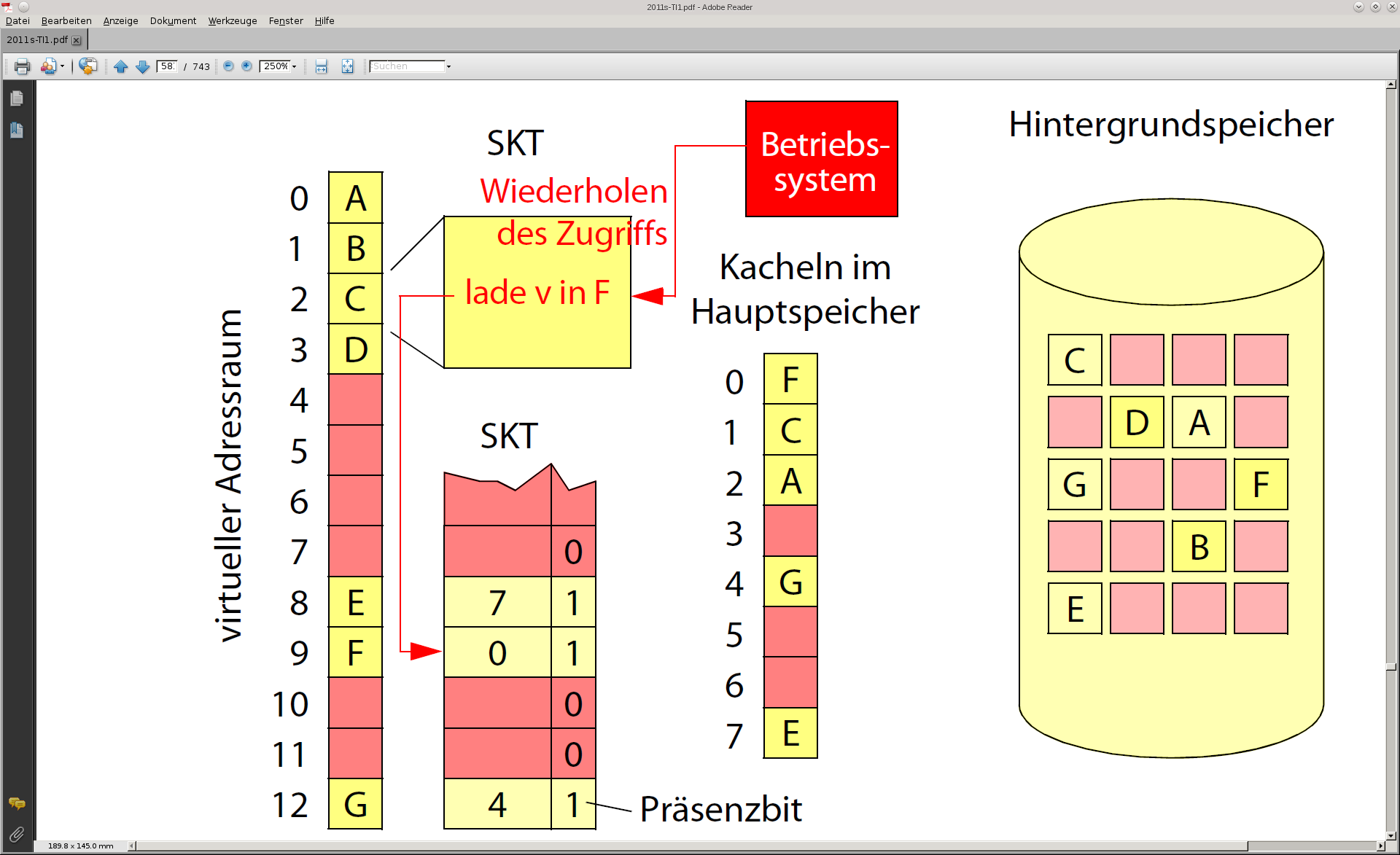 © H. Falk | 04.06.2014
6 - Speicherverwaltung
Demand Paging (6)
Performance von Demand Paging
Keine Seitenfehler
Effektive Zugriffszeit zwischen 10 und 200 Nanosekunden
Mit Seitenfehler
p sei Wahrscheinlichkeit für Seitenfehler, p nahe Null
Annahme: Zeit zum Einlagern einer Seite vom Hintergrundspeicher gleich 25 Millisekunden (9 ms Latenz, 15 ms Positionierzeit, 1 ms Übertragungszeit)
Annahme: normale Zugriffszeit 100 ns
Effektive Zugriffszeit(1 – p) * 100 ns + p * 25.000.000 ns = (100 + 24.999.900 * p) ns

Seitenfehler müssen so gering wie möglich gehalten werden!
© H. Falk | 04.06.2014
6 - Speicherverwaltung
Seitenersetzung
Was tun, wenn keine freie Kachel vorhanden?
Eine Kachel muss verdrängt werden, um Platz für neue Kachel zu schaffen!
Auswahl von Kacheln, die nicht geändert wurden (dirty bit in der Seitentabelle)
Verdrängung erfordert Auslagerung, falls Kachel geändert wurde

Vorgang
Seitenfehler (page fault): Unterbrechung
Auslagern einer Kachel, falls keine freie Kachel verfügbar
Einlagern der benötigten Kachel
Wiederholung des Zugriffs

Problem
Welche Kachel soll ausgewählt werden?
© H. Falk | 04.06.2014
6 - Speicherverwaltung
Ersetzungsstrategien
Betrachtung von Ersetzungsstrategien und deren Wirkung auf Referenzfolgen

Referenzfolge
Folge von Seitennummern, die das Speicherzugriffsverhalten eines Prozesses abbildet
Ermittlung von Referenzfolgen z.B. durch Aufzeichnung der zugegriffenen Adressen
Reduktion der aufgezeichneten Sequenz auf Seitennummern
Zusammenfassung von unmittelbar hintereinander stehenden Zugriffen auf die gleiche Seite
Beispiel für eine Referenzfolge: 1, 2, 3, 4, 1, 2, 5, 1, 2, 3, 4, 5
© H. Falk | 04.06.2014
6 - Speicherverwaltung
First-In First-Out, FIFO (1)
Älteste Kachel wird ersetzt
Notwendige Zustände
Alter bzw. Einlagerungszeitpunkt für jede Kachel

Ablauf der Ersetzungen (9 Einlagerungen)
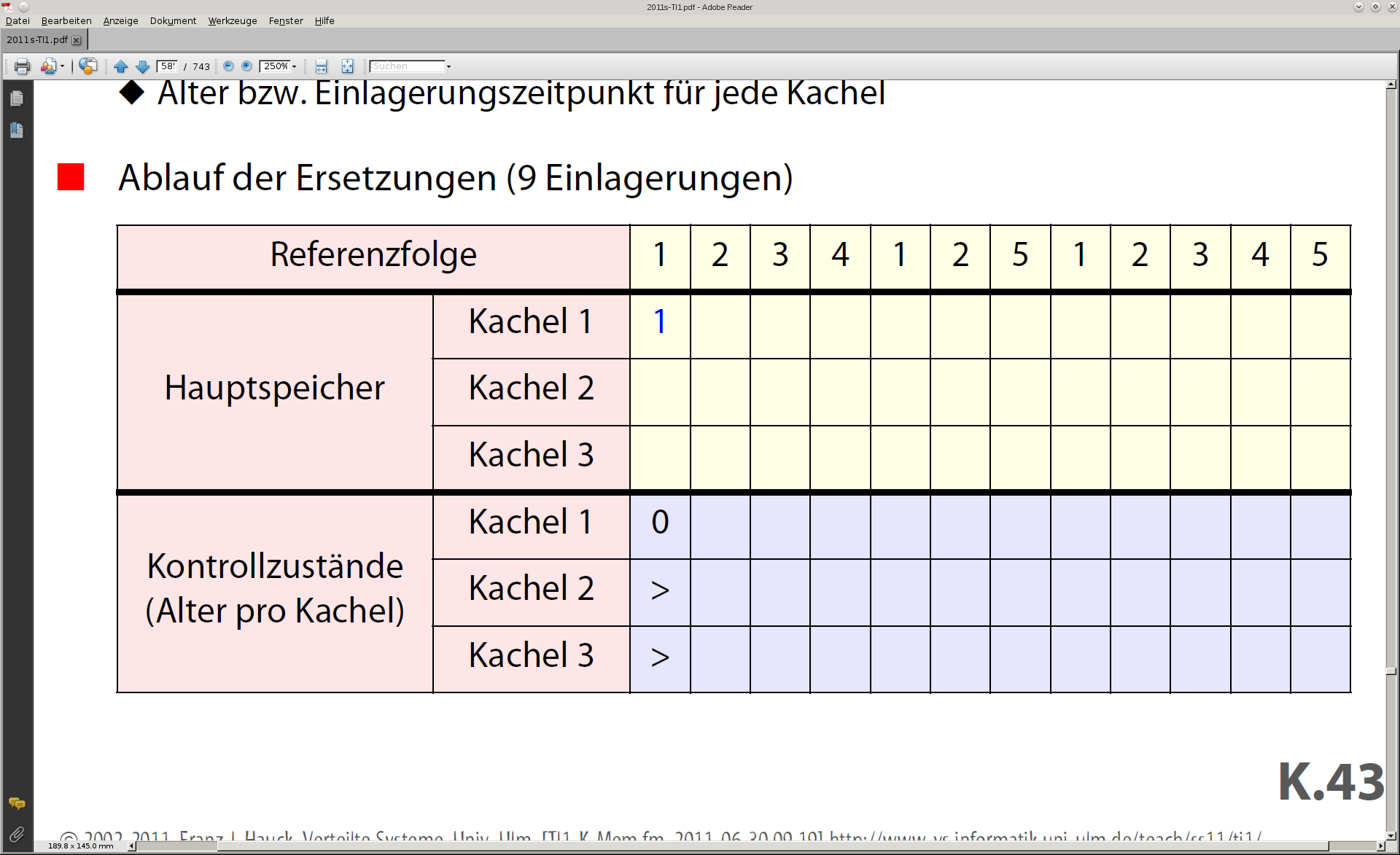 © H. Falk | 04.06.2014
6 - Speicherverwaltung
First-In First-Out, FIFO (2)
Älteste Kachel wird ersetzt
Notwendige Zustände
Alter bzw. Einlagerungszeitpunkt für jede Kachel

Ablauf der Ersetzungen (9 Einlagerungen)
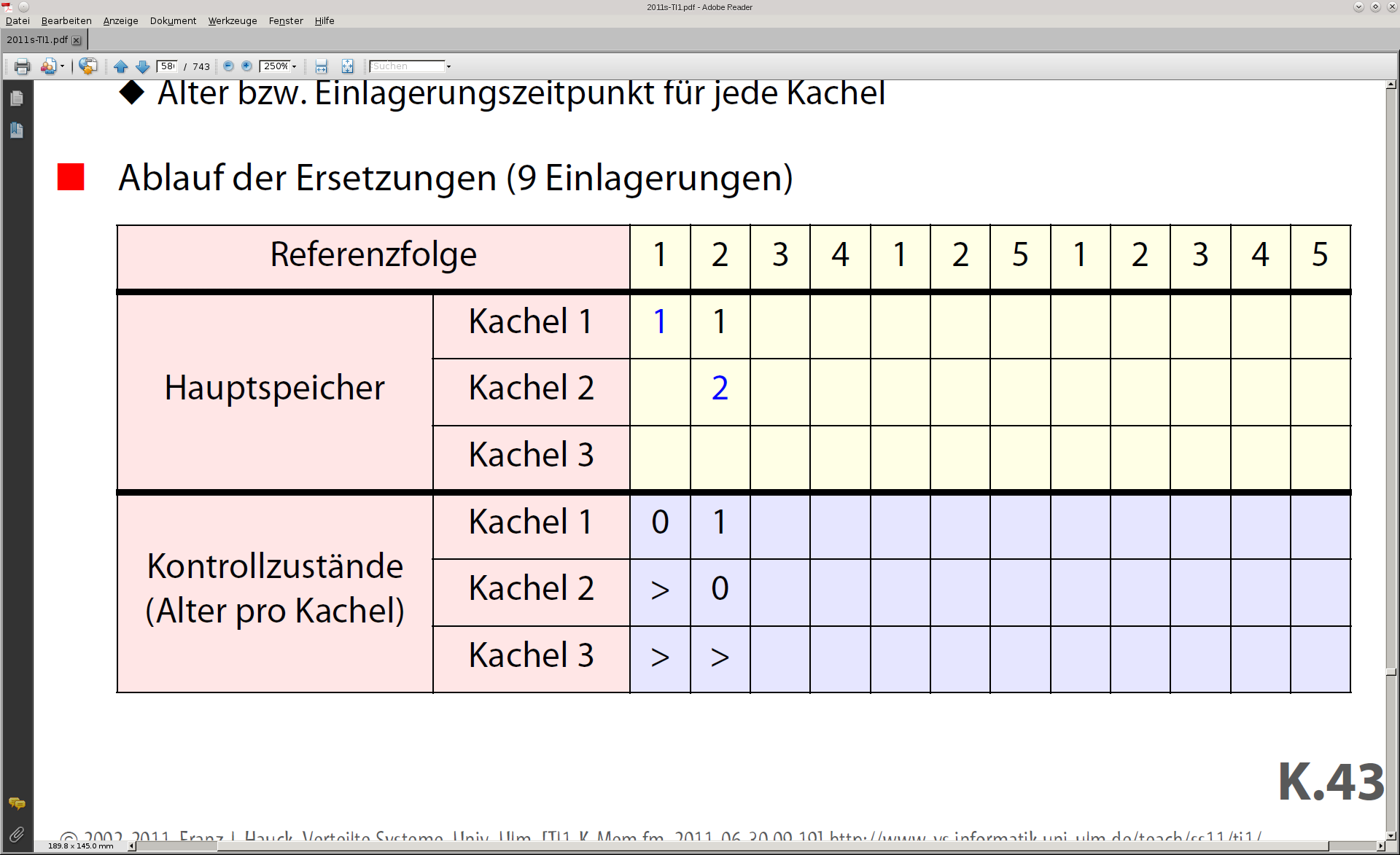 © H. Falk | 04.06.2014
6 - Speicherverwaltung
First-In First-Out, FIFO (3)
Älteste Kachel wird ersetzt
Notwendige Zustände
Alter bzw. Einlagerungszeitpunkt für jede Kachel

Ablauf der Ersetzungen (9 Einlagerungen)
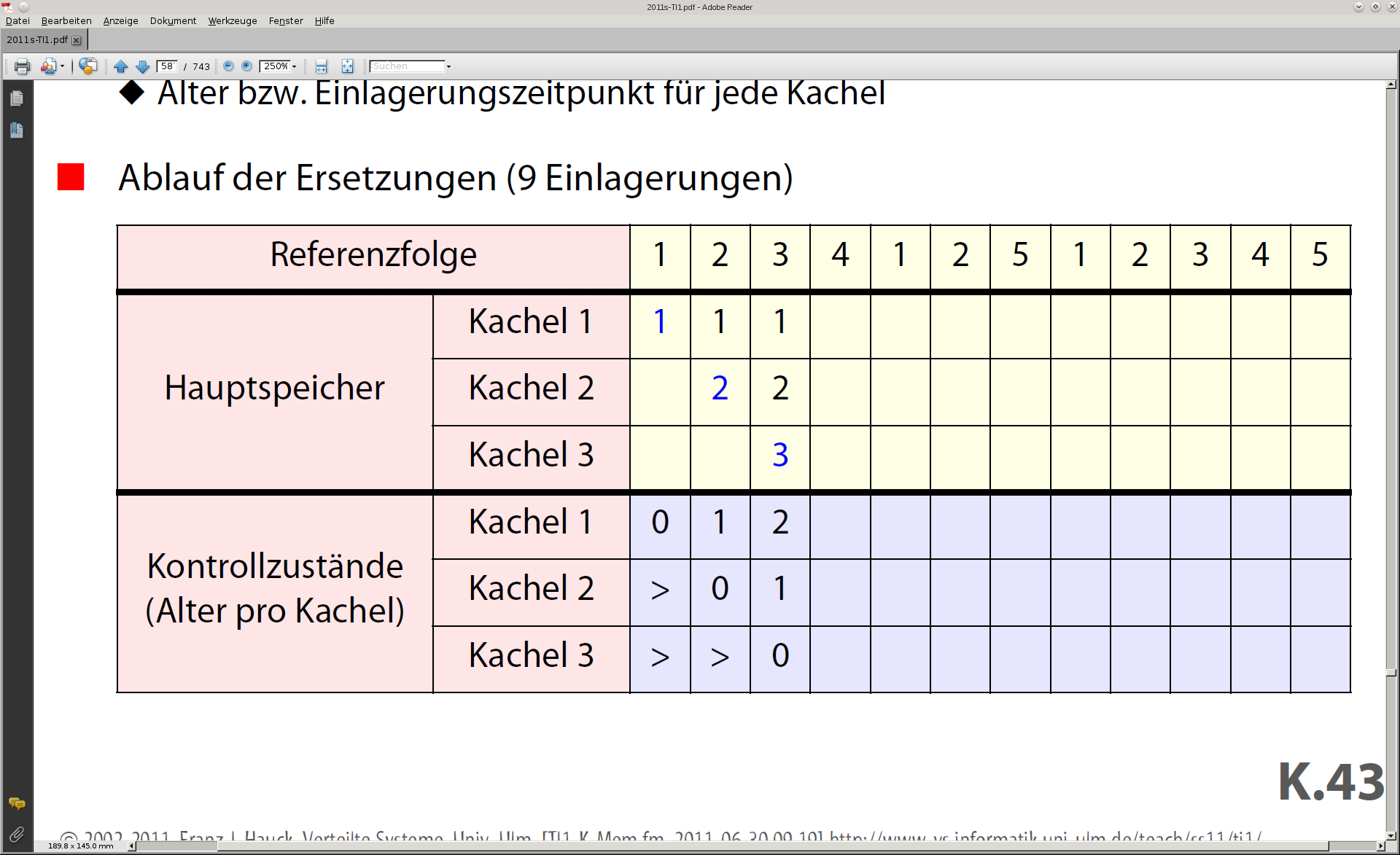 © H. Falk | 04.06.2014
6 - Speicherverwaltung
First-In First-Out, FIFO (4)
Älteste Kachel wird ersetzt
Notwendige Zustände
Alter bzw. Einlagerungszeitpunkt für jede Kachel

Ablauf der Ersetzungen (9 Einlagerungen)
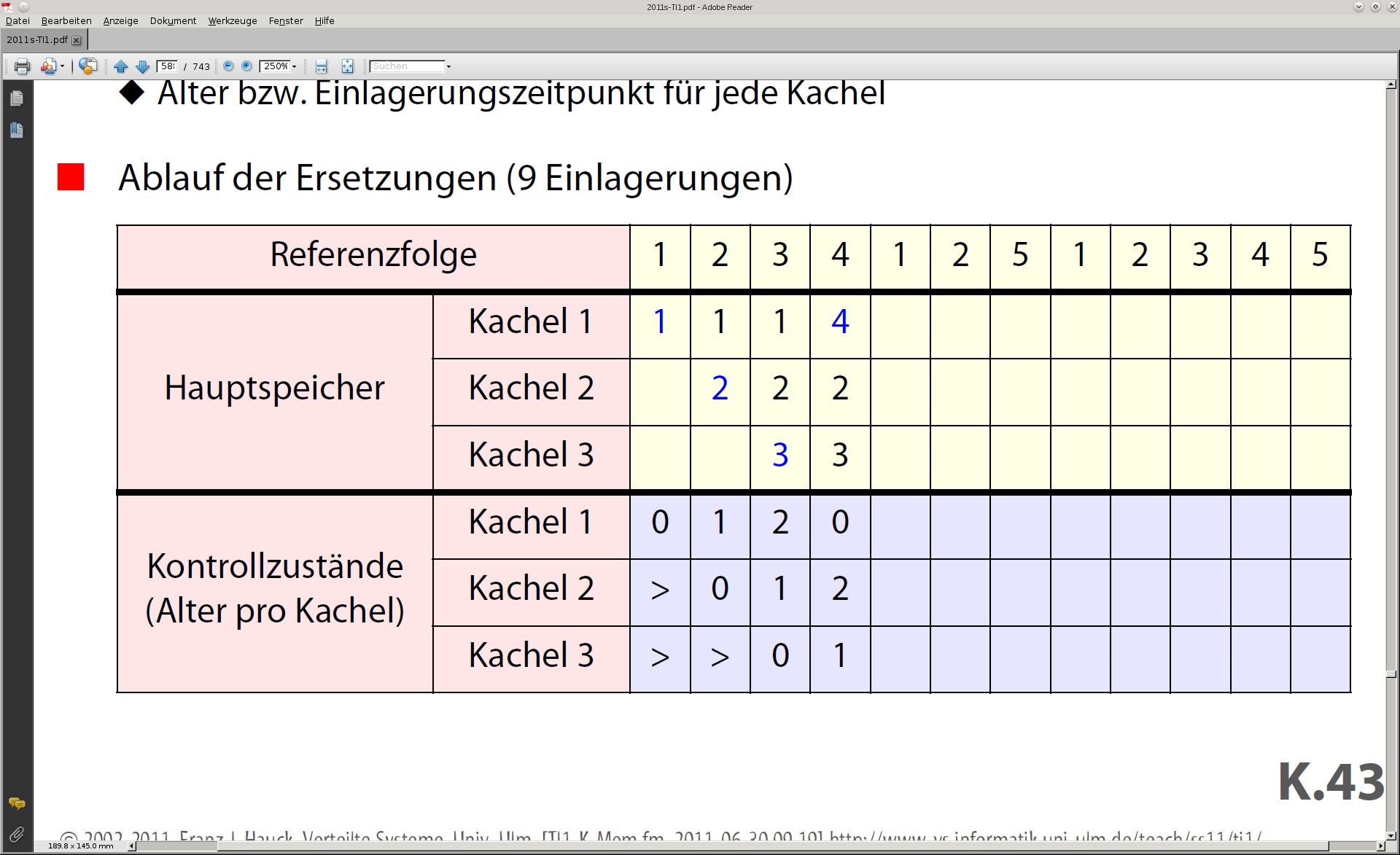 © H. Falk | 04.06.2014
6 - Speicherverwaltung
First-In First-Out, FIFO (5)
Älteste Kachel wird ersetzt
Notwendige Zustände
Alter bzw. Einlagerungszeitpunkt für jede Kachel

Ablauf der Ersetzungen (9 Einlagerungen)
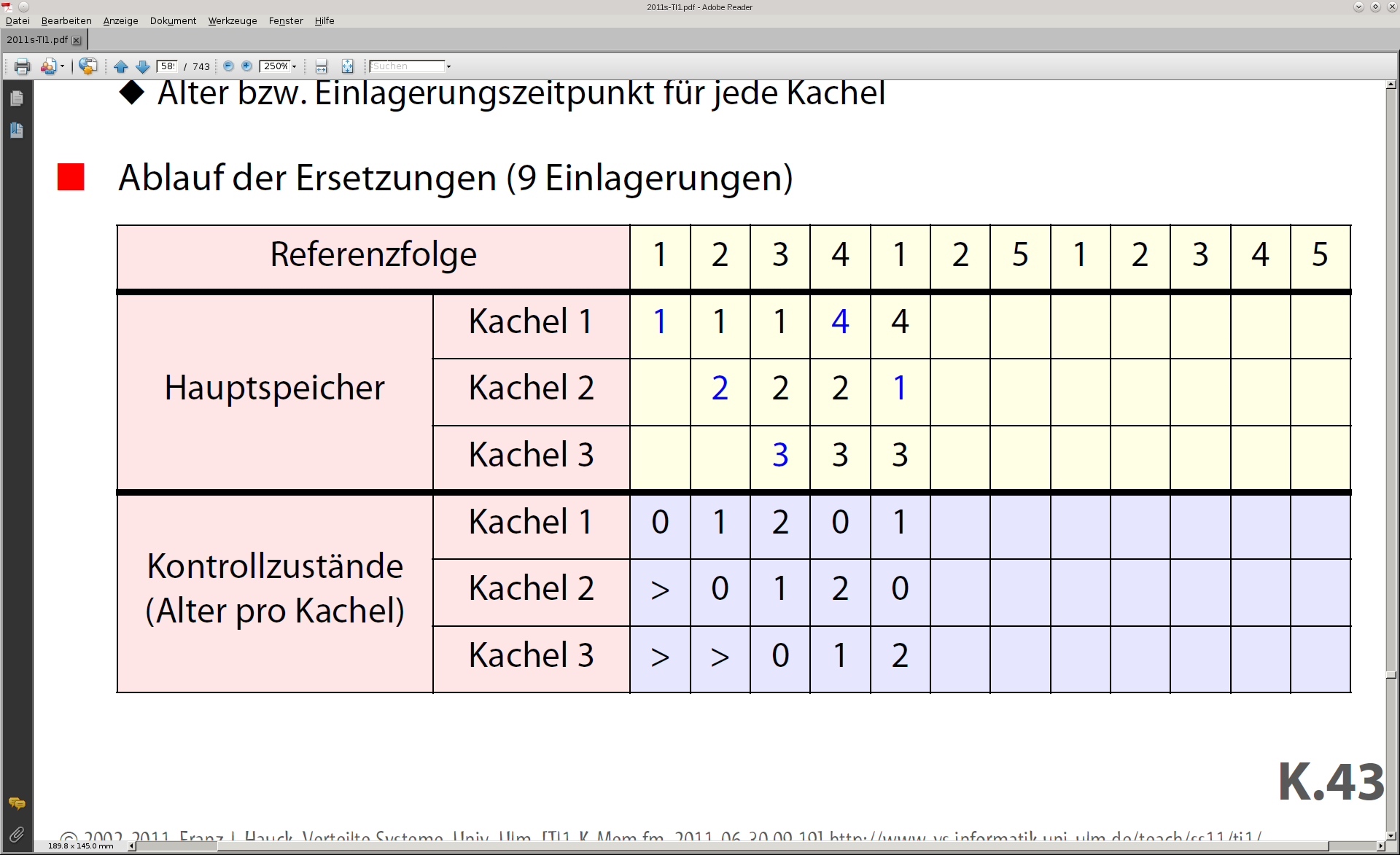 © H. Falk | 04.06.2014
6 - Speicherverwaltung
First-In First-Out, FIFO (6)
Älteste Kachel wird ersetzt
Notwendige Zustände
Alter bzw. Einlagerungszeitpunkt für jede Kachel

Ablauf der Ersetzungen (9 Einlagerungen)
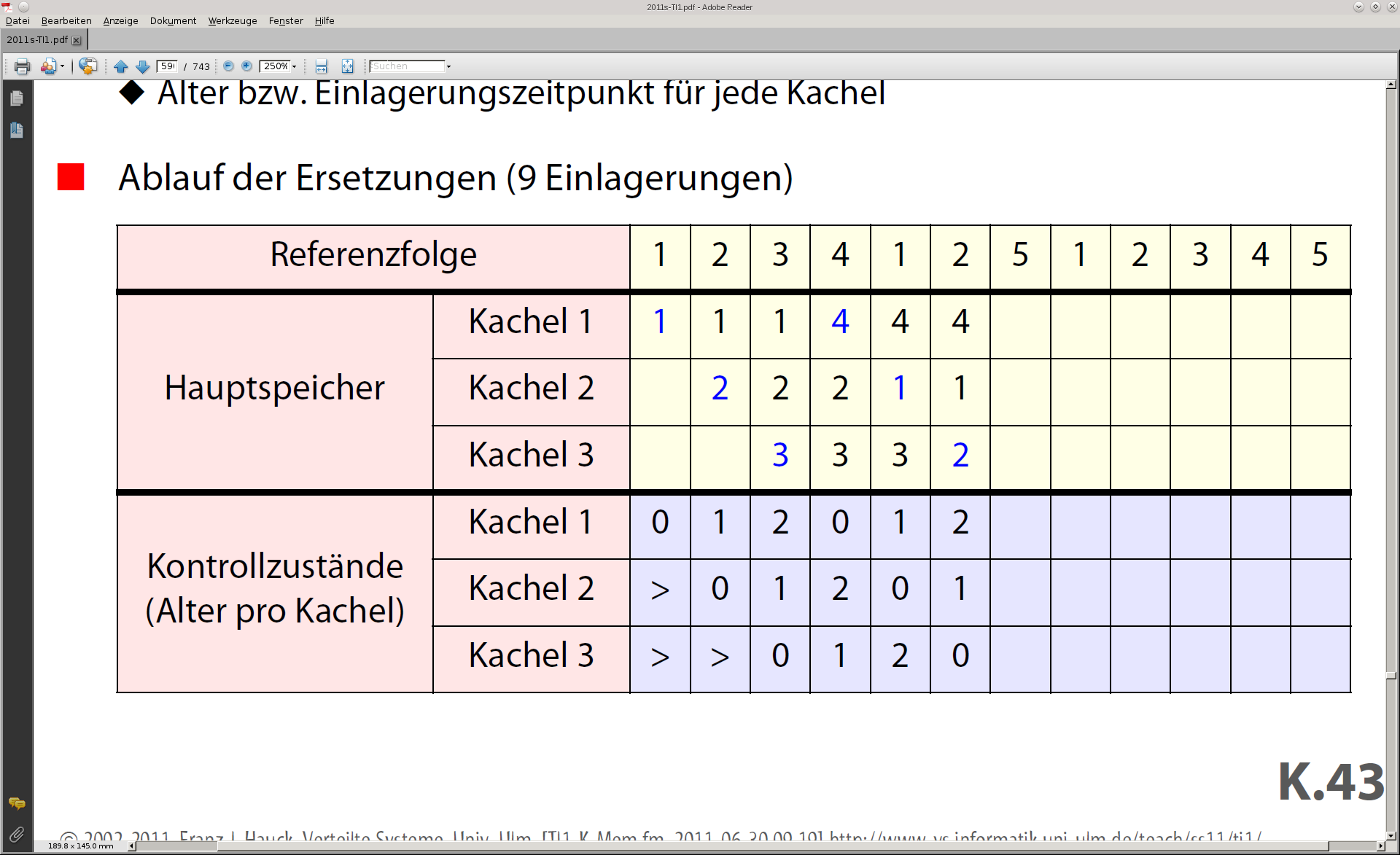 © H. Falk | 04.06.2014
6 - Speicherverwaltung
First-In First-Out, FIFO (7)
Älteste Kachel wird ersetzt
Notwendige Zustände
Alter bzw. Einlagerungszeitpunkt für jede Kachel

Ablauf der Ersetzungen (9 Einlagerungen)
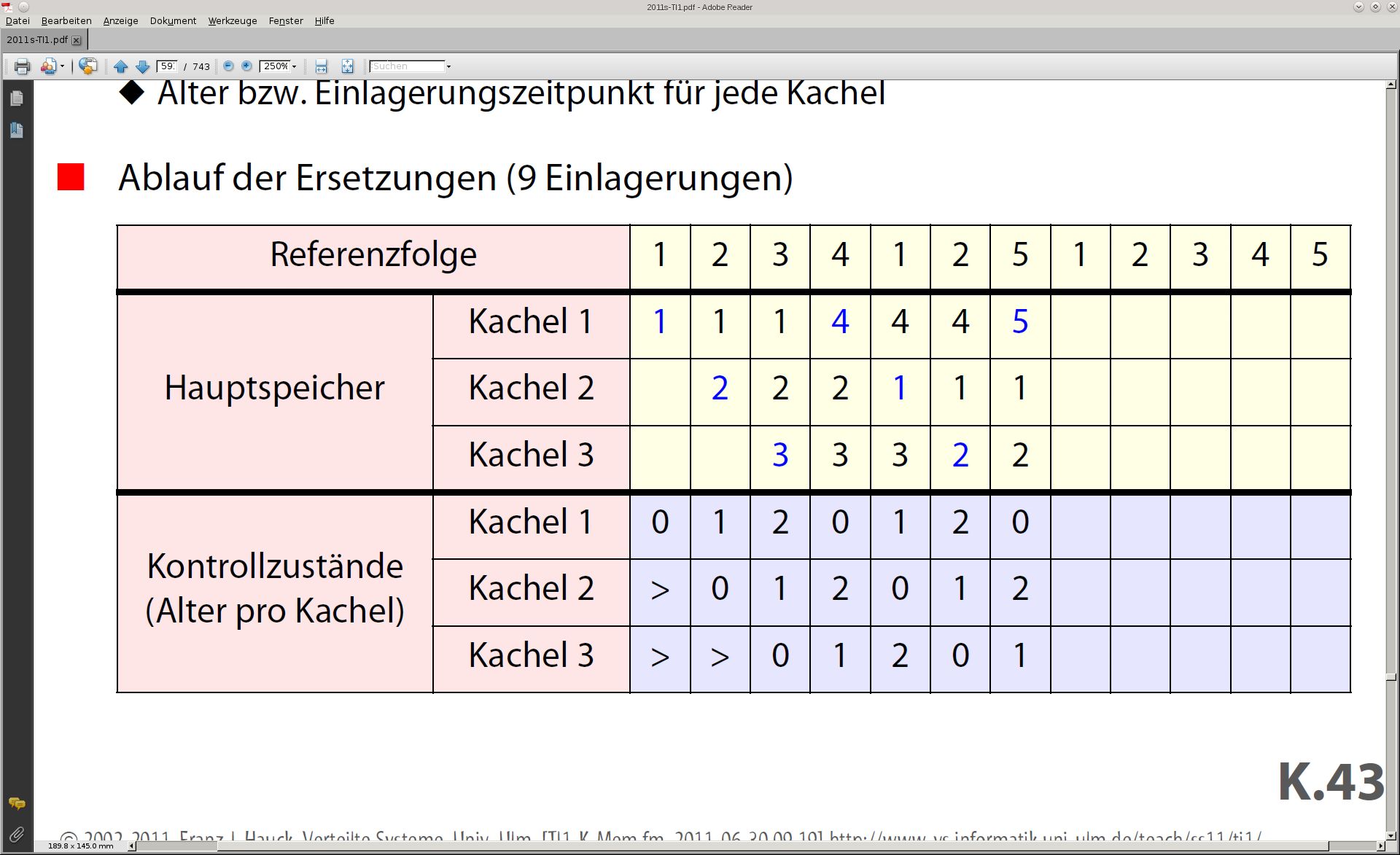 © H. Falk | 04.06.2014
6 - Speicherverwaltung
First-In First-Out, FIFO (8)
Älteste Kachel wird ersetzt
Notwendige Zustände
Alter bzw. Einlagerungszeitpunkt für jede Kachel

Ablauf der Ersetzungen (9 Einlagerungen)
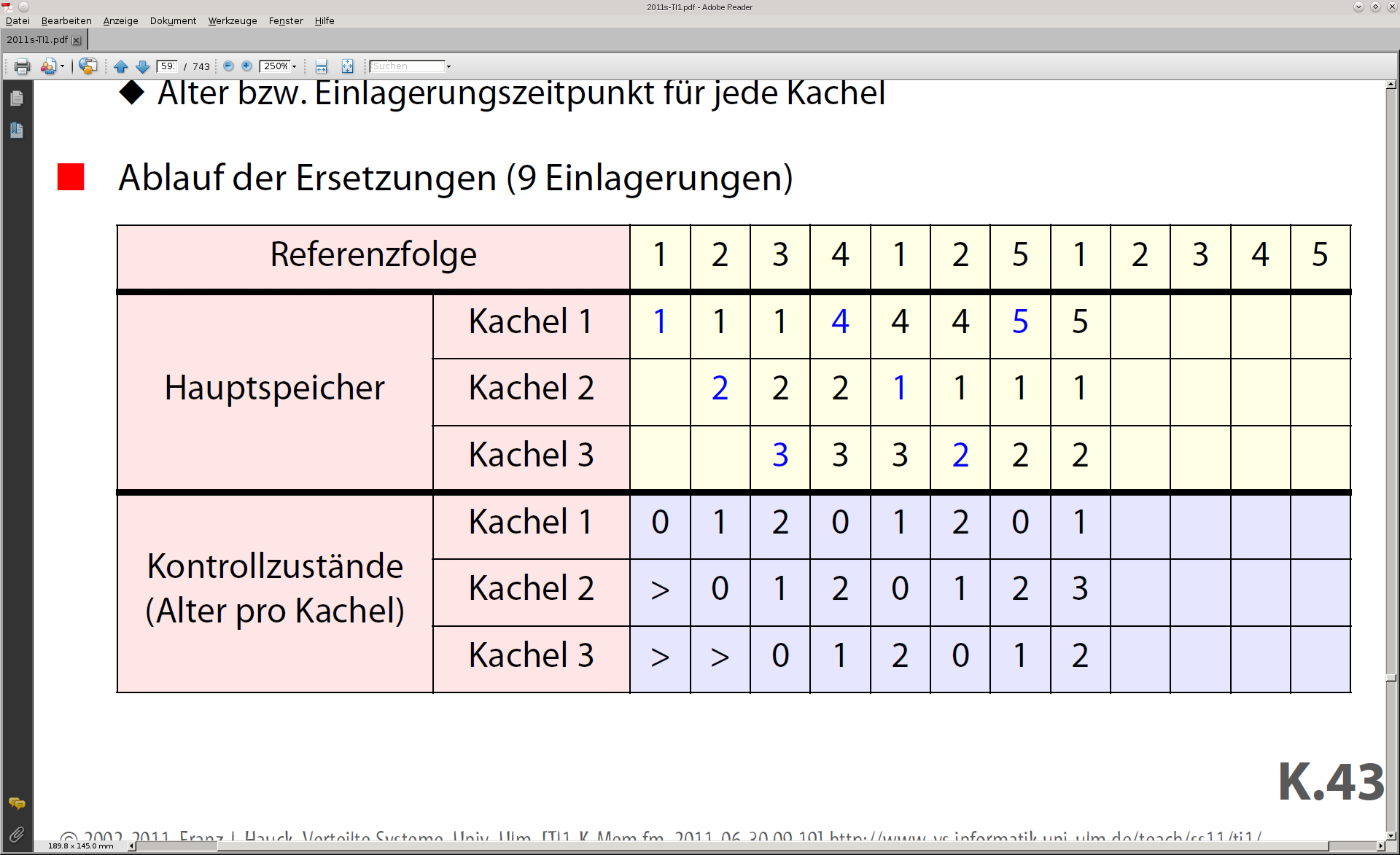 © H. Falk | 04.06.2014
6 - Speicherverwaltung
First-In First-Out, FIFO (9)
Älteste Kachel wird ersetzt
Notwendige Zustände
Alter bzw. Einlagerungszeitpunkt für jede Kachel

Ablauf der Ersetzungen (9 Einlagerungen)
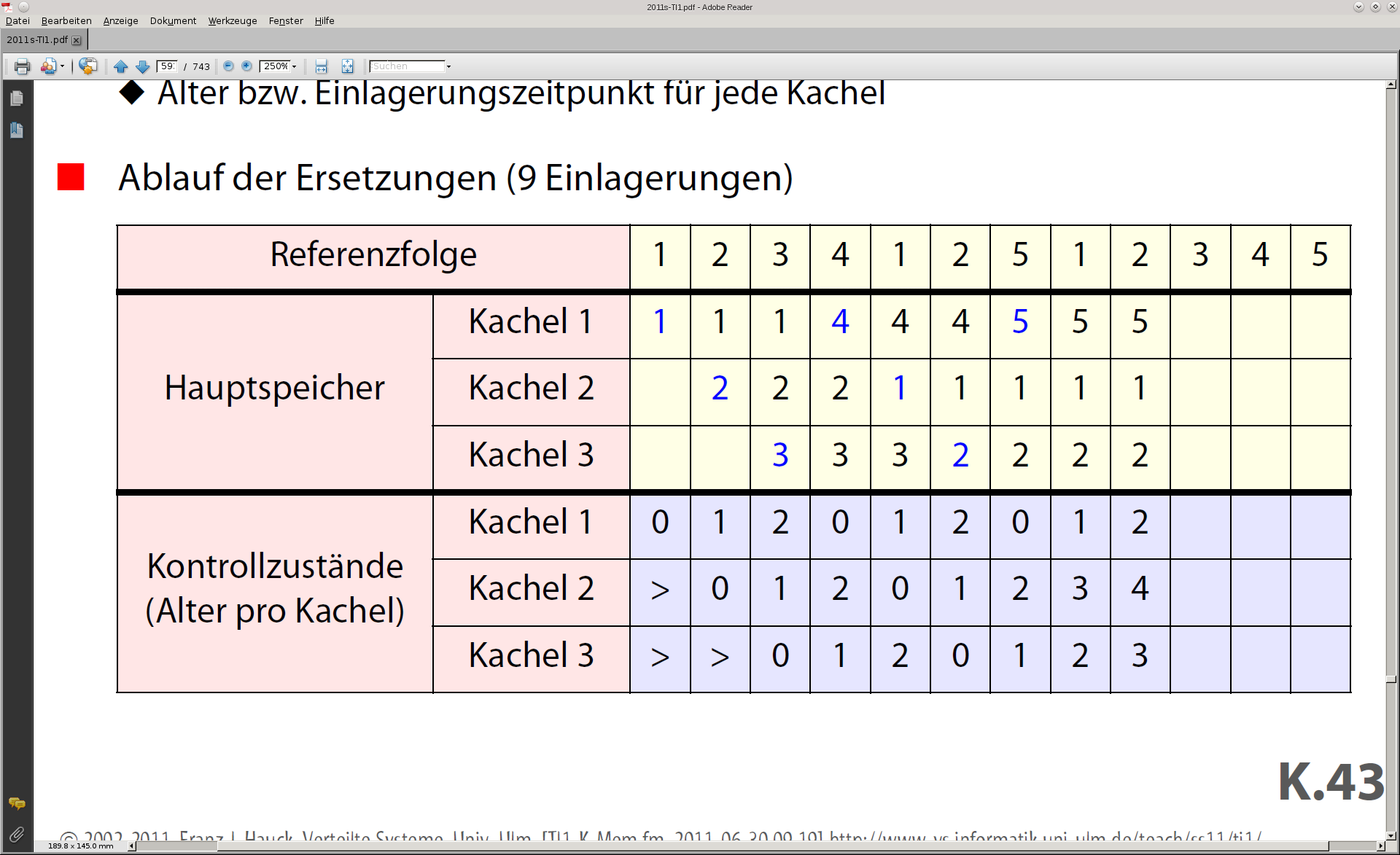 © H. Falk | 04.06.2014
6 - Speicherverwaltung
First-In First-Out, FIFO (10)
Älteste Kachel wird ersetzt
Notwendige Zustände
Alter bzw. Einlagerungszeitpunkt für jede Kachel

Ablauf der Ersetzungen (9 Einlagerungen)
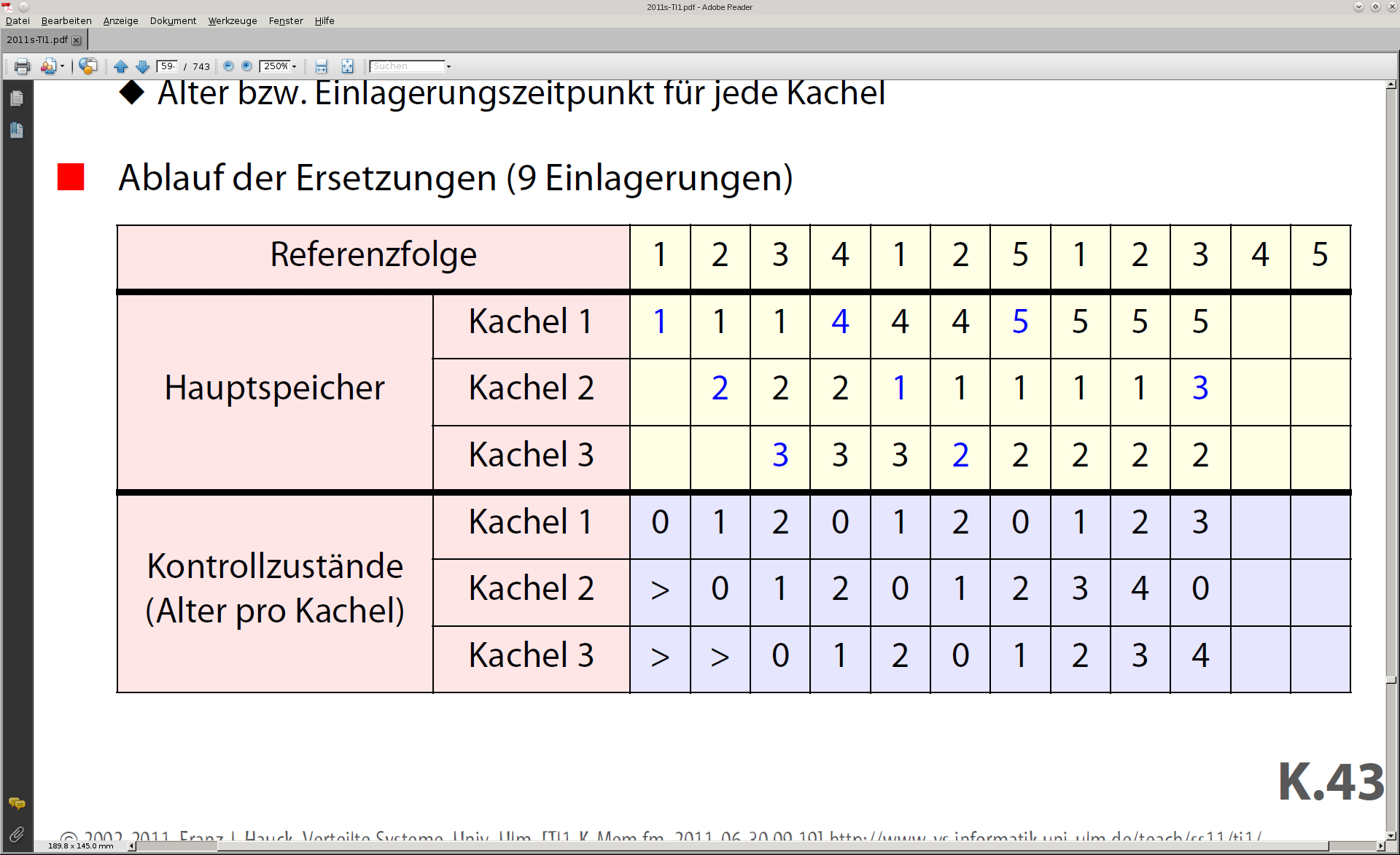 © H. Falk | 04.06.2014
6 - Speicherverwaltung
First-In First-Out, FIFO (11)
Älteste Kachel wird ersetzt
Notwendige Zustände
Alter bzw. Einlagerungszeitpunkt für jede Kachel

Ablauf der Ersetzungen (9 Einlagerungen)
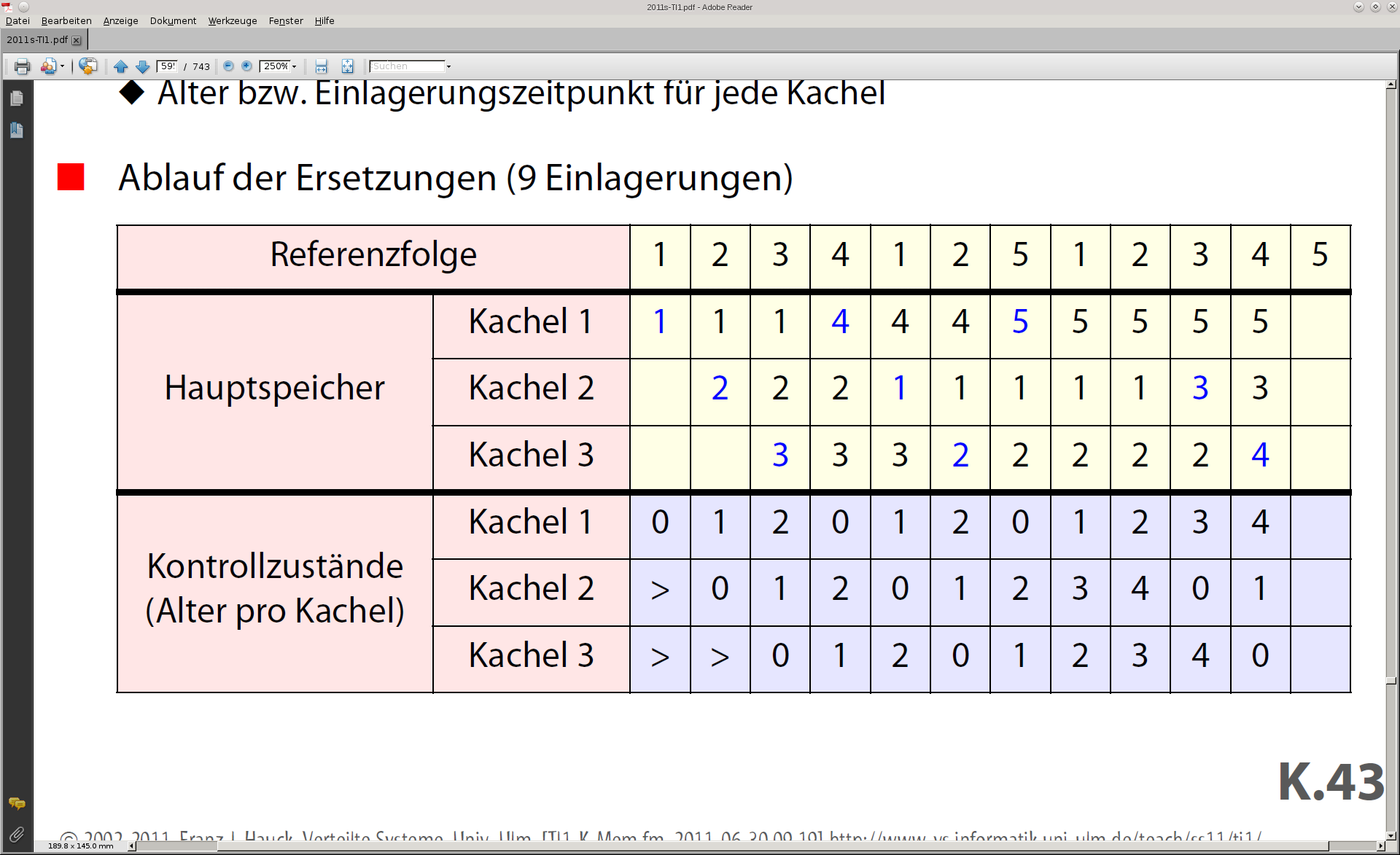 © H. Falk | 04.06.2014
6 - Speicherverwaltung
First-In First-Out, FIFO (12)
Älteste Kachel wird ersetzt
Notwendige Zustände
Alter bzw. Einlagerungszeitpunkt für jede Kachel

Ablauf der Ersetzungen (9 Einlagerungen)
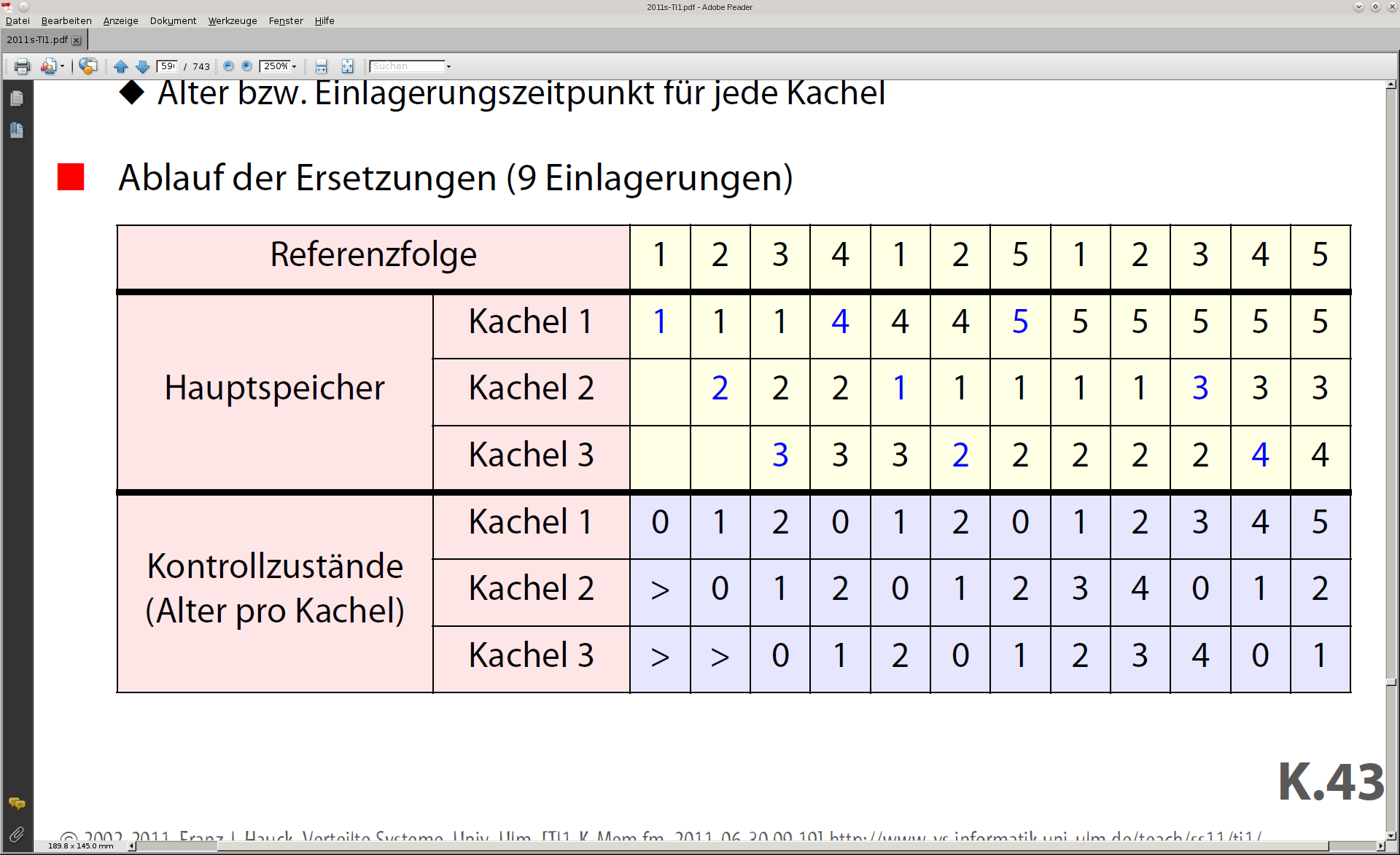 © H. Falk | 04.06.2014
6 - Speicherverwaltung
First-In First-Out, FIFO (13)
Größerer Hauptspeicher mit 4 Kacheln (10 Einlagerungen)















 Vergrößern des Hauptspeichers kann zu mehr Einlagerungen führen
 FIFO-Anomalie (Belady´s Anomalie, 1969)
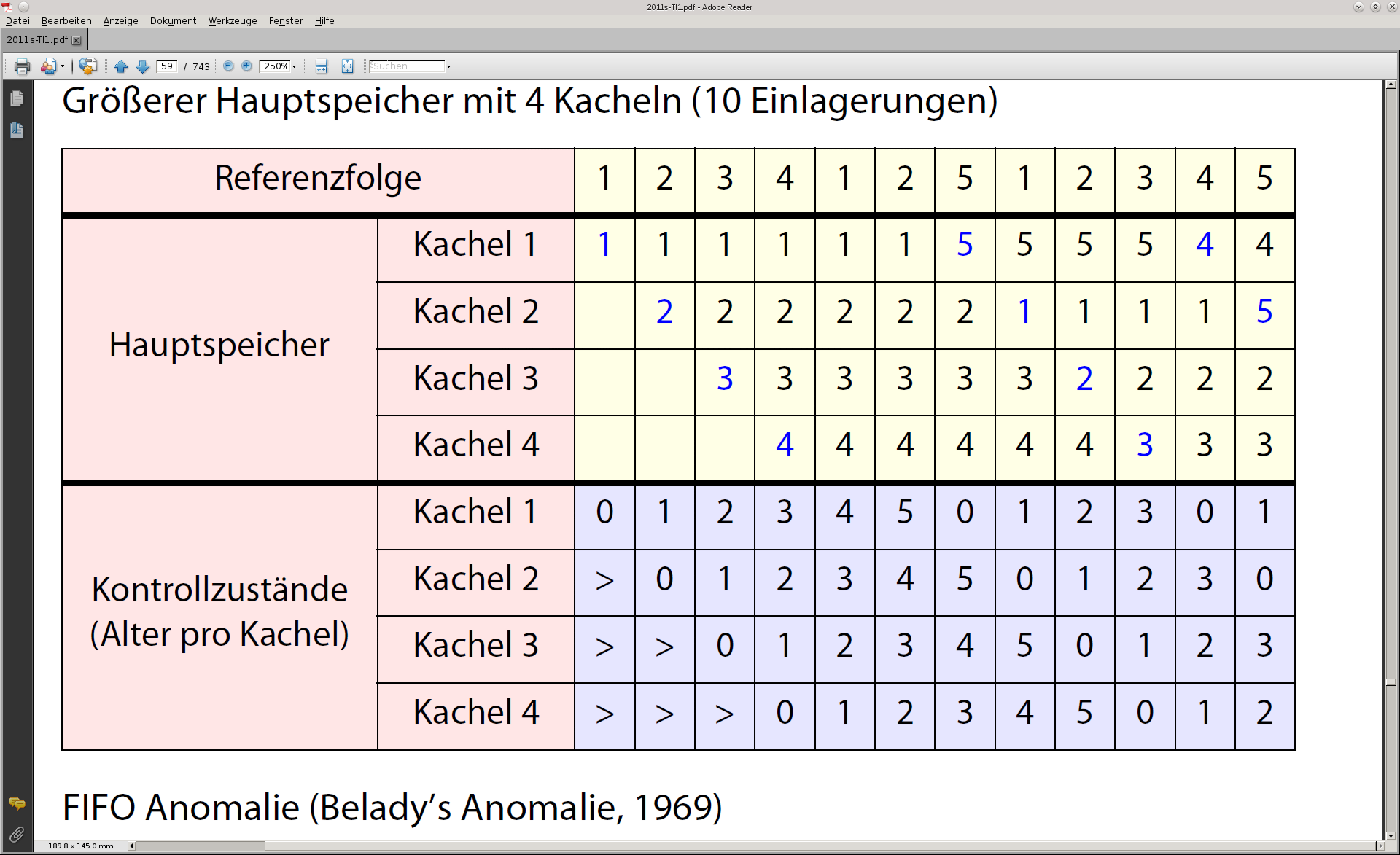 © H. Falk | 04.06.2014
6 - Speicherverwaltung
Optimale Ersetzungsstrategie (1)
Ersetze immer die Seite mit dem größten Vorwärtsabstand
Vorwärtsabstand: Zeitdauer bis zum nächsten Zugriff auf eine Seite
Strategie B0 (OPT oder MIN) ist optimal bei fester Kachelmenge:minimale Anzahl von Ersetzungen (hier: 7 Einlagerungen)
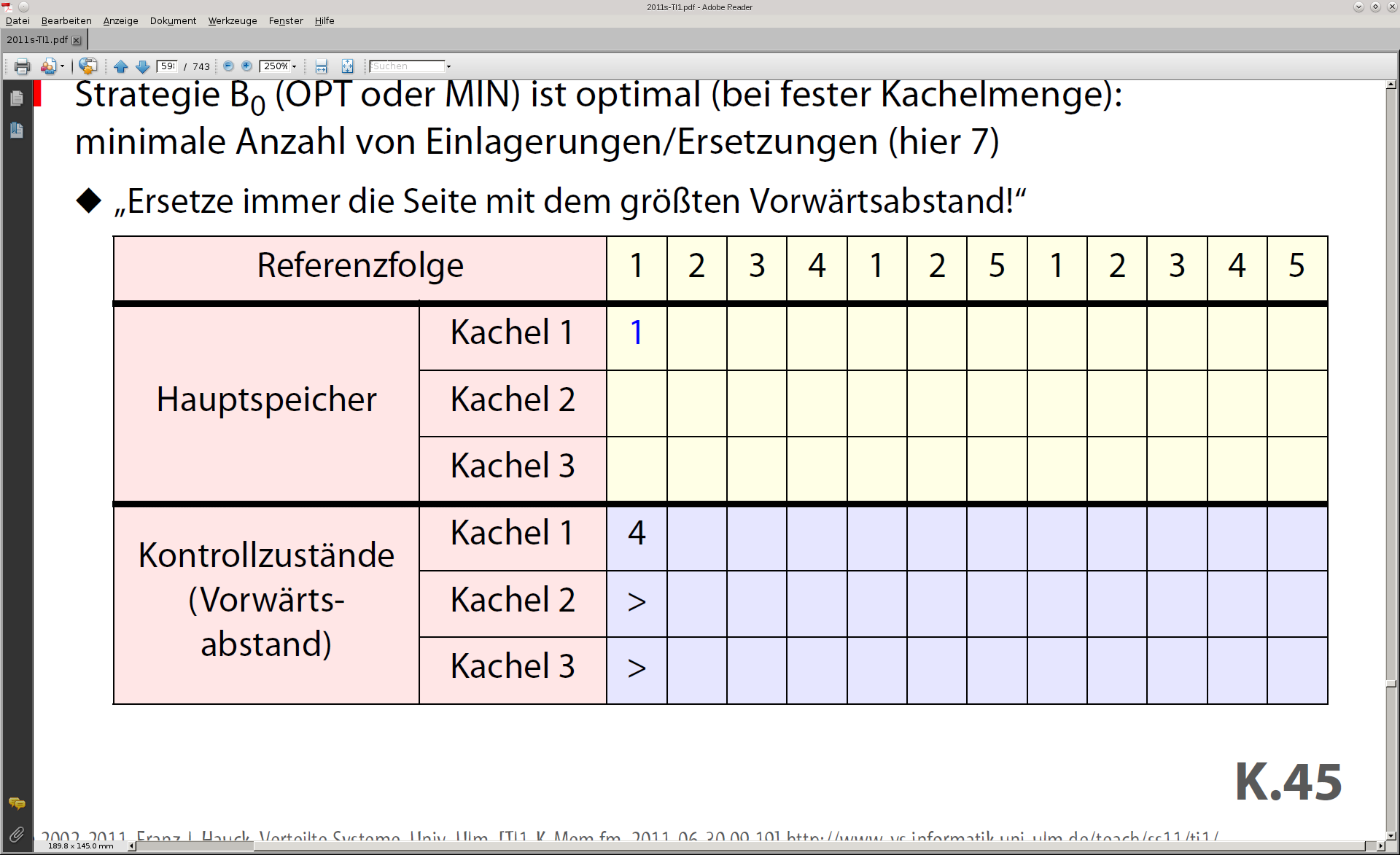 © H. Falk | 04.06.2014
6 - Speicherverwaltung
Optimale Ersetzungsstrategie (2)
Ersetze immer die Seite mit dem größten Vorwärtsabstand
Vorwärtsabstand: Zeitdauer bis zum nächsten Zugriff auf eine Seite
Strategie B0 (OPT oder MIN) ist optimal bei fester Kachelmenge:minimale Anzahl von Ersetzungen (hier: 7 Einlagerungen)
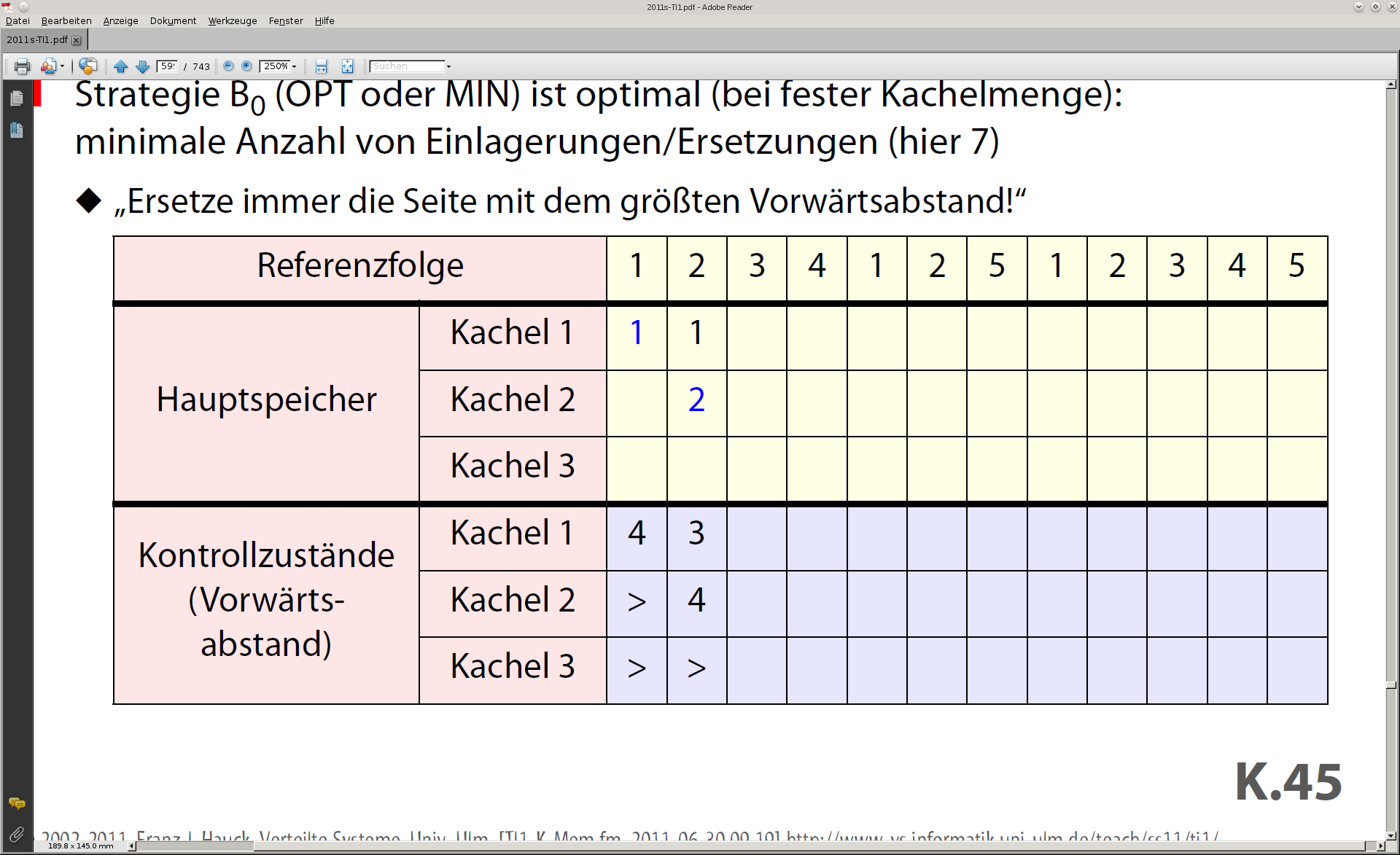 © H. Falk | 04.06.2014
6 - Speicherverwaltung
Optimale Ersetzungsstrategie (3)
Ersetze immer die Seite mit dem größten Vorwärtsabstand
Vorwärtsabstand: Zeitdauer bis zum nächsten Zugriff auf eine Seite
Strategie B0 (OPT oder MIN) ist optimal bei fester Kachelmenge:minimale Anzahl von Ersetzungen (hier: 7 Einlagerungen)
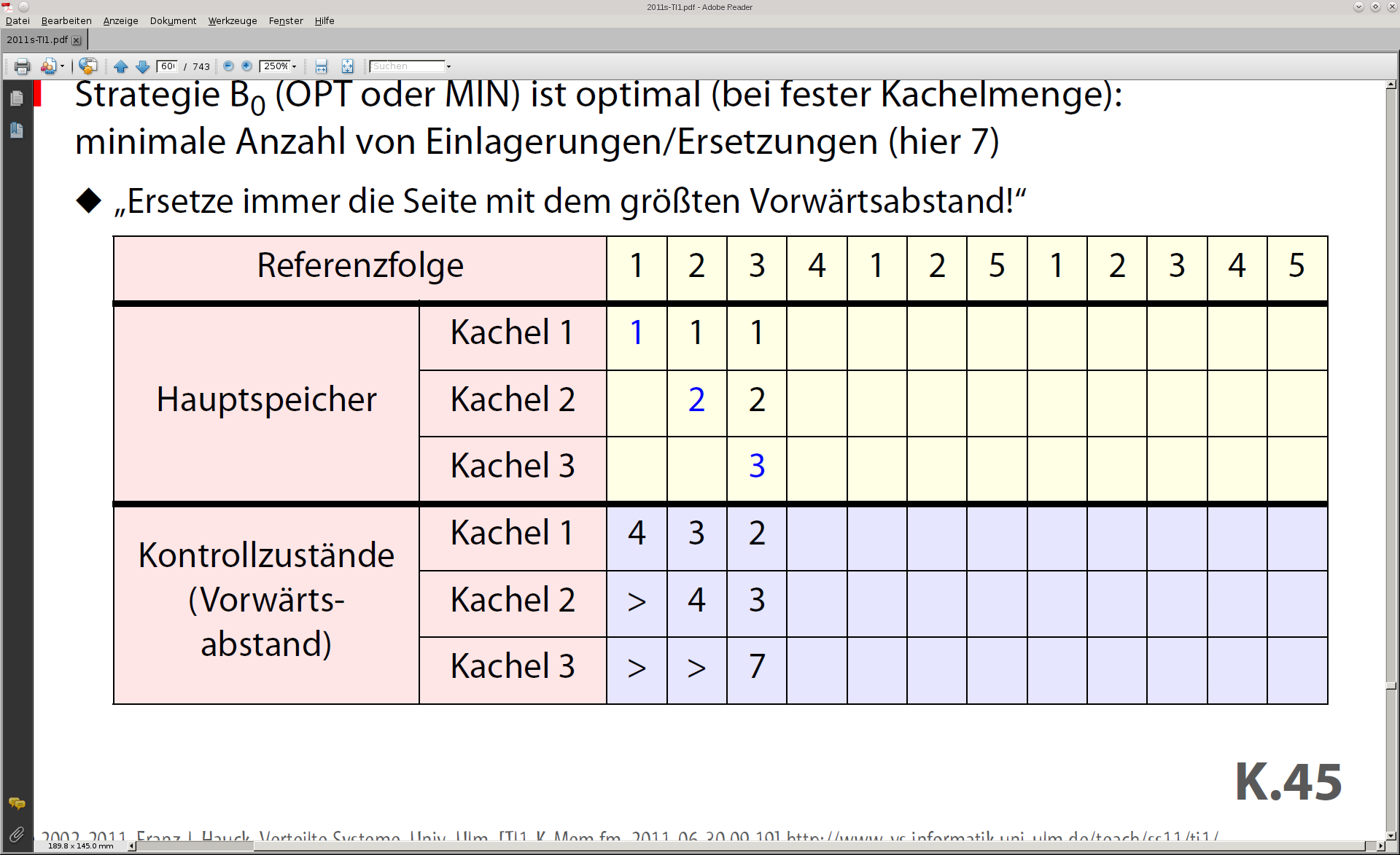 © H. Falk | 04.06.2014
6 - Speicherverwaltung
Optimale Ersetzungsstrategie (4)
Ersetze immer die Seite mit dem größten Vorwärtsabstand
Vorwärtsabstand: Zeitdauer bis zum nächsten Zugriff auf eine Seite
Strategie B0 (OPT oder MIN) ist optimal bei fester Kachelmenge:minimale Anzahl von Ersetzungen (hier: 7 Einlagerungen)
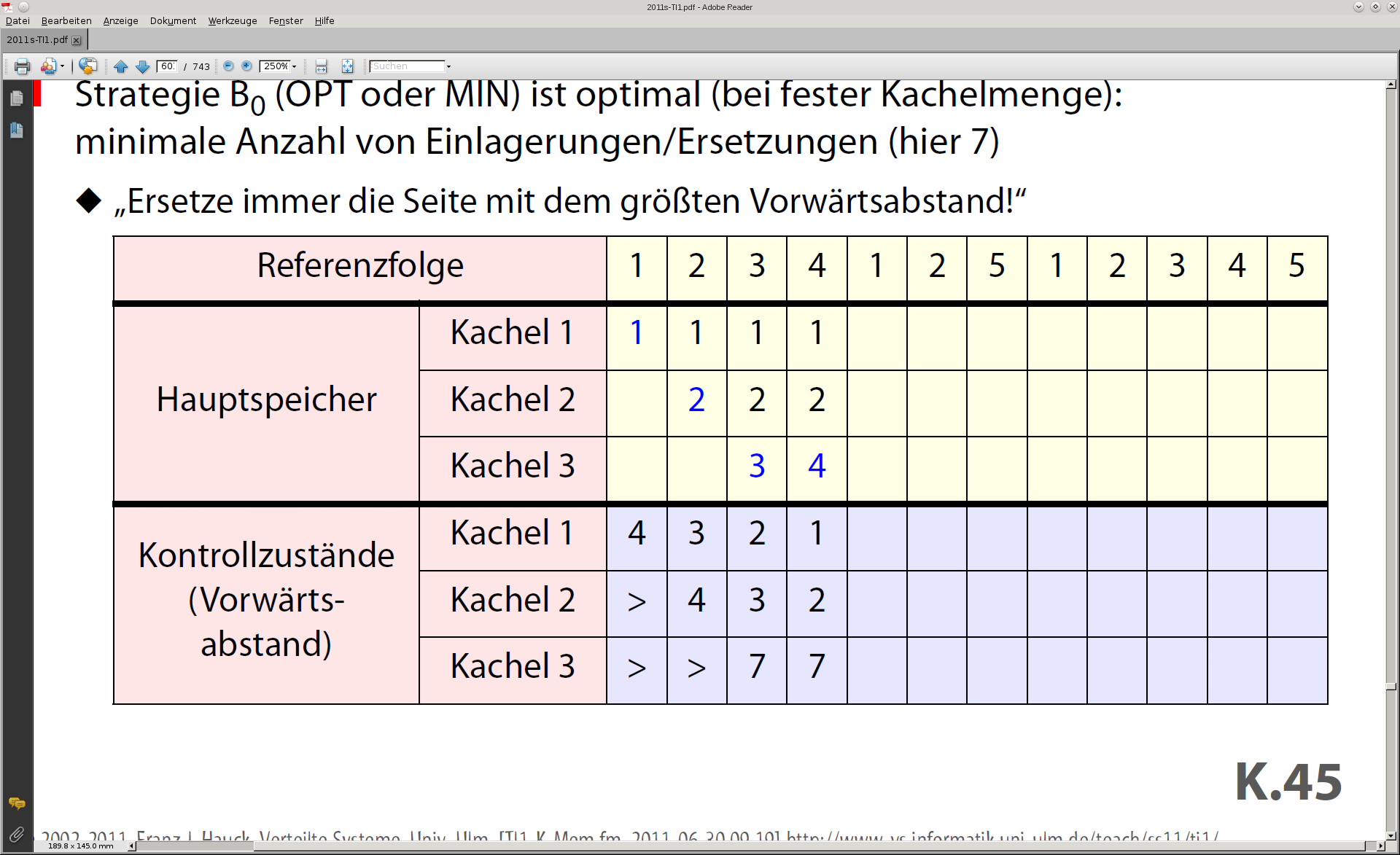 © H. Falk | 04.06.2014
6 - Speicherverwaltung
Optimale Ersetzungsstrategie (5)
Ersetze immer die Seite mit dem größten Vorwärtsabstand
Vorwärtsabstand: Zeitdauer bis zum nächsten Zugriff auf eine Seite
Strategie B0 (OPT oder MIN) ist optimal bei fester Kachelmenge:minimale Anzahl von Ersetzungen (hier: 7 Einlagerungen)
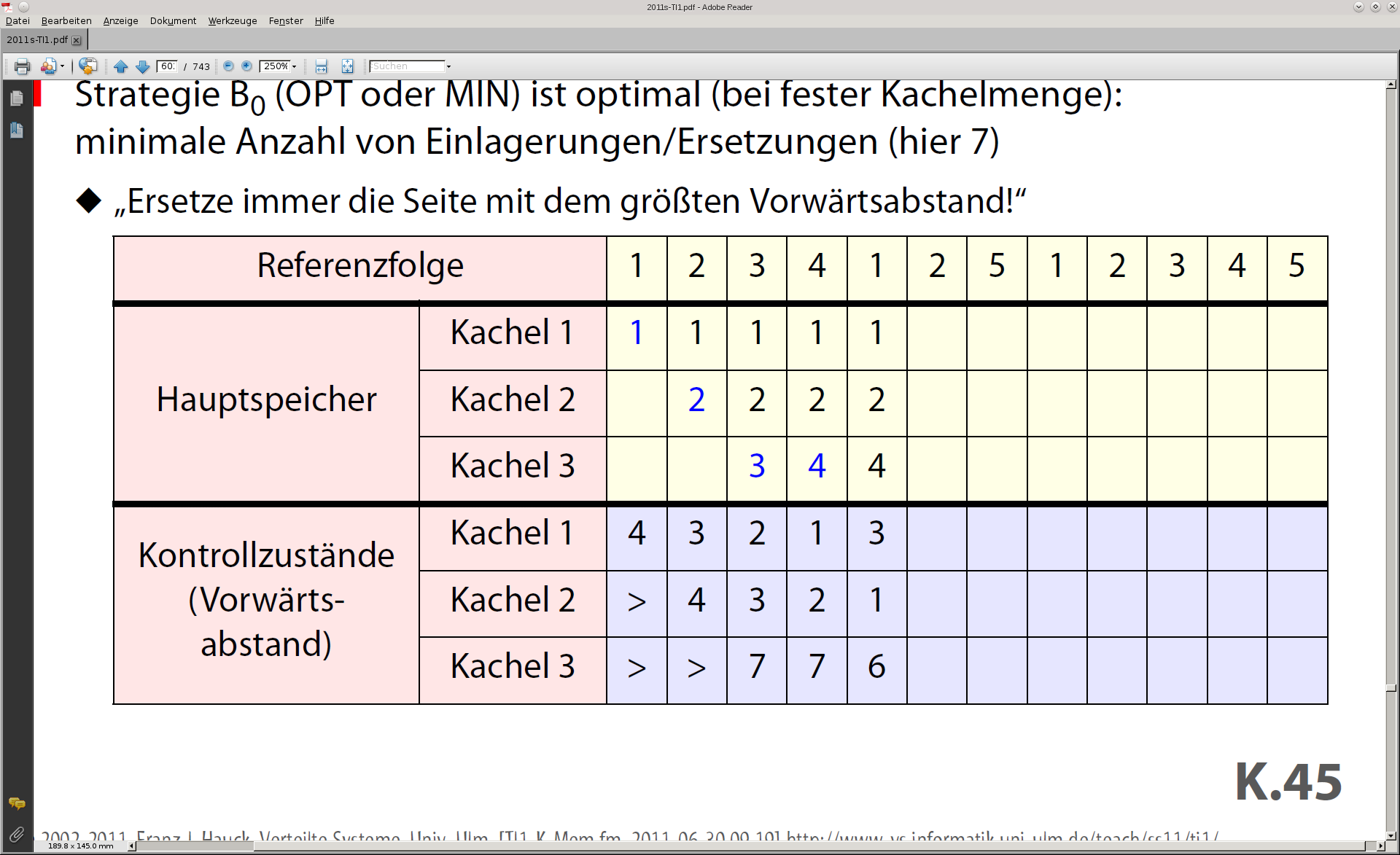 © H. Falk | 04.06.2014
6 - Speicherverwaltung
Optimale Ersetzungsstrategie (6)
Ersetze immer die Seite mit dem größten Vorwärtsabstand
Vorwärtsabstand: Zeitdauer bis zum nächsten Zugriff auf eine Seite
Strategie B0 (OPT oder MIN) ist optimal bei fester Kachelmenge:minimale Anzahl von Ersetzungen (hier: 7 Einlagerungen)
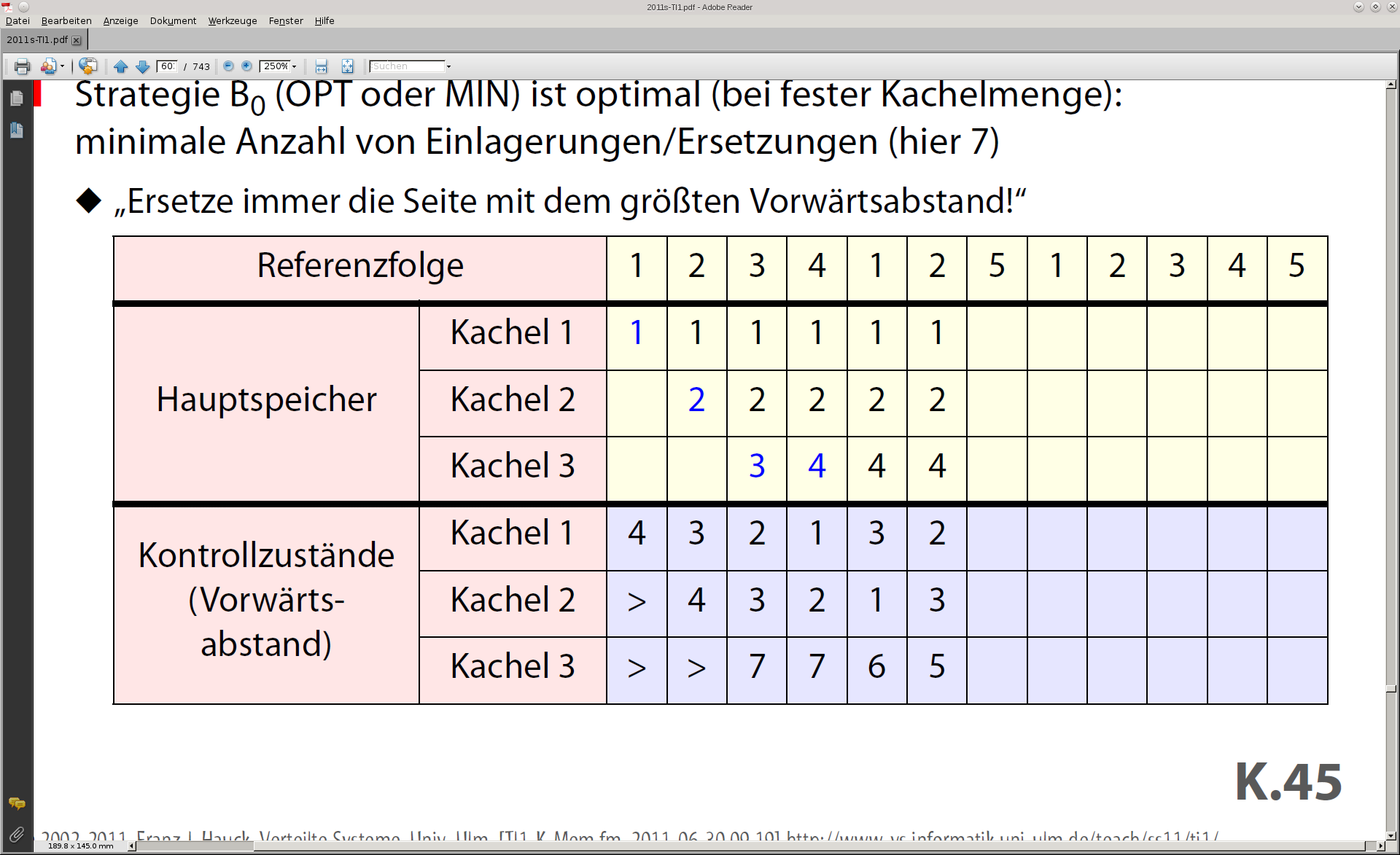 © H. Falk | 04.06.2014
6 - Speicherverwaltung
Optimale Ersetzungsstrategie (7)
Ersetze immer die Seite mit dem größten Vorwärtsabstand
Vorwärtsabstand: Zeitdauer bis zum nächsten Zugriff auf eine Seite
Strategie B0 (OPT oder MIN) ist optimal bei fester Kachelmenge:minimale Anzahl von Ersetzungen (hier: 7 Einlagerungen)
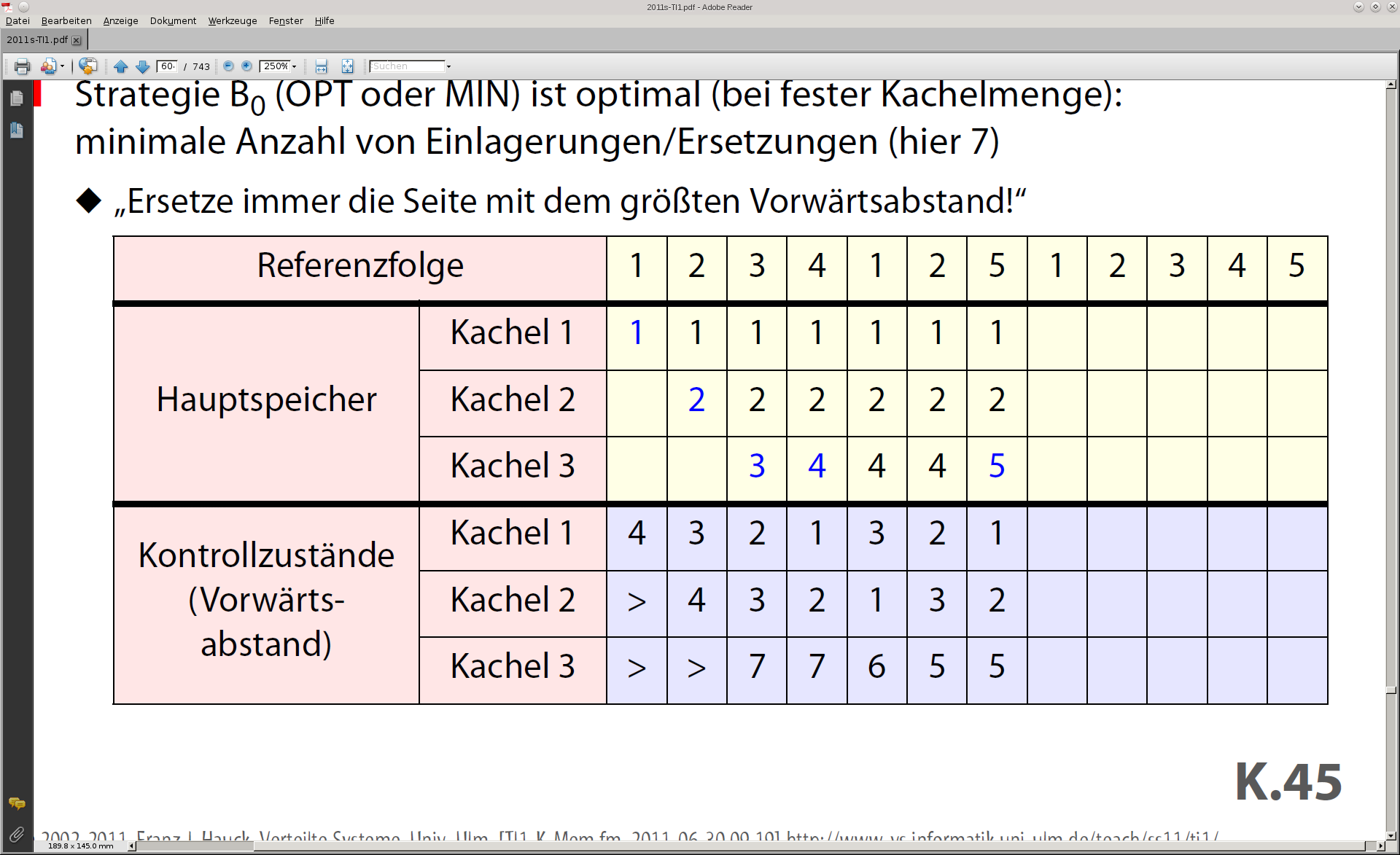 © H. Falk | 04.06.2014
6 - Speicherverwaltung
Optimale Ersetzungsstrategie (8)
Ersetze immer die Seite mit dem größten Vorwärtsabstand
Vorwärtsabstand: Zeitdauer bis zum nächsten Zugriff auf eine Seite
Strategie B0 (OPT oder MIN) ist optimal bei fester Kachelmenge:minimale Anzahl von Ersetzungen (hier: 7 Einlagerungen)
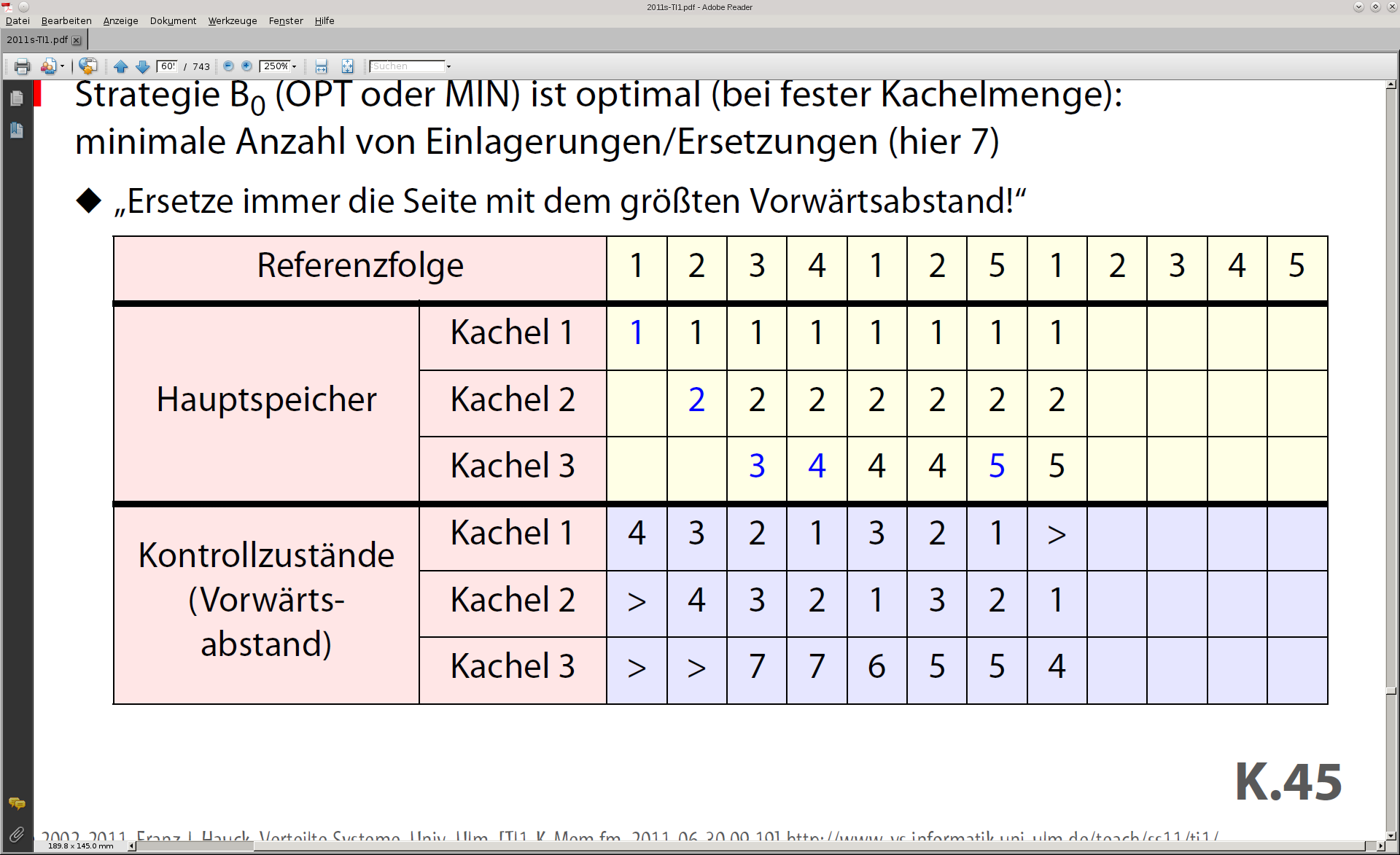 © H. Falk | 04.06.2014
6 - Speicherverwaltung
Optimale Ersetzungsstrategie (9)
Ersetze immer die Seite mit dem größten Vorwärtsabstand
Vorwärtsabstand: Zeitdauer bis zum nächsten Zugriff auf eine Seite
Strategie B0 (OPT oder MIN) ist optimal bei fester Kachelmenge:minimale Anzahl von Ersetzungen (hier: 7 Einlagerungen)
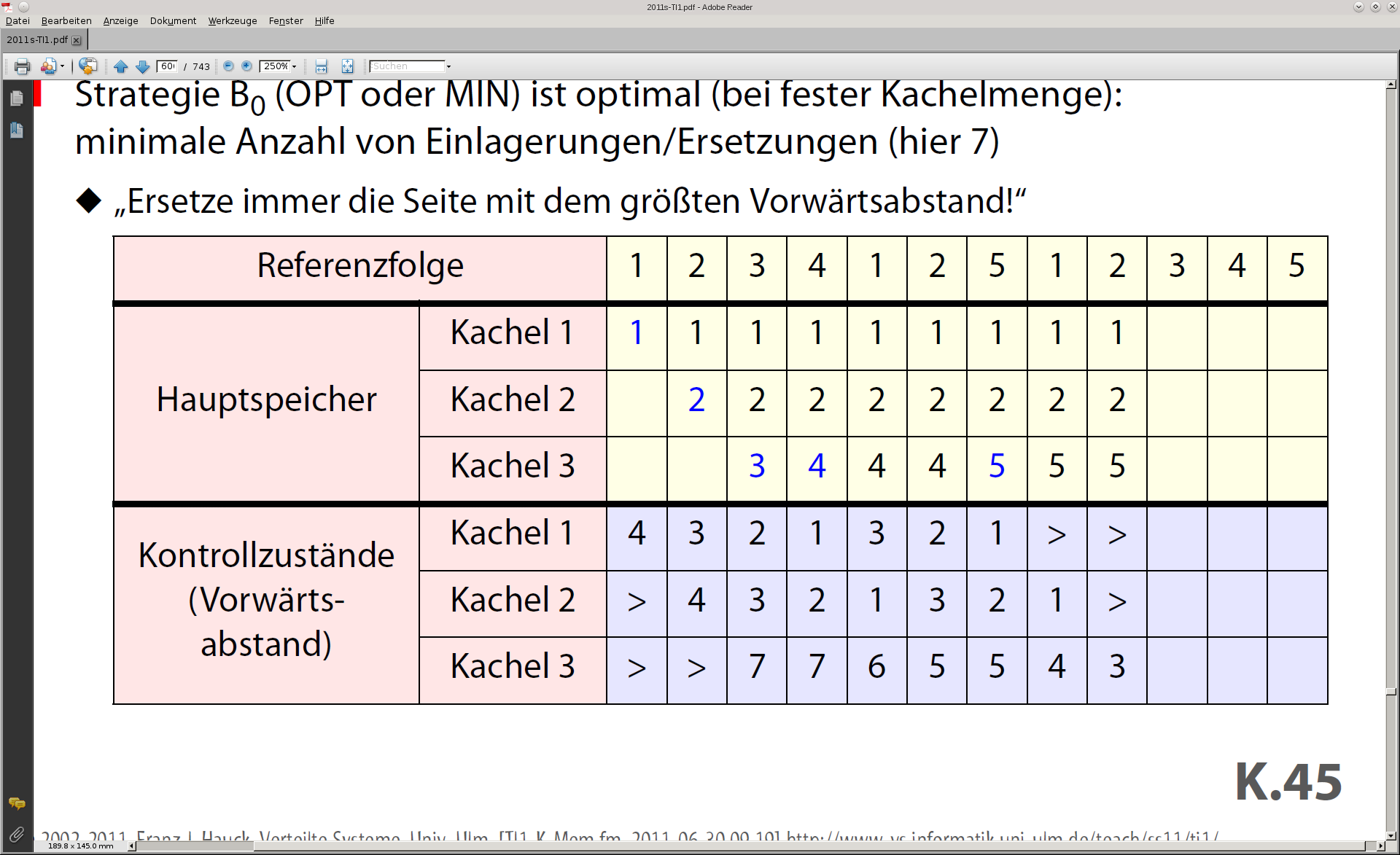 © H. Falk | 04.06.2014
6 - Speicherverwaltung
Optimale Ersetzungsstrategie (10)
Ersetze immer die Seite mit dem größten Vorwärtsabstand
Vorwärtsabstand: Zeitdauer bis zum nächsten Zugriff auf eine Seite
Strategie B0 (OPT oder MIN) ist optimal bei fester Kachelmenge:minimale Anzahl von Ersetzungen (hier: 7 Einlagerungen)
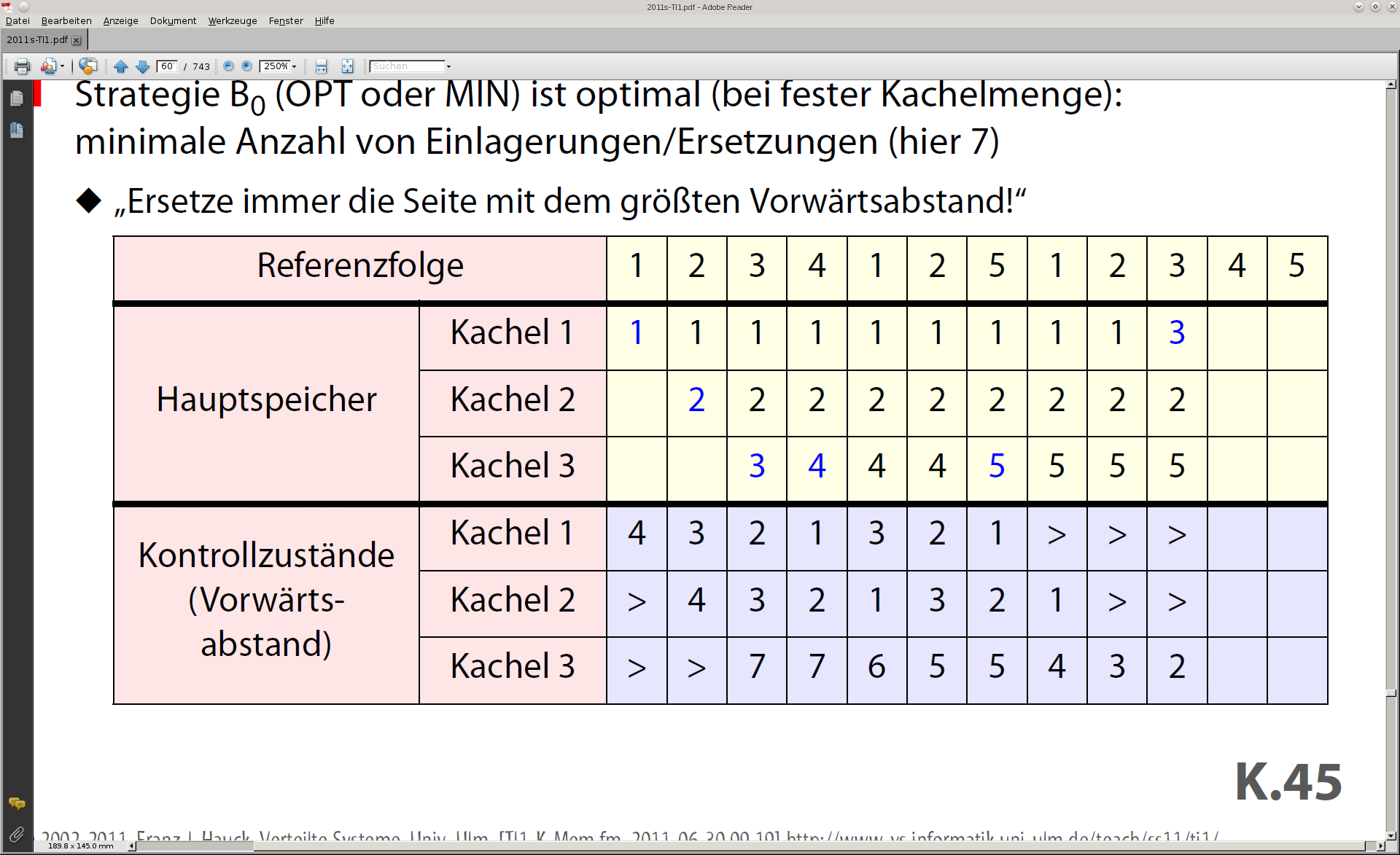 © H. Falk | 04.06.2014
6 - Speicherverwaltung
Optimale Ersetzungsstrategie (11)
Ersetze immer die Seite mit dem größten Vorwärtsabstand
Vorwärtsabstand: Zeitdauer bis zum nächsten Zugriff auf eine Seite
Strategie B0 (OPT oder MIN) ist optimal bei fester Kachelmenge:minimale Anzahl von Ersetzungen (hier: 7 Einlagerungen)
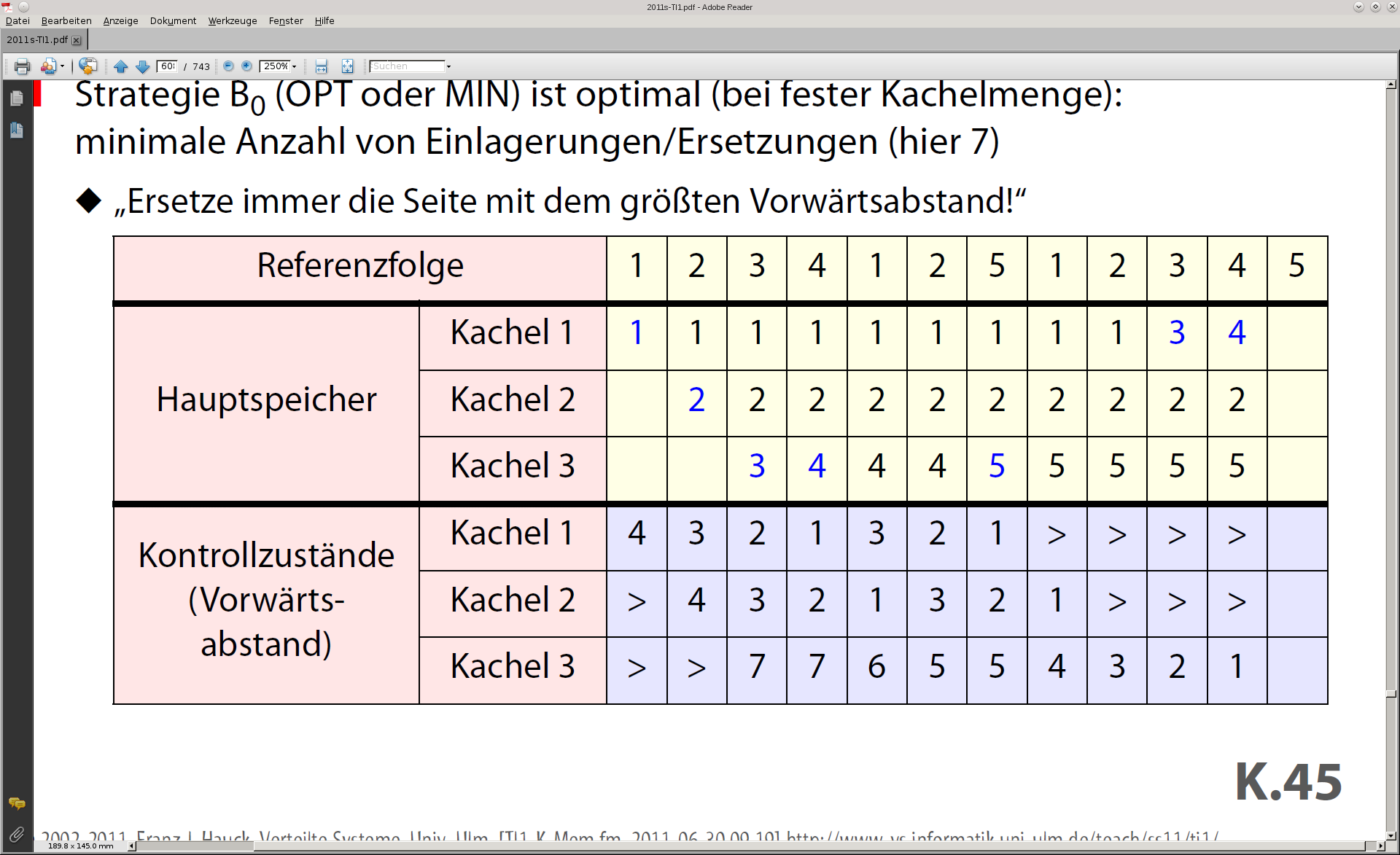 © H. Falk | 04.06.2014
6 - Speicherverwaltung
Optimale Ersetzungsstrategie (12)
Ersetze immer die Seite mit dem größten Vorwärtsabstand
Vorwärtsabstand: Zeitdauer bis zum nächsten Zugriff auf eine Seite
Strategie B0 (OPT oder MIN) ist optimal bei fester Kachelmenge:minimale Anzahl von Ersetzungen (hier: 7 Einlagerungen)
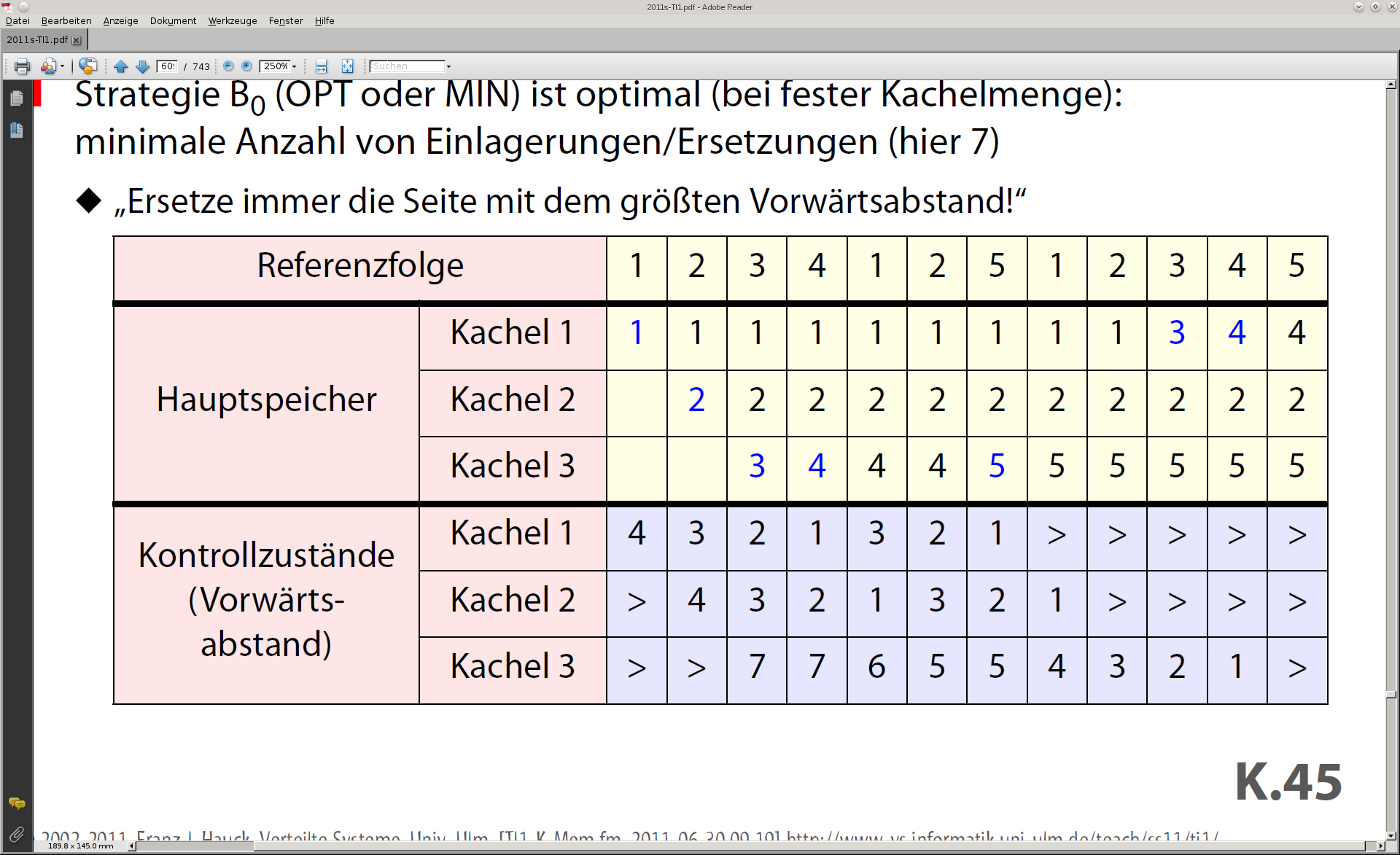 © H. Falk | 04.06.2014
6 - Speicherverwaltung
Optimale Ersetzungsstrategie (13)
Vergrößerung des Hauptspeichers (4 Kacheln): 6 Einlagerungen















 Keine Anomalie
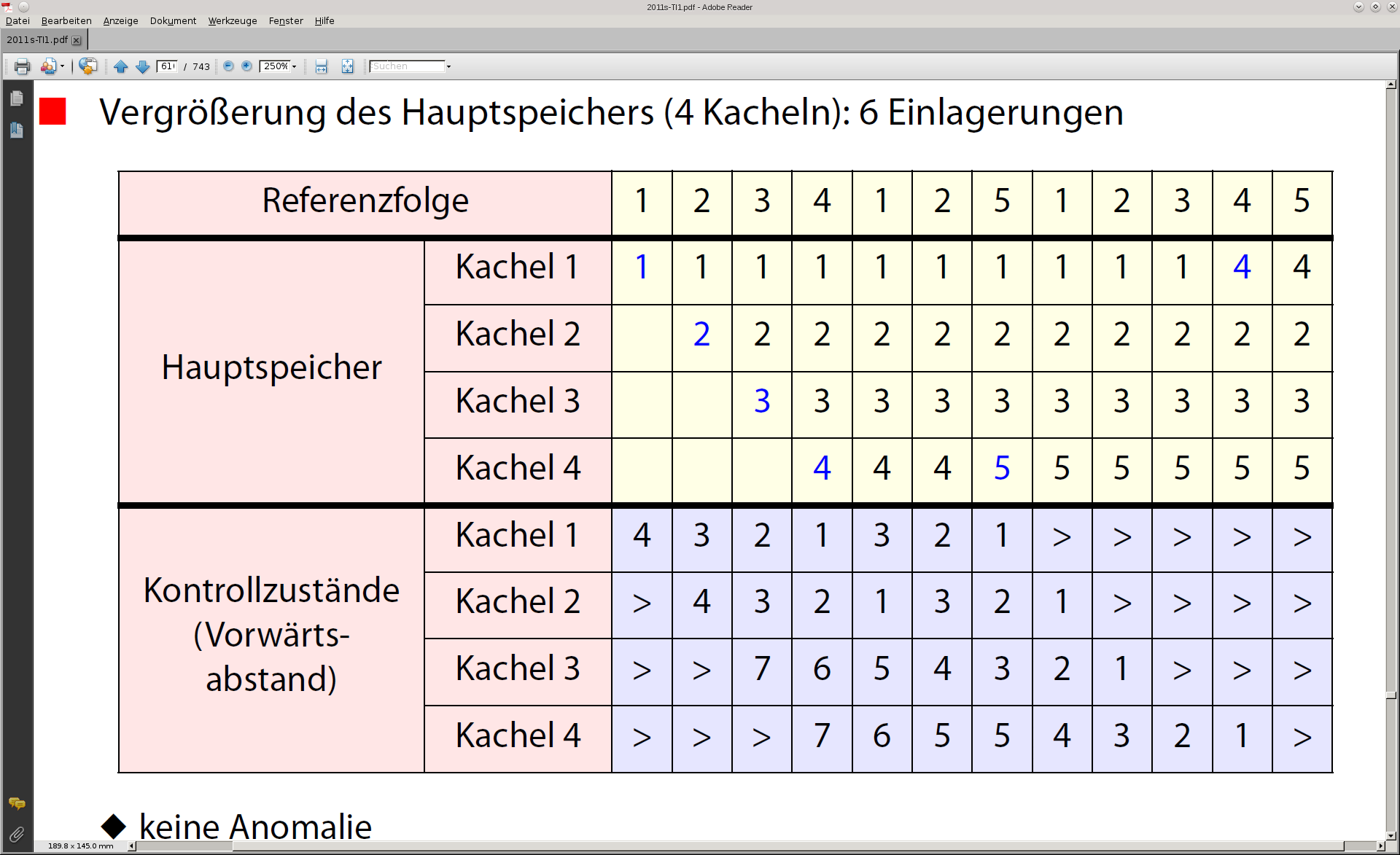 © H. Falk | 04.06.2014
6 - Speicherverwaltung
Optimale Ersetzungsstrategie (14)
Implementierung von B0 nahezu unmöglich
Referenzfolge müsste vorher bekannt sein
B0 meist nur zum Vergleich von Ersetzungsstrategien brauchbar

Suche nach Strategien, die möglichst nahe an B0 heran kommen
Z.B. Least Recently Used (LRU)
© H. Falk | 04.06.2014
6 - Speicherverwaltung
Least Recently Used, LRU (1)
Ersetze immer die Seite mit dem größten Rückwärtsabstand
Rückwärtsabstand: Zeitdauer seit dem letzten Zugriff auf eine Seite

LRU-Strategie (hier: 10 Einlagerungen)
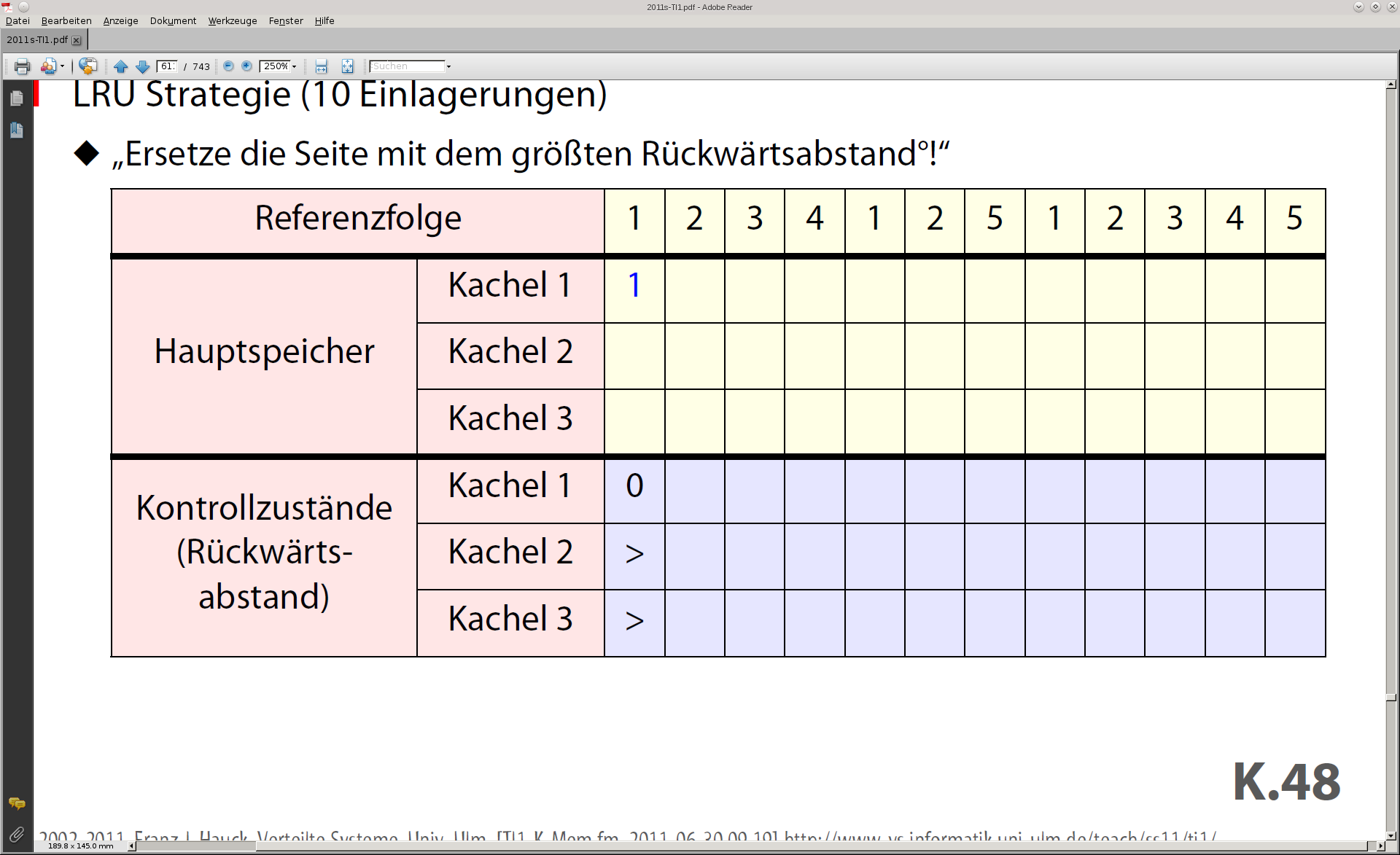 © H. Falk | 04.06.2014
6 - Speicherverwaltung
Least Recently Used, LRU (2)
Ersetze immer die Seite mit dem größten Rückwärtsabstand
Rückwärtsabstand: Zeitdauer seit dem letzten Zugriff auf eine Seite

LRU-Strategie (hier: 10 Einlagerungen)
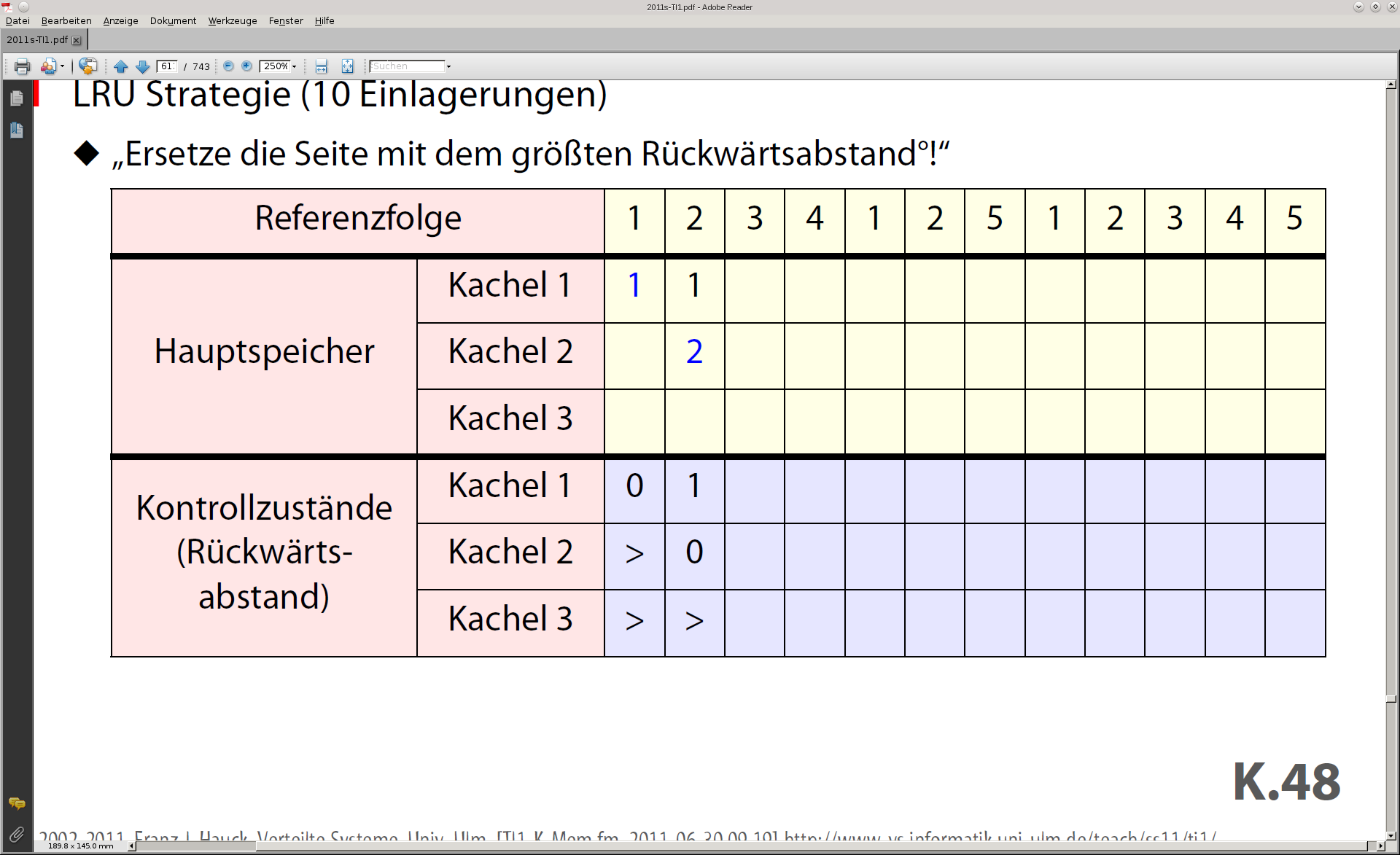 © H. Falk | 04.06.2014
6 - Speicherverwaltung
Least Recently Used, LRU (3)
Ersetze immer die Seite mit dem größten Rückwärtsabstand
Rückwärtsabstand: Zeitdauer seit dem letzten Zugriff auf eine Seite

LRU-Strategie (hier: 10 Einlagerungen)
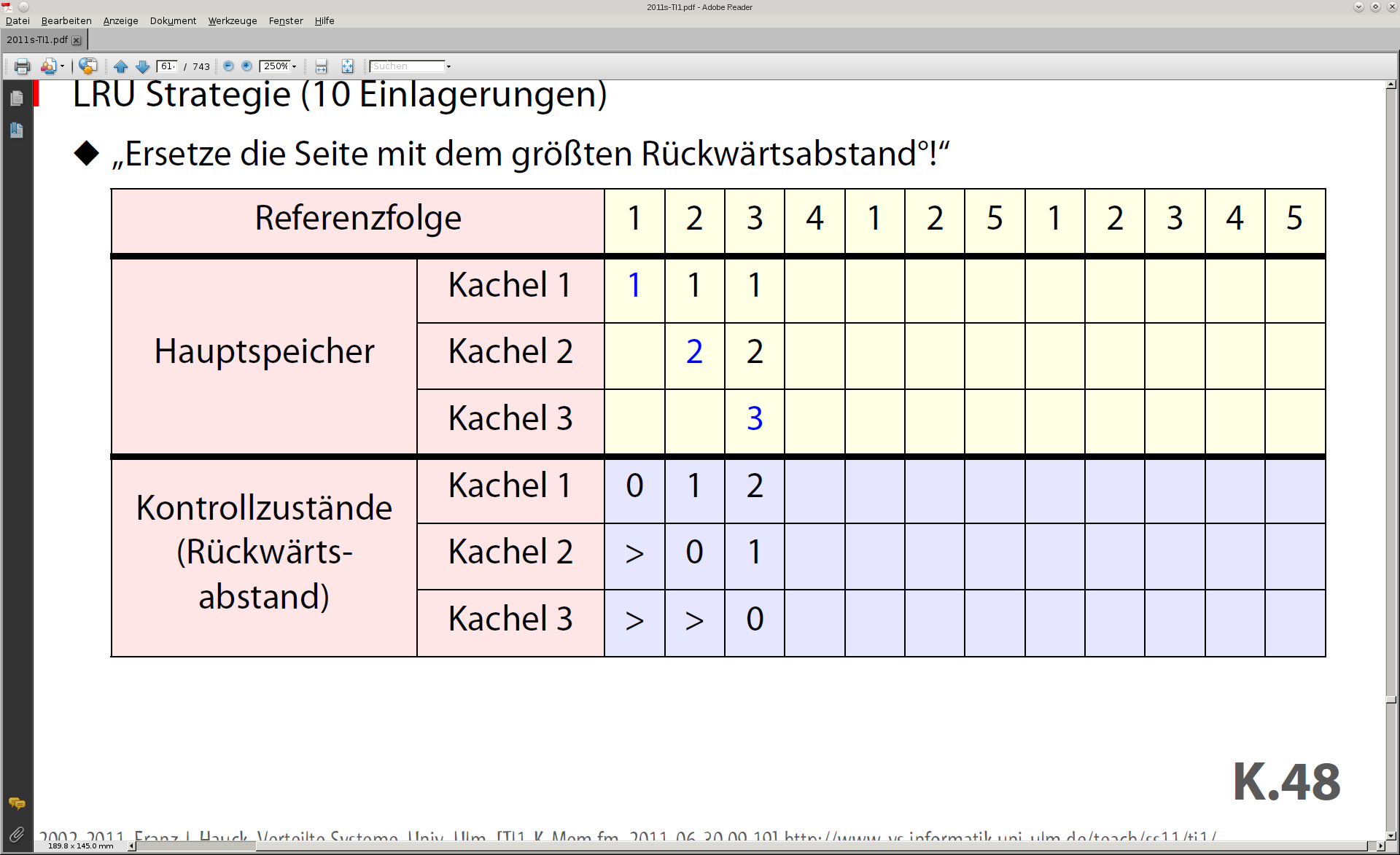 © H. Falk | 04.06.2014
6 - Speicherverwaltung
Least Recently Used, LRU (4)
Ersetze immer die Seite mit dem größten Rückwärtsabstand
Rückwärtsabstand: Zeitdauer seit dem letzten Zugriff auf eine Seite

LRU-Strategie (hier: 10 Einlagerungen)
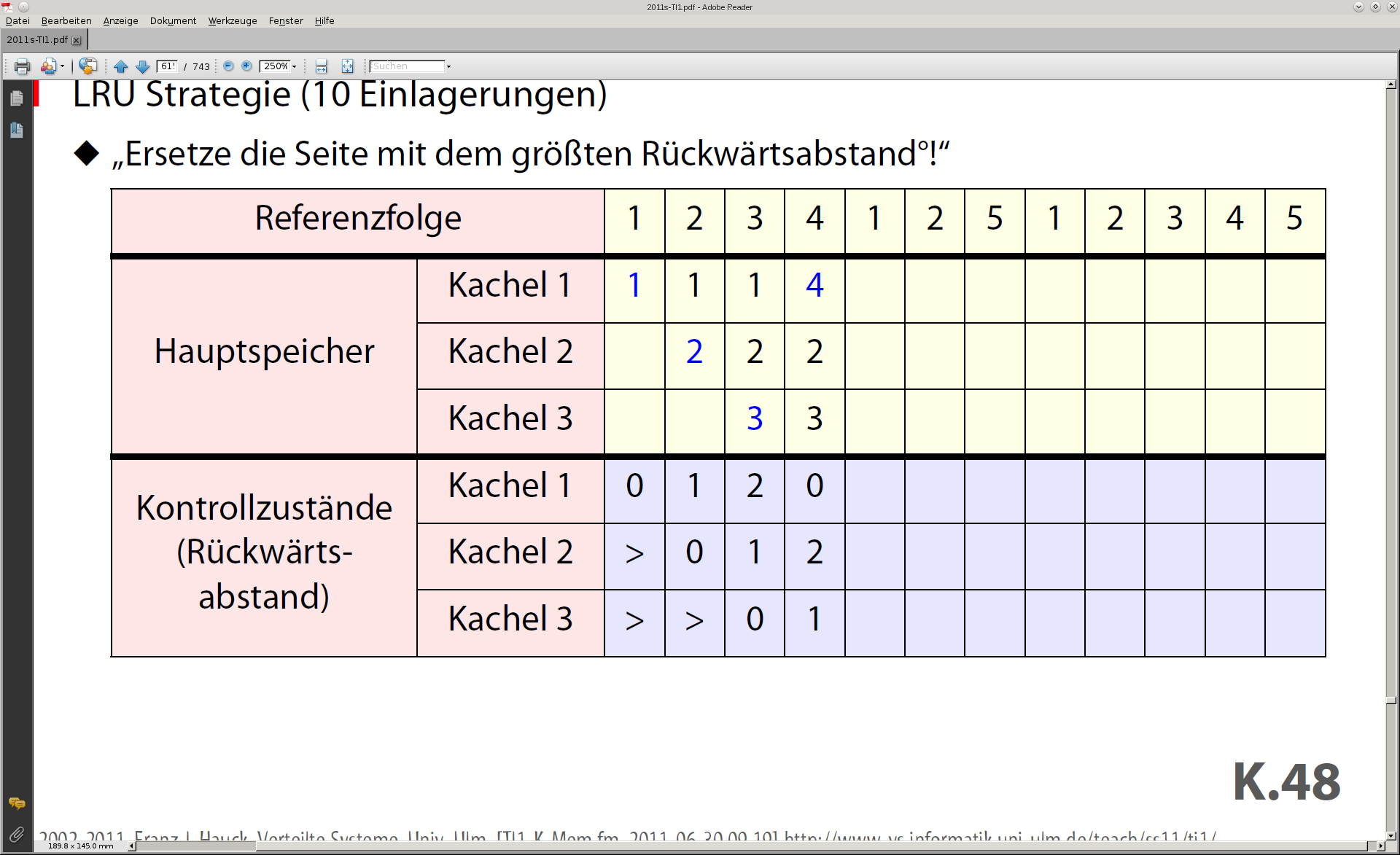 © H. Falk | 04.06.2014
6 - Speicherverwaltung
Least Recently Used, LRU (5)
Ersetze immer die Seite mit dem größten Rückwärtsabstand
Rückwärtsabstand: Zeitdauer seit dem letzten Zugriff auf eine Seite

LRU-Strategie (hier: 10 Einlagerungen)
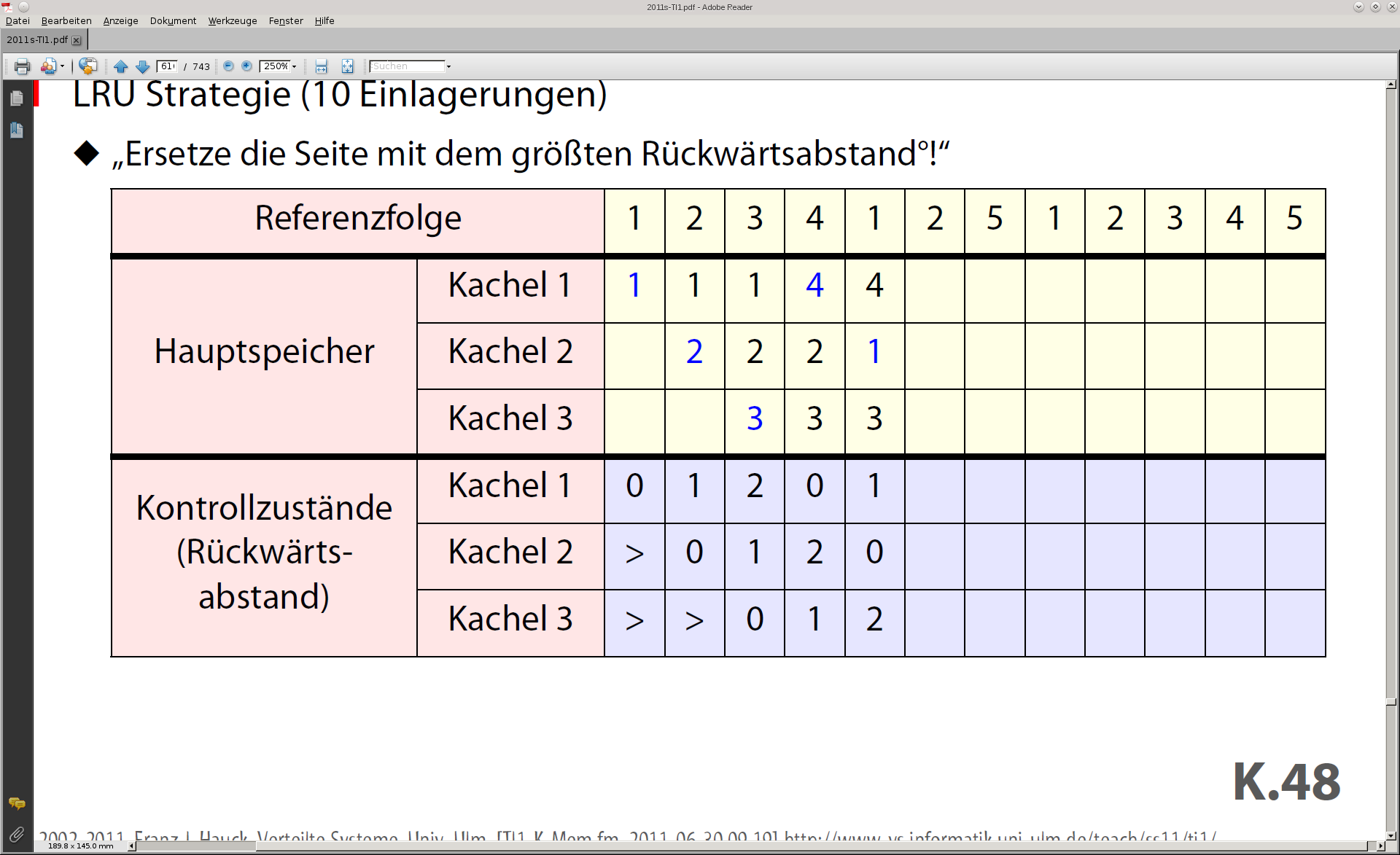 © H. Falk | 04.06.2014
6 - Speicherverwaltung
Least Recently Used, LRU (6)
Ersetze immer die Seite mit dem größten Rückwärtsabstand
Rückwärtsabstand: Zeitdauer seit dem letzten Zugriff auf eine Seite

LRU-Strategie (hier: 10 Einlagerungen)
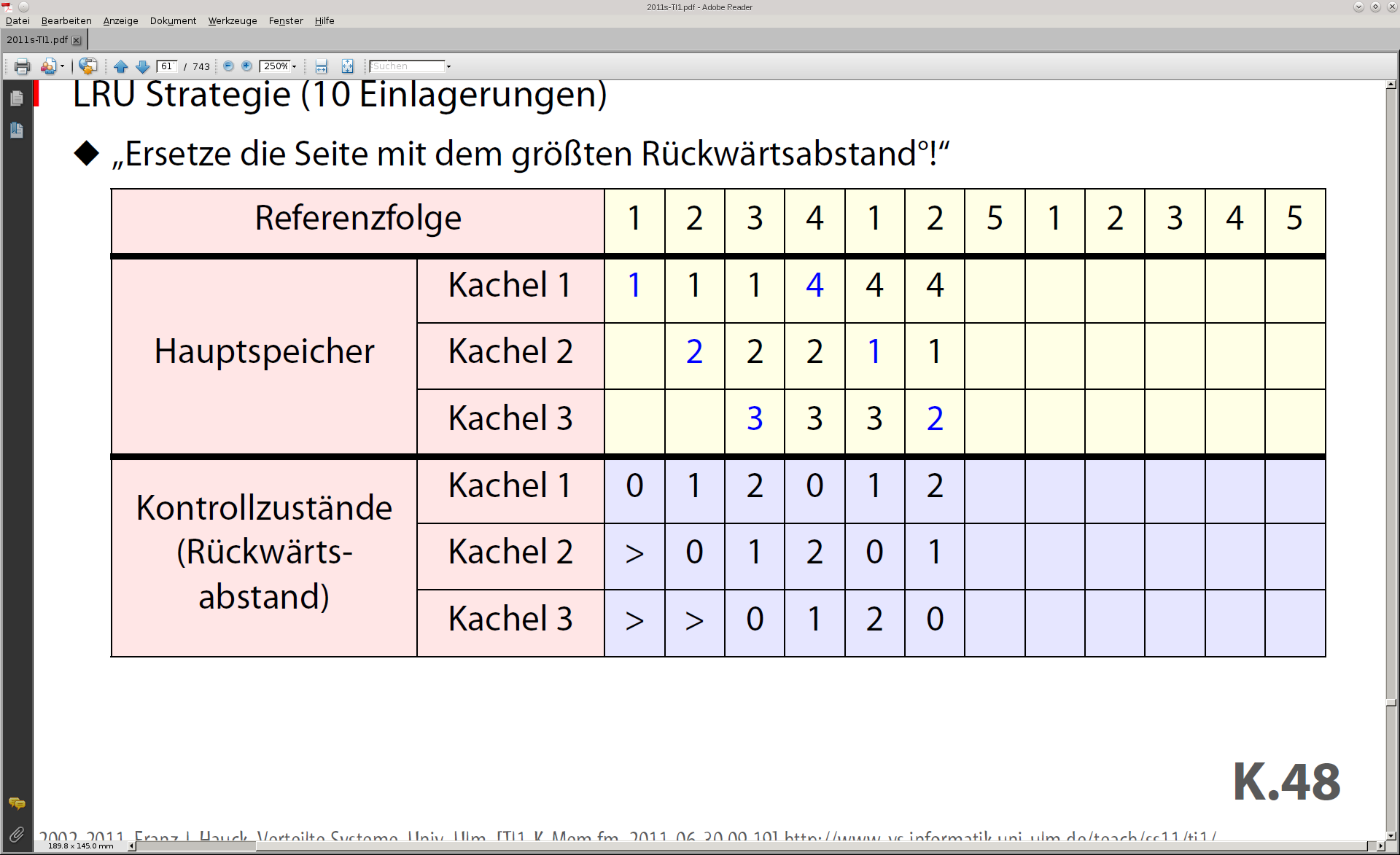 © H. Falk | 04.06.2014
6 - Speicherverwaltung
Least Recently Used, LRU (7)
Ersetze immer die Seite mit dem größten Rückwärtsabstand
Rückwärtsabstand: Zeitdauer seit dem letzten Zugriff auf eine Seite

LRU-Strategie (hier: 10 Einlagerungen)
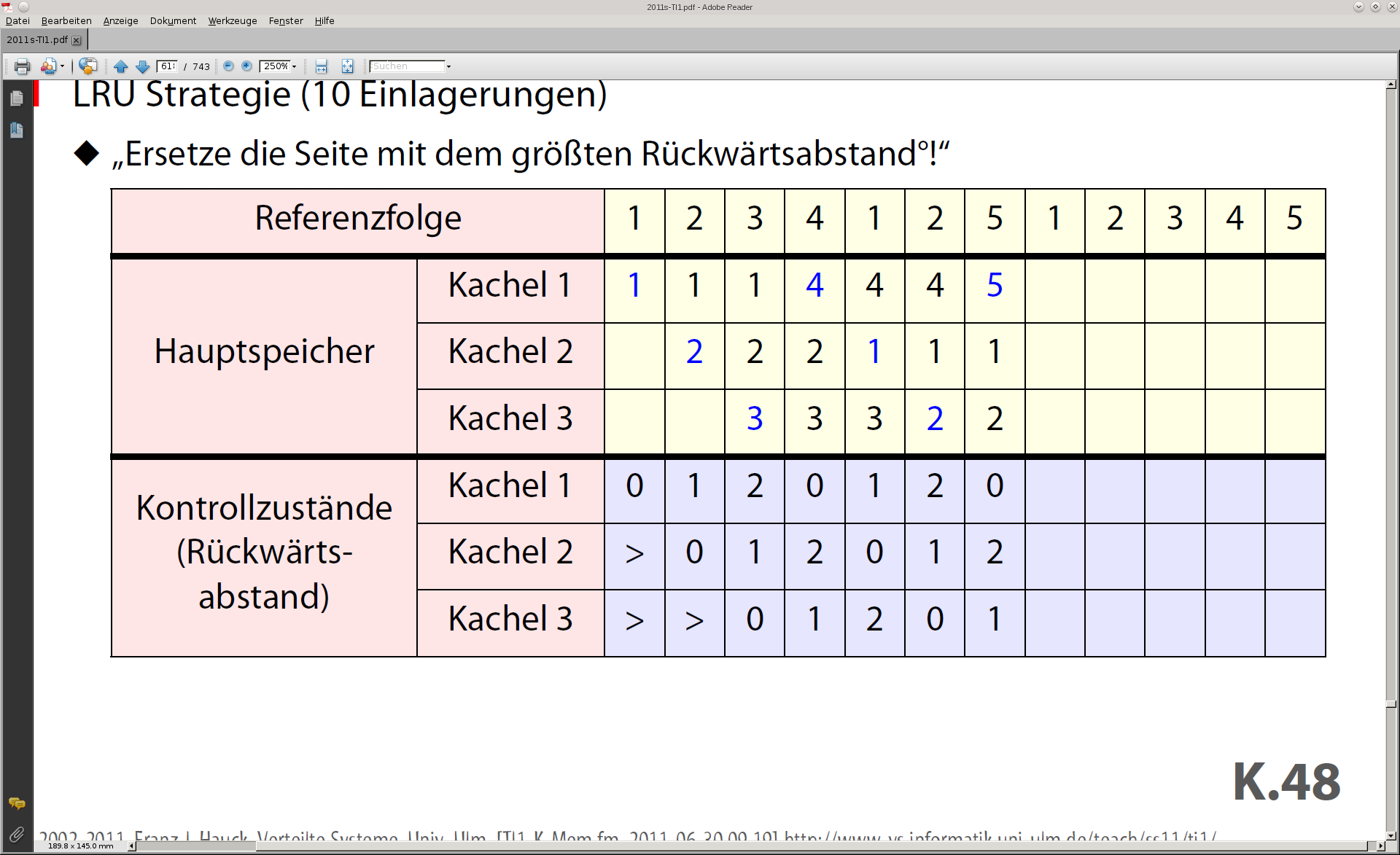 © H. Falk | 04.06.2014
6 - Speicherverwaltung
Least Recently Used, LRU (8)
Ersetze immer die Seite mit dem größten Rückwärtsabstand
Rückwärtsabstand: Zeitdauer seit dem letzten Zugriff auf eine Seite

LRU-Strategie (hier: 10 Einlagerungen)
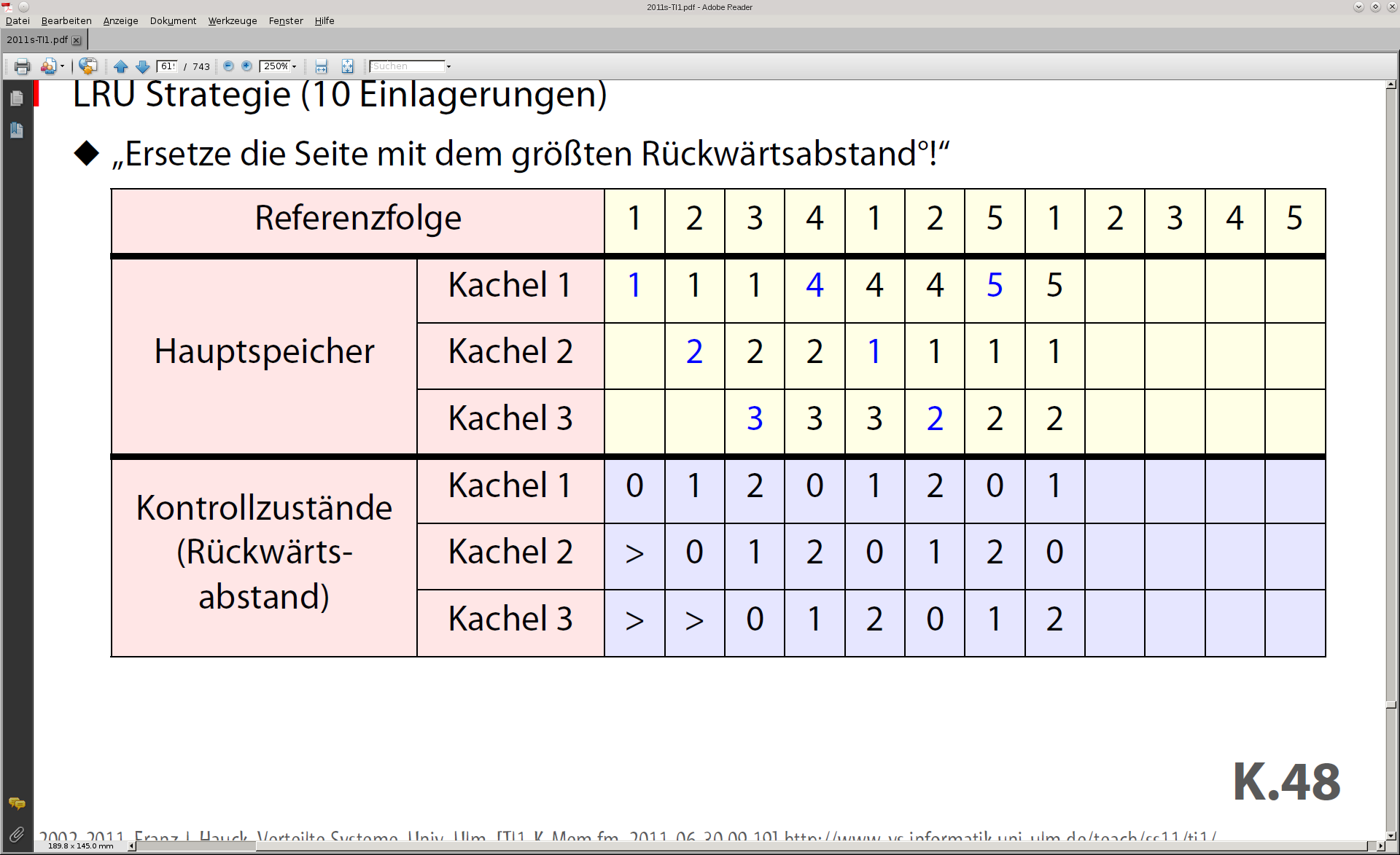 © H. Falk | 04.06.2014
6 - Speicherverwaltung
Least Recently Used, LRU (9)
Ersetze immer die Seite mit dem größten Rückwärtsabstand
Rückwärtsabstand: Zeitdauer seit dem letzten Zugriff auf eine Seite

LRU-Strategie (hier: 10 Einlagerungen)
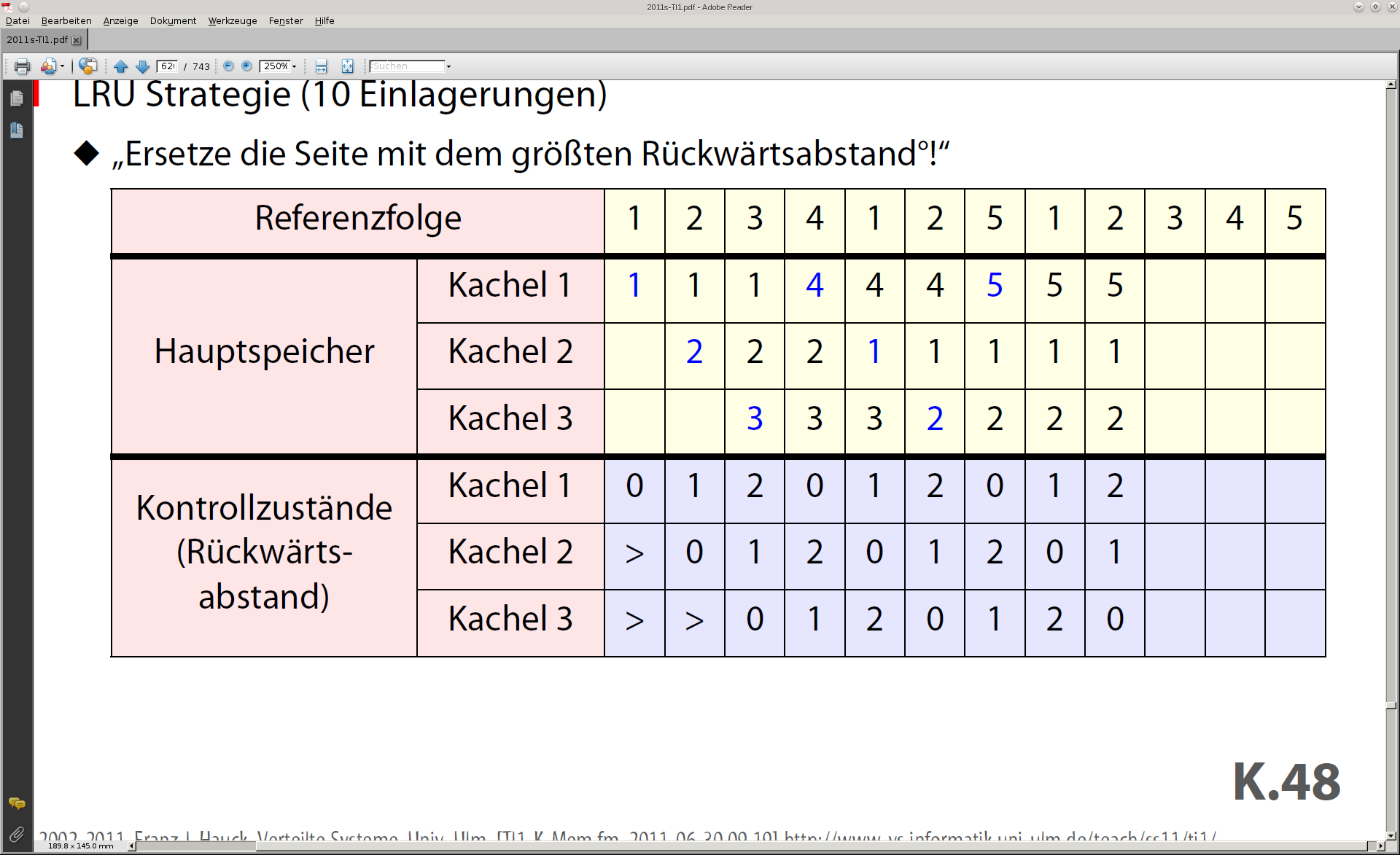 © H. Falk | 04.06.2014
6 - Speicherverwaltung
Least Recently Used, LRU (10)
Ersetze immer die Seite mit dem größten Rückwärtsabstand
Rückwärtsabstand: Zeitdauer seit dem letzten Zugriff auf eine Seite

LRU-Strategie (hier: 10 Einlagerungen)
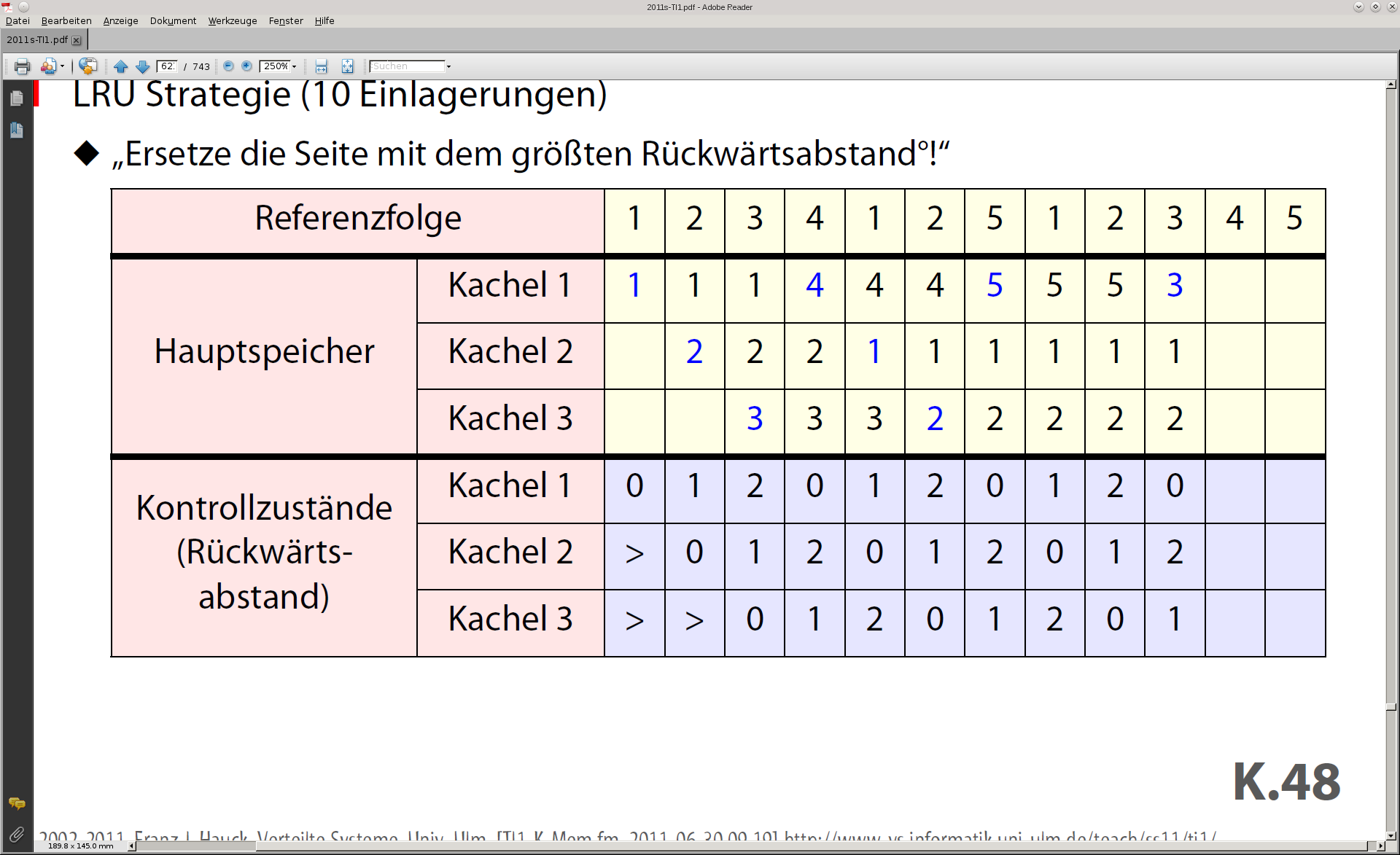 © H. Falk | 04.06.2014
6 - Speicherverwaltung
Least Recently Used, LRU (11)
Ersetze immer die Seite mit dem größten Rückwärtsabstand
Rückwärtsabstand: Zeitdauer seit dem letzten Zugriff auf eine Seite

LRU-Strategie (hier: 10 Einlagerungen)
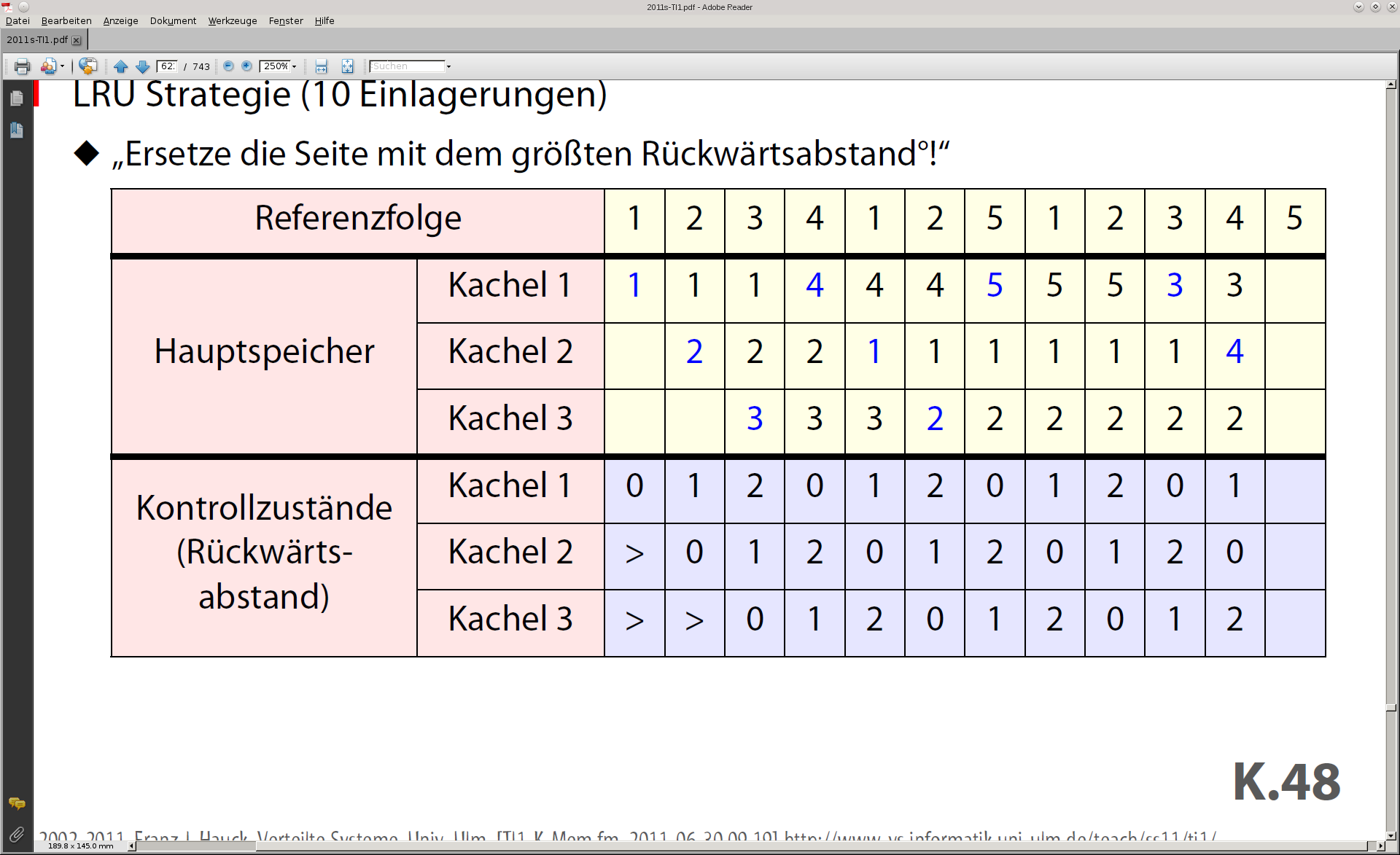 © H. Falk | 04.06.2014
6 - Speicherverwaltung
Least Recently Used, LRU (12)
Ersetze immer die Seite mit dem größten Rückwärtsabstand
Rückwärtsabstand: Zeitdauer seit dem letzten Zugriff auf eine Seite

LRU-Strategie (hier: 10 Einlagerungen)
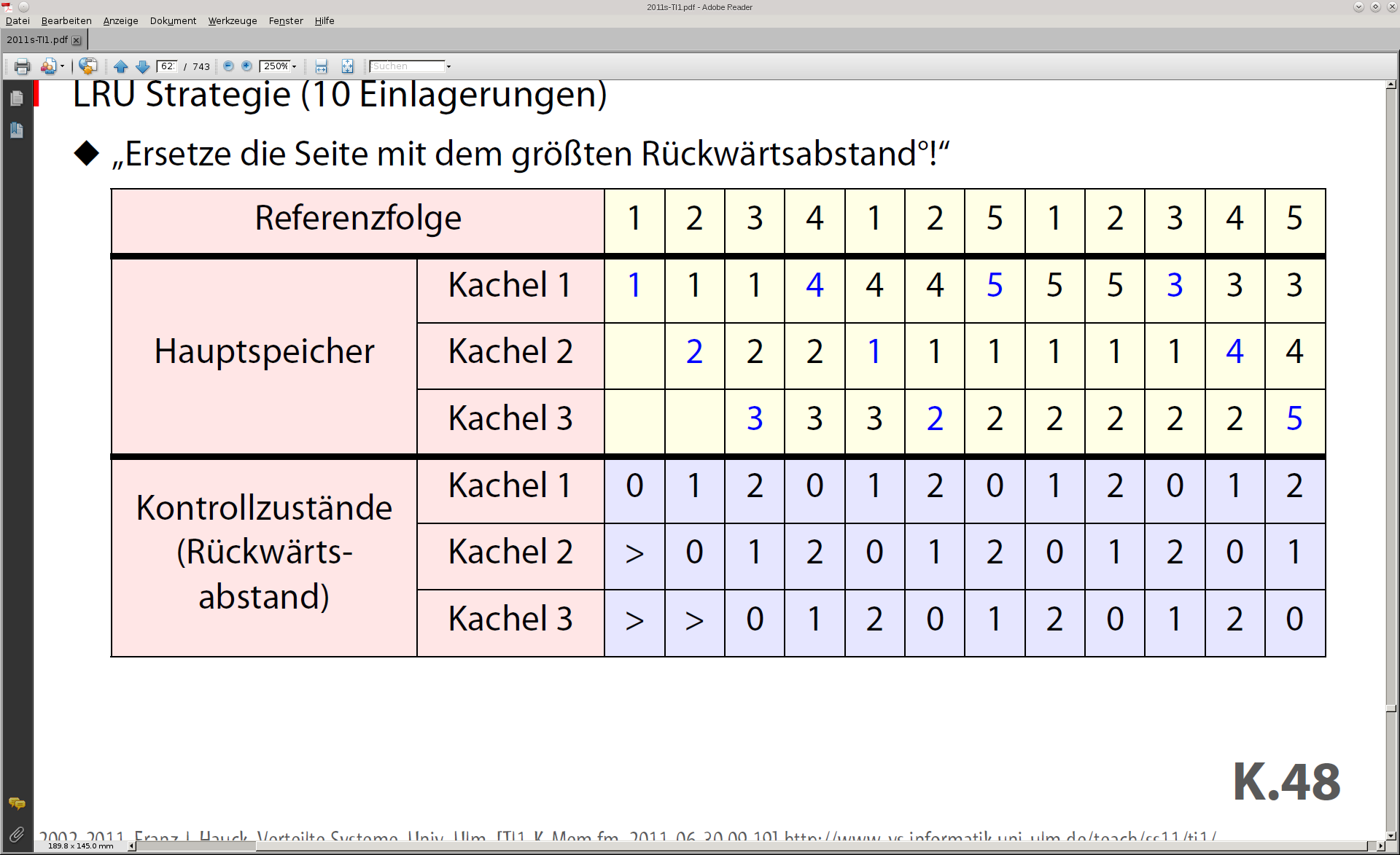 © H. Falk | 04.06.2014
6 - Speicherverwaltung
Least Recently Used, LRU (13)
Vergrößerung des Hauptspeichers (4 Kacheln): 8 Einlagerungen
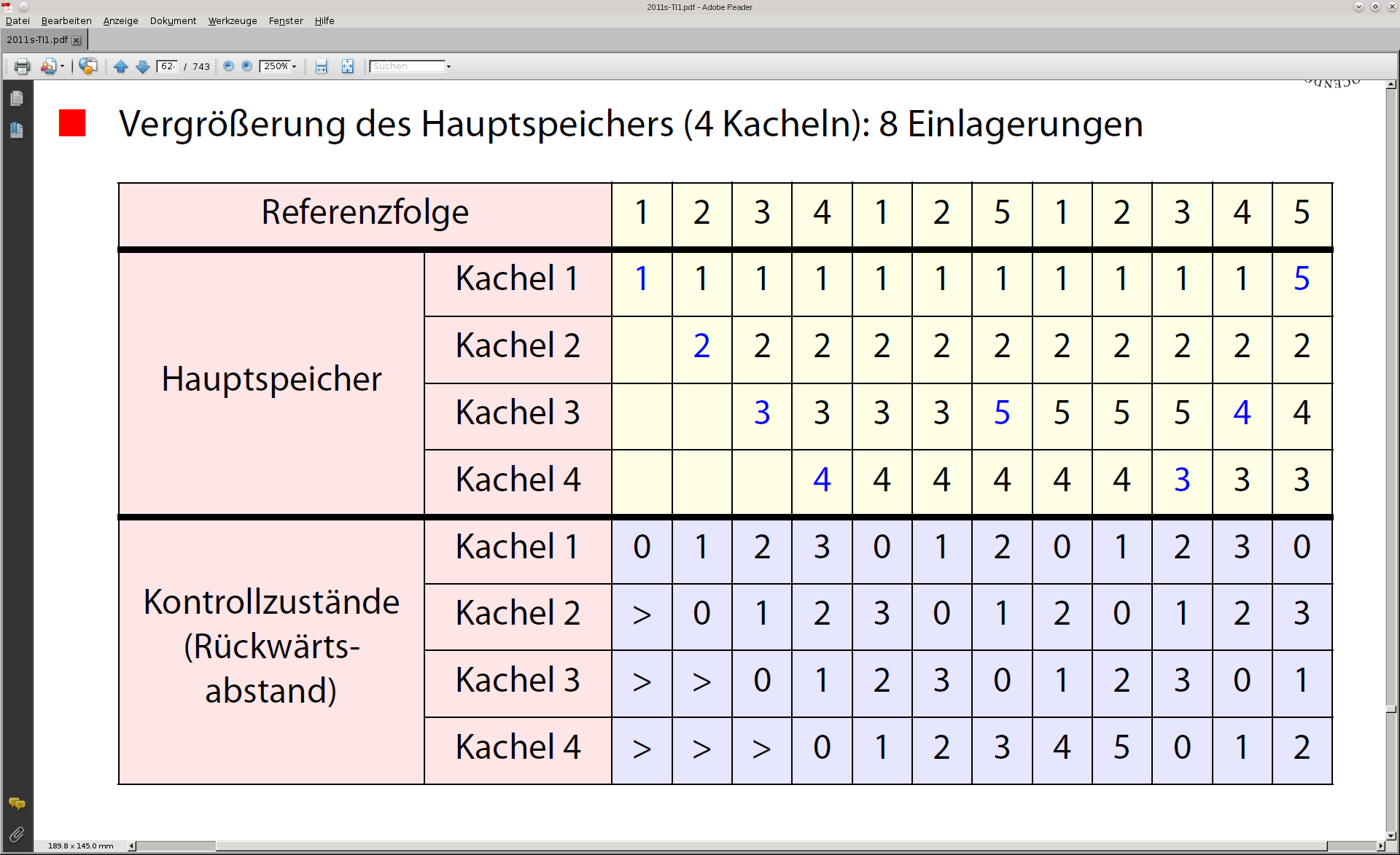 © H. Falk | 04.06.2014
6 - Speicherverwaltung
Least Recently Used, LRU (14)
Keine Anomalie
Allgemein gilt:Es gibt eine Klasse von Algorithmen (Stack-Algorithmen), bei denen keine Anomalie auftritt:
Bei Stack-Algorithmen ist bei n Kacheln zu jedem Zeitpunkt eine Untermenge der Seiten eingelagert, die bei n+1 Kacheln zum gleichen Zeitpunkt eingelagert wären.
LRU: Es sind immer die letzten n benutzten Seiten eingelagert
B0: Es sind die n bereits benutzten Seiten eingelagert, auf die als nächstes zugegriffen wird

Problem
Implementierung von LRU nicht ohne Hardwareunterstützung möglich
Es muss jeder Speicherzugriff berücksichtigt werden
© H. Falk | 04.06.2014
6 - Speicherverwaltung
Least Recently Used, LRU (15)
Hardwareunterstützung durch Zähler
CPU besitzt einen Zähler, der bei jedem Speicherzugriff erhöht wird (inkrementiert wird)
Bei jedem Seitenzugriff wird der aktuelle Zählerwert in den jeweiligen Seitendeskriptor geschrieben
Auswahl der Seite mit dem kleinsten Zählerstand

Aufwendige Implementierung
Viele zusätzliche Speicherzugriffe
© H. Falk | 04.06.2014
6 - Speicherverwaltung
Second Chance, Clock (1)
Einsatz von Referenzbits
Alle Seiten sind gedanklich im Kreis auf einem Ziffernblatt angeordnet, ein Zeiger p wird „im Uhrzeigersinn“ weiterbewegt und zeigt den zu ersetzenden Eintrag an.
Jede Seite hat ein Referenzbit (used bit), das automatisch durch die Hardware auf ‚1‘ gesetzt wird, wann immer auf die Seite zugegriffen wird (bspw. die access bits der Pentium MMUs).Das Clock-Verfahren sucht nach Eintrag mit used bit = ‚0‘ bei gleichzeitigem Rücksetzen des Bits. Stop nach max. 1 Runde
© H. Falk | 04.06.2014
6 - Speicherverwaltung
Second Chance, Clock (2)
Clock-Algorithmus
Wenn zu ersetzende Seite gesucht wird:
Zeigt Zeiger p auf Eintrag mit used bit = ‚1‘?
Falls ja: Setze used bit des Eintrags p auf ‚0‘; bewege Zeiger um eine Position im Uhrzeigersinn weiter (p = p + 1); gehe zu b)
Falls nein: Bewege Zeiger um eine Position im Uhrzeigersinn weiter (p = p + 1); gebe alten Zeigerwert p-1 als zu ersetzenden Eintrag zurück
Wichtig: Wird auf eine Seite zugegriffen, die bereits im Hauptspeicher vorhanden ist, wird obiger Algorithmus nicht ausgeführt. Das used bit der Seite wird automatisch durch die Hardware auf ‚1‘ gesetzt, und der („Uhr-“) Zeiger p wird nicht verändert.
© H. Falk | 04.06.2014
6 - Speicherverwaltung
Second Chance, Clock (3)
Implementierung mit umlaufenden Zeiger (Clock)










An der Zeigerposition wird Referenzbit getestet
Falls Referenzbit 1, wird Bit gelöscht
Falls Referenzbit 0, wurde ersetzbare Seite gefunden
Zeiger wird weitergestellt; falls keine Seite gefunden: Wiederholung
Falls alle Referenzbits auf 1 stehen, wird Second Chance zu FIFO
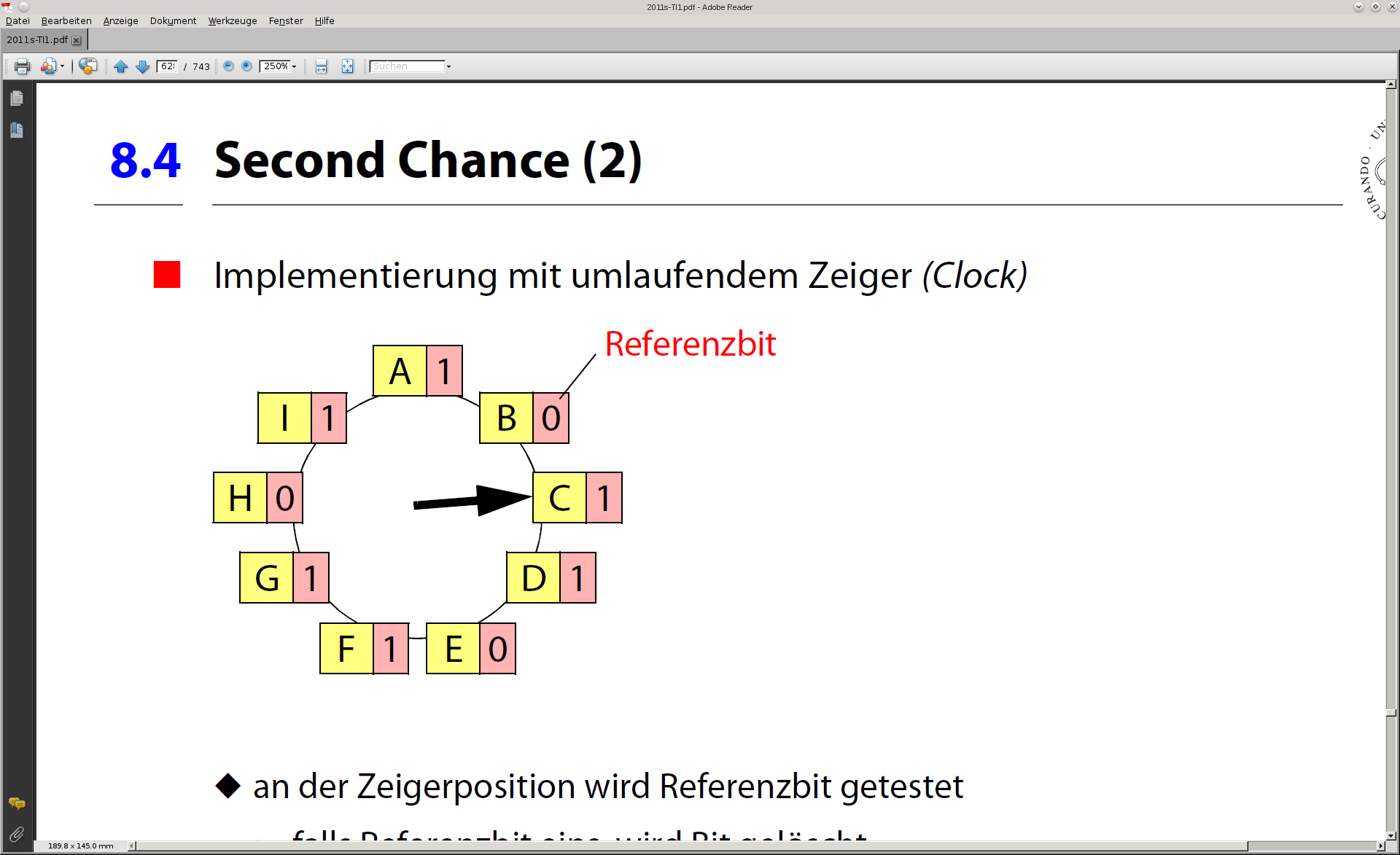 © H. Falk | 04.06.2014
6 - Speicherverwaltung
Second Chance, Clock (4)
Implementierung mit umlaufenden Zeiger (Clock)










An der Zeigerposition wird Referenzbit getestet
Falls Referenzbit 1, wird Bit gelöscht
Falls Referenzbit 0, wurde ersetzbare Seite gefunden
Zeiger wird weitergestellt; falls keine Seite gefunden: Wiederholung
Falls alle Referenzbits auf 1 stehen, wird Second Chance zu FIFO
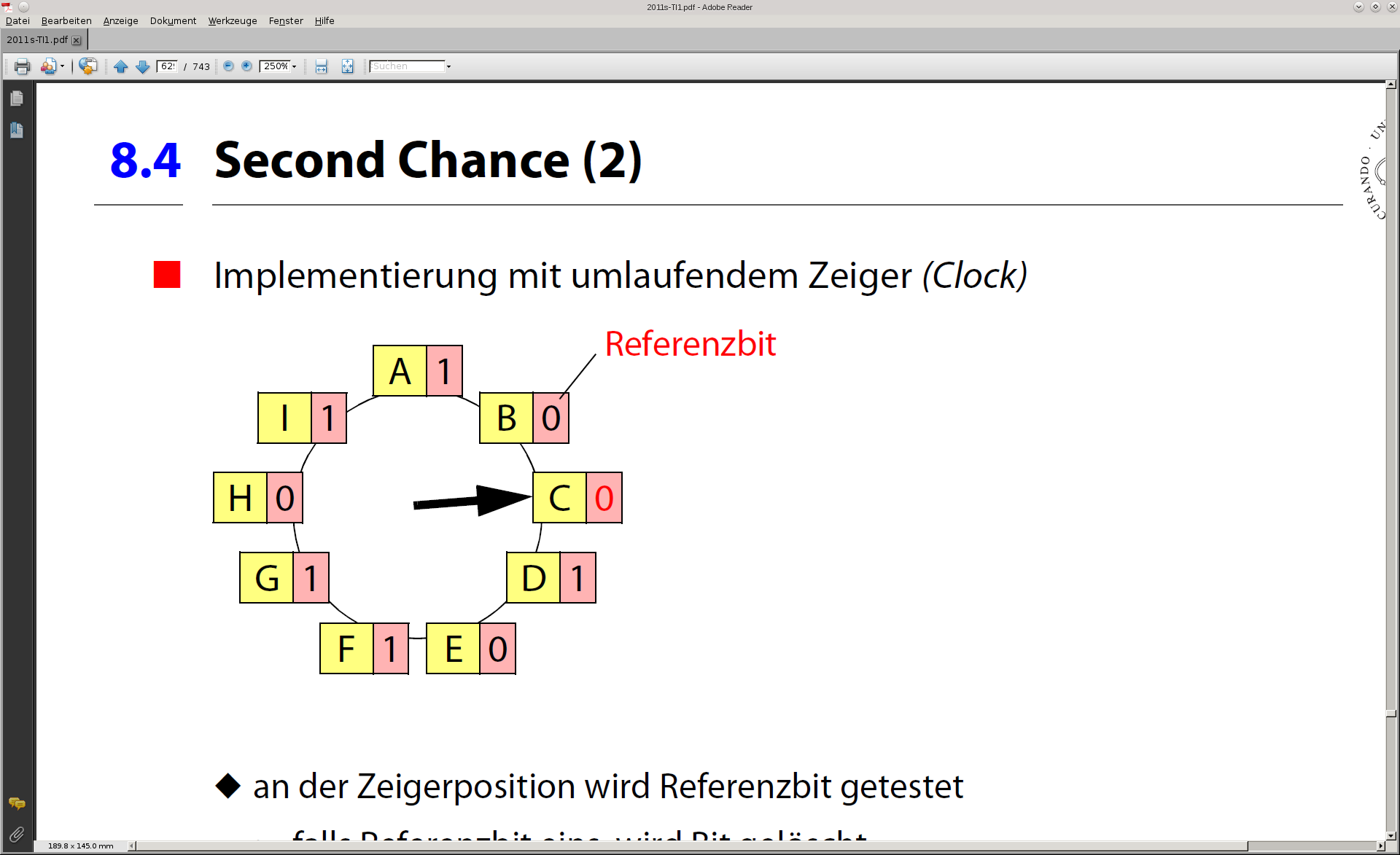 © H. Falk | 04.06.2014
6 - Speicherverwaltung
Second Chance, Clock (5)
Implementierung mit umlaufenden Zeiger (Clock)










An der Zeigerposition wird Referenzbit getestet
Falls Referenzbit 1, wird Bit gelöscht
Falls Referenzbit 0, wurde ersetzbare Seite gefunden
Zeiger wird weitergestellt; falls keine Seite gefunden: Wiederholung
Falls alle Referenzbits auf 1 stehen, wird Second Chance zu FIFO
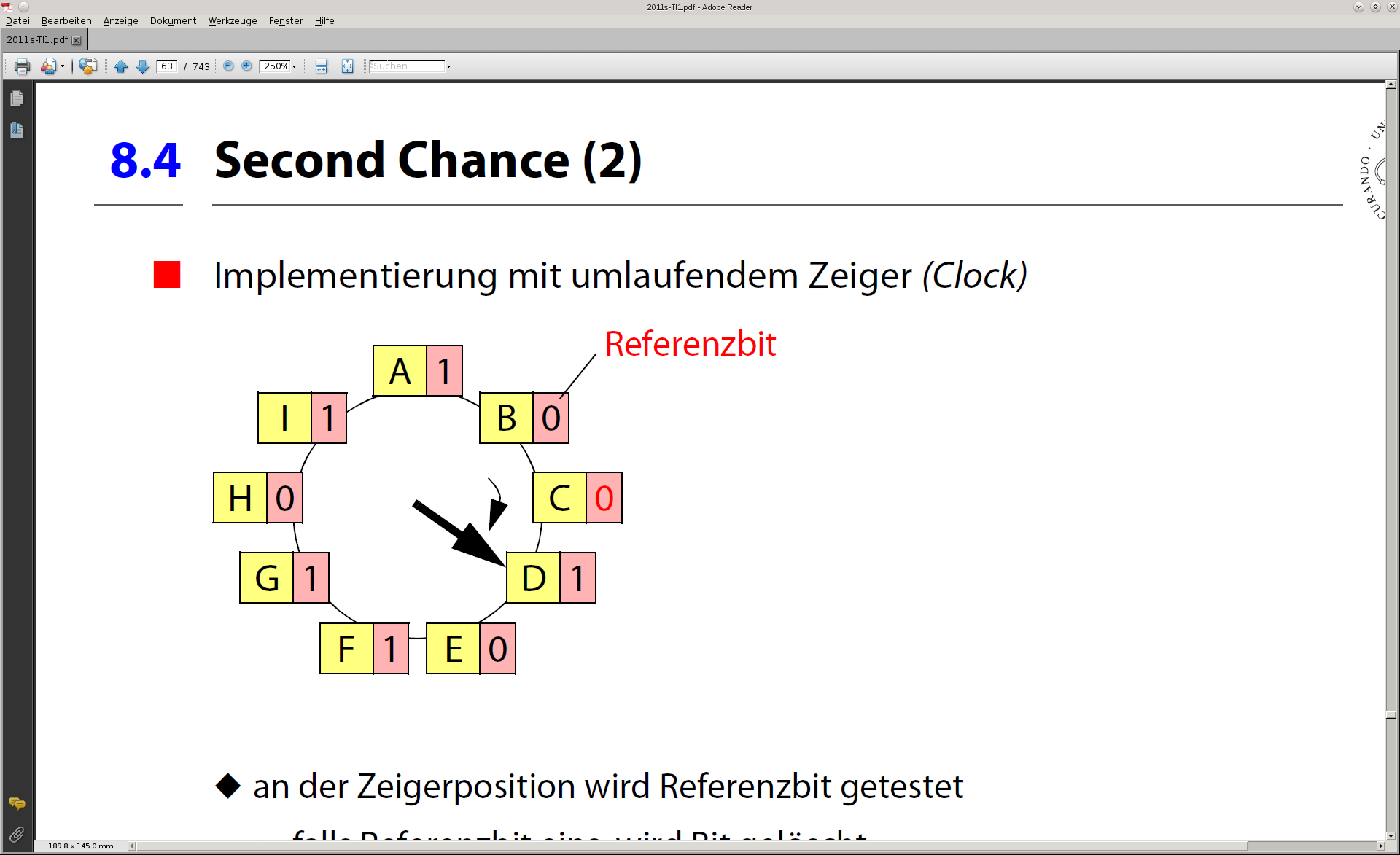 © H. Falk | 04.06.2014
6 - Speicherverwaltung
Second Chance, Clock (6)
Implementierung mit umlaufenden Zeiger (Clock)










An der Zeigerposition wird Referenzbit getestet
Falls Referenzbit 1, wird Bit gelöscht
Falls Referenzbit 0, wurde ersetzbare Seite gefunden
Zeiger wird weitergestellt; falls keine Seite gefunden: Wiederholung
Falls alle Referenzbits auf 1 stehen, wird Second Chance zu FIFO
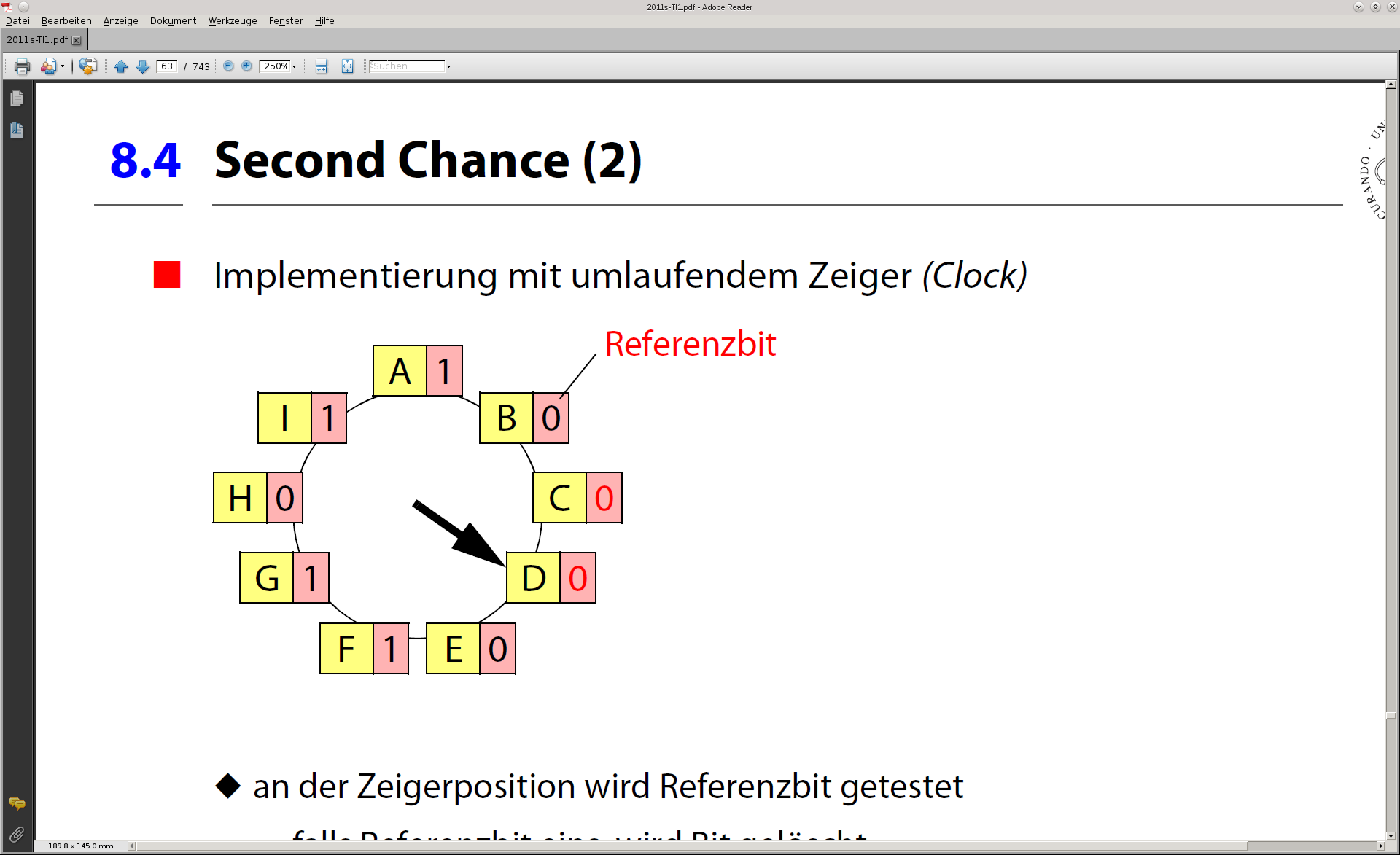 © H. Falk | 04.06.2014
6 - Speicherverwaltung
Second Chance, Clock (7)
Implementierung mit umlaufenden Zeiger (Clock)










An der Zeigerposition wird Referenzbit getestet
Falls Referenzbit 1, wird Bit gelöscht
Falls Referenzbit 0, wurde ersetzbare Seite gefunden
Zeiger wird weitergestellt; falls keine Seite gefunden: Wiederholung
Falls alle Referenzbits auf 1 stehen, wird Second Chance zu FIFO
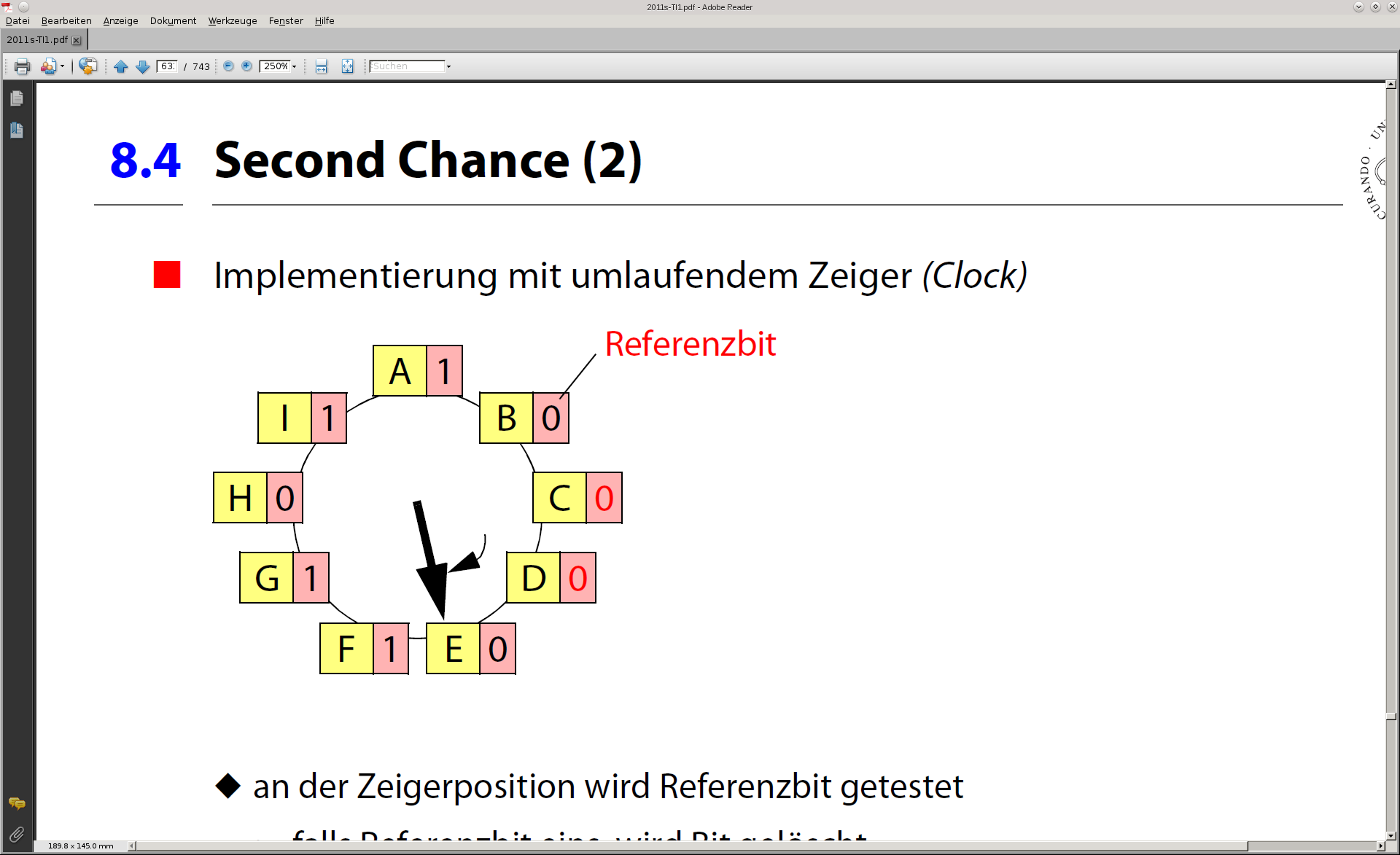 © H. Falk | 04.06.2014
6 - Speicherverwaltung
Second Chance, Clock (8)
Implementierung mit umlaufenden Zeiger (Clock)










An der Zeigerposition wird Referenzbit getestet
Falls Referenzbit 1, wird Bit gelöscht
Falls Referenzbit 0, wurde ersetzbare Seite gefunden
Zeiger wird weitergestellt; falls keine Seite gefunden: Wiederholung
Falls alle Referenzbits auf 1 stehen, wird Second Chance zu FIFO
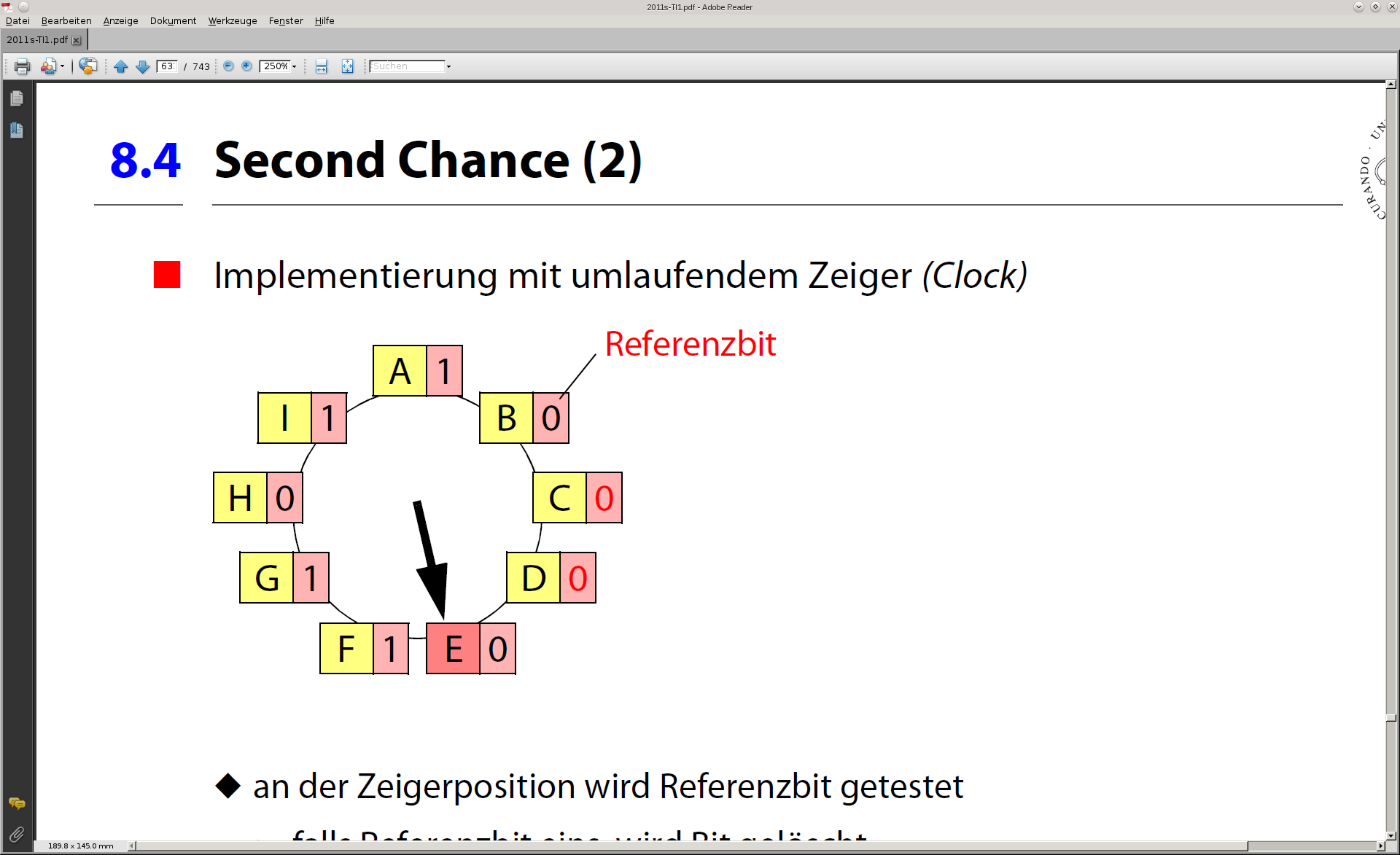 © H. Falk | 04.06.2014
6 - Speicherverwaltung
Second Chance, Clock (9)
Implementierung mit umlaufenden Zeiger (Clock)










An der Zeigerposition wird Referenzbit getestet
Falls Referenzbit 1, wird Bit gelöscht
Falls Referenzbit 0, wurde ersetzbare Seite gefunden
Zeiger wird weitergestellt; falls keine Seite gefunden: Wiederholung
Falls alle Referenzbits auf 1 stehen, wird Second Chance zu FIFO
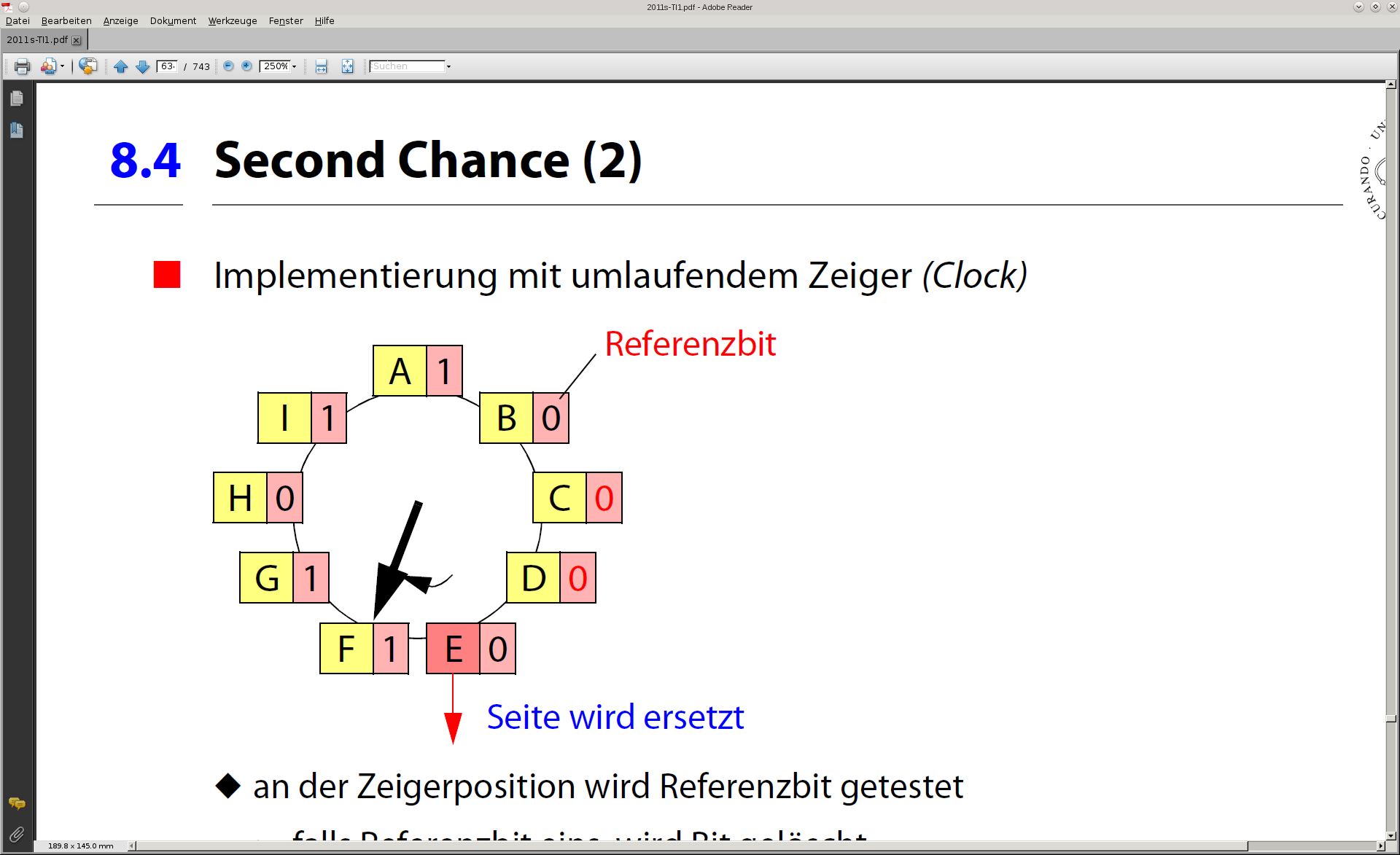 Seite wird ersetzt
© H. Falk | 04.06.2014
6 - Speicherverwaltung
Second Chance, Clock (10)
Ablauf bei 3 Kacheln: 9 Einlagerungen
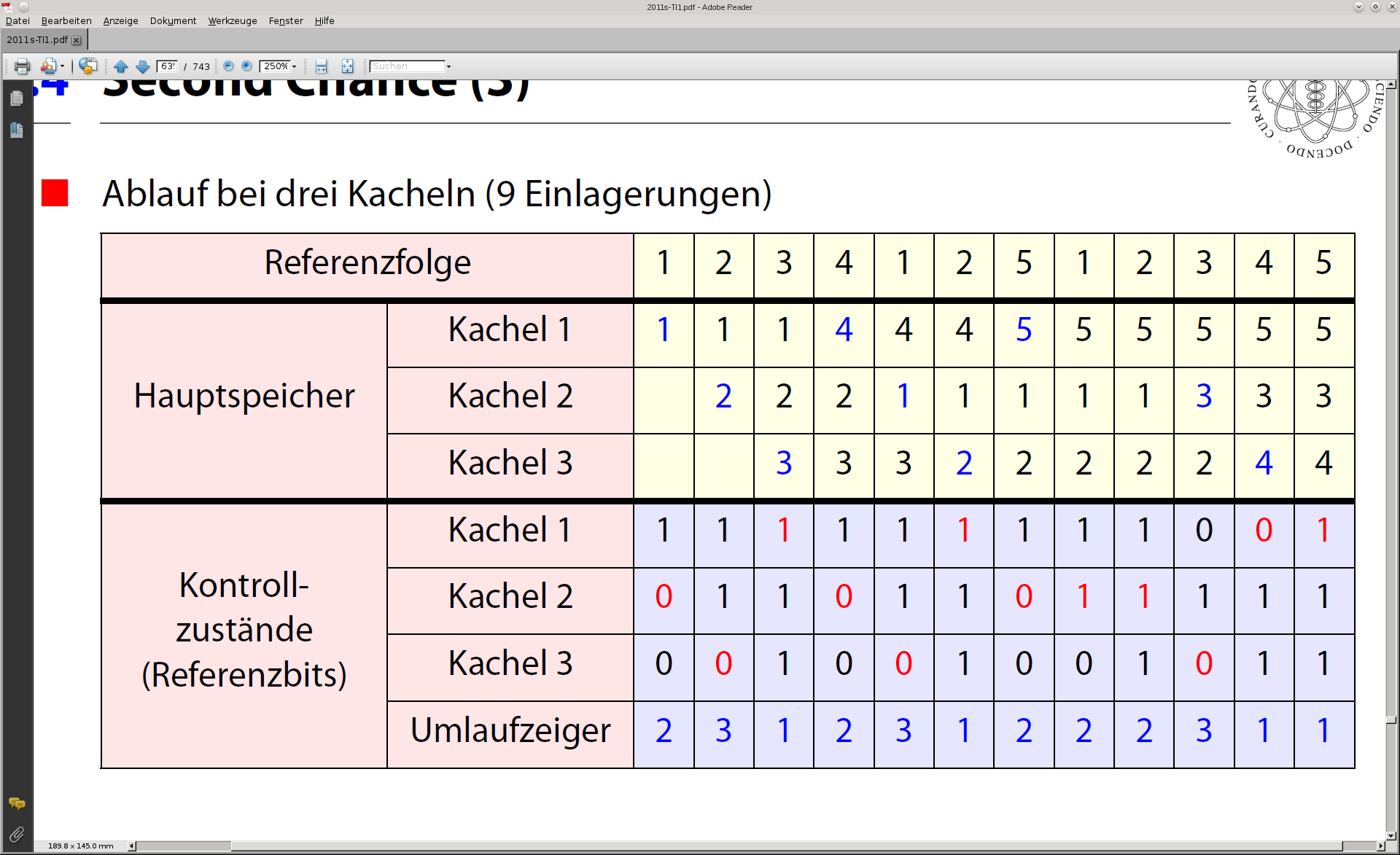 © H. Falk | 04.06.2014
6 - Speicherverwaltung
Second Chance, Clock (11)
Ablauf bei 4 Kacheln: 10 Einlagerungen
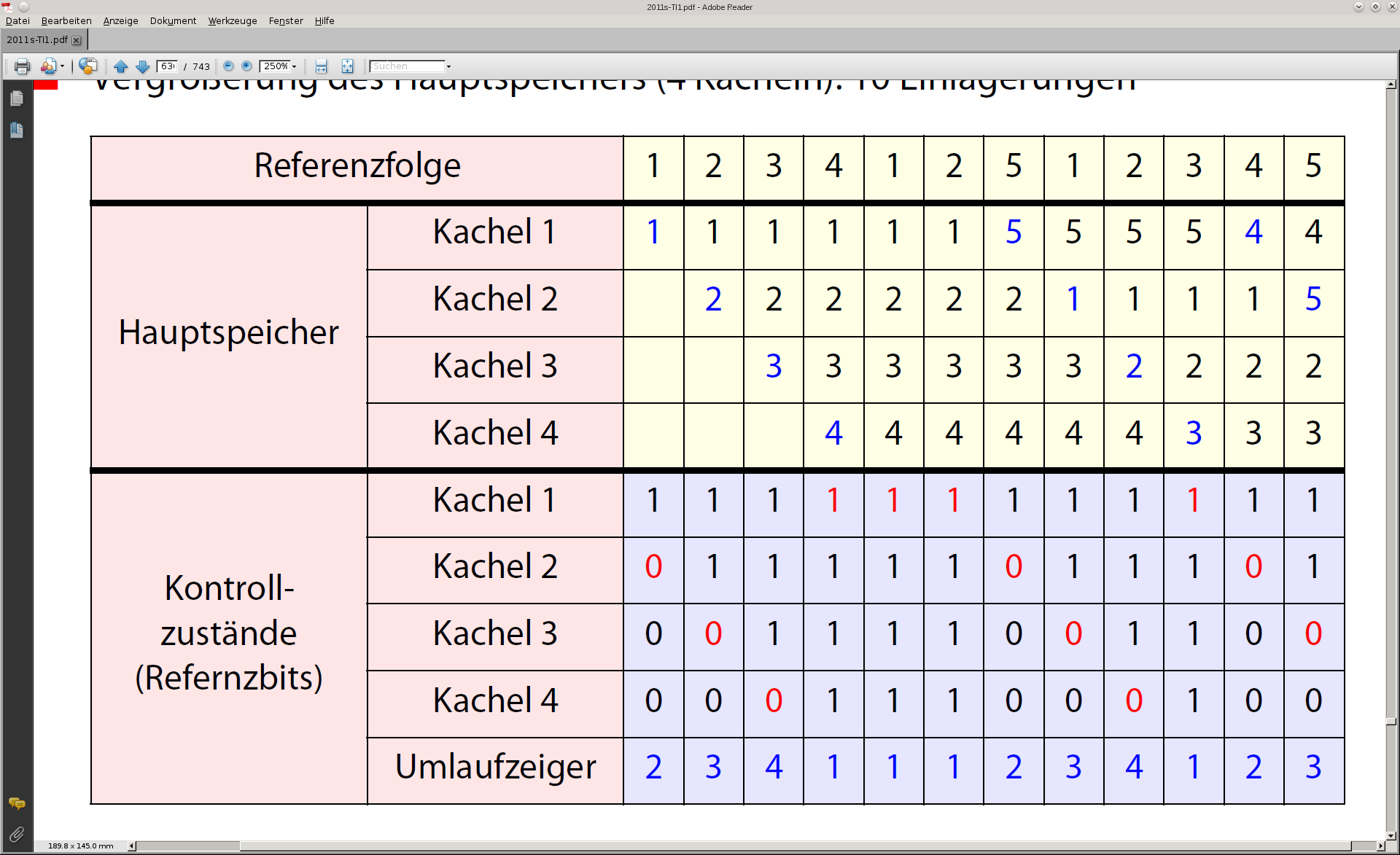 © H. Falk | 04.06.2014
6 - Speicherverwaltung
Second Chance, Clock (12)
Second Chance zeigt FIFO-Anomalie
Wenn alle Referenzbits gleich 1 sind, wird nach FIFO entschieden

Erweiterung
Modifikationsbit kann zusätzlich berücksichtigt werden (dirty bit)
Einteilung von Speicherzugriffen in drei Klassen mittels Referenz- und dirty bit (RB bzw. DB):RB = 0, DB = 0			Klasse 1RB = 1, DB = 0			Klasse 2RB = 1, DB = 1			Klasse 3
Klasse 4 (RB = 0, DB = 1) nicht möglich
Suche nach zu ersetzender Kachel in der niedrigsten nicht-leeren Klasse (Einsatz in MacOS)
© H. Falk | 04.06.2014
6 - Speicherverwaltung
Freiseitenpuffer
Statt eine Seite zu ersetzen, wird permanent eine Menge freier Seiten gehalten
Auslagerung geschieht „im Voraus“
Effizienter: Ersetzungszeit besteht im Wesentlichen nur aus der Einlagerungszeit

Behalten der Seitenzuordnung auch nach der Auslagerung
Wird die Seite doch noch benutzt, bevor sie durch eine andere ersetzt wird, kann sie mit hoher Effizienz wiederverwendet werden.
Seite wird aus Freiseitenpuffer ausgetragen und wieder dem entsprechenden Prozess zugeordnet
© H. Falk | 04.06.2014
6 - Speicherverwaltung
Seitenadressierung und Mehrprogrammbetrieb (1)
Problem: Verteilung der Kacheln unter mehreren Prozessen

Begrenzungen
Maximale Kachelmenge: begrenzt durch Speicherausbau eines Rechensystems, d.h. durch Anzahl verfügbarer physikalischer Kacheln
Minimale Kachelmenge: abhängig von der Prozessorarchitektur
Mindestens die Anzahl von Kacheln nötig, die theoretisch maximal bei einem Maschinenbefehl benötigt werden
Beispiel:Kachelgröße: 4 BytesLänge des Befehls: 4 BytesLänge eines durch den Befehl adressierten Datums: 8 Bytes Zwei Kacheln für den Befehl, drei Kacheln für die Daten
© H. Falk | 04.06.2014
6 - Speicherverwaltung
Seitenadressierung und Mehrprogrammbetrieb (2)
Lokale und globale Ersetzungsstrategien
Lokal: Prozess ersetzt nur immer seine eigenen Seiten
Statische Zuteilung von Kacheln pro Prozess
Seitenfehler-Verhalten liegt nur in der Verantwortung des jeweiligen Prozesses
Global: Prozess ersetzt auch Seiten anderer Prozesse
Dynamisches Verhalten der Prozesse kann berücksichtigt werden
Bessere Effizienz, da ungenutzte Kacheln von anderen Prozessen verwendet werden können
© H. Falk | 04.06.2014
6 - Speicherverwaltung
Lokale Ersetzungsstrategien
Gleiche Zuordnung
Anzahl der Prozesse bestimmt die Kachelmenge, die ein Prozess bekommt

Größenabhängige Zuordnung
Größe des Programms fließt in die zugeteilte Kachelmenge ein
© H. Falk | 04.06.2014
6 - Speicherverwaltung
Seitenflattern (Thrashing)
Ausgelagerte Seite wird gleich wieder angesprochen
Prozess verbringt mehr Zeit mit dem Warten auf das Beheben von Seitenfehlern als mit der eigentlichen Ausführung

Ursachen
Prozess ist nahe am Seitenminimum
Zu viele Prozesse gleichzeitig im System
Schlechte Ersetzungsstrategie

Lokale Ersetzungsstrategie behebt Thrashing zwischen Prozessen

Zuteilung einer genügend großen Zahl von Kacheln behebt Thrashing innerhalb der Prozess-Seiten
Begrenzung der Prozessanzahl
© H. Falk | 04.06.2014
6 - Speicherverwaltung
Deaktivieren von Prozessen (1)
Einführung von „Superzuständen“











Inaktiver Prozess benötigt keine Kacheln; Prozess ist vollständig ausgelagert (swapped out)
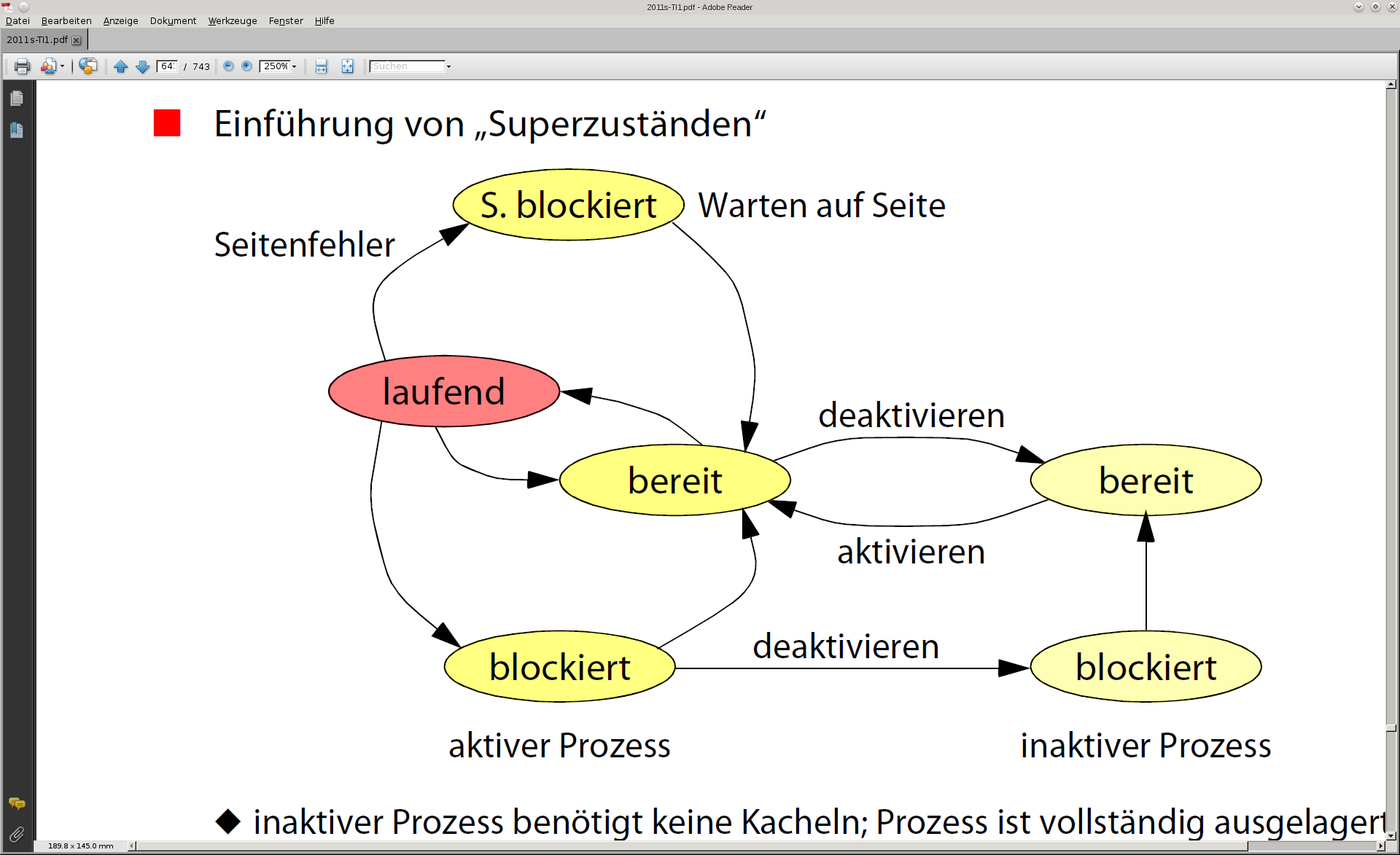 © H. Falk | 04.06.2014
6 - Speicherverwaltung
Deaktivieren von Prozessen (2)
Sind zu viele Prozesse aktiv, werden welche deaktiviert
Kacheln teilen sich auf weniger Prozesse auf
Verbindung mit dem Scheduler nötig
Verhindern von Aushungerung
Erzielen kurzer Reaktionszeiten
Guter Kandidat: Prozess mit wenigen Seiten im Hauptspeicher
Geringe Latenz bei Wiedereinlagerung bzw. wenige Seitenfehler bei Aktivierung und Demand Paging
© H. Falk | 04.06.2014
6 - Speicherverwaltung
Zusammenfassung (1)
Speichervergabe
Problem: Zuteilung des Speichers an Programme (Code & Daten) und an Betriebssystem
Statische Zuteilung: starre Bereiche für Programme und Betriebssystem, zu unflexibel
Dynamische Zuteilung: auf Basis von Segmenten
Freispeicherverwaltung: Bit in Bitvektor repräsentiert Verfügbarkeit einer Speichereinheit; verkettete Liste enthält Einträge für freie und belegte Bereiche
Strategien zur Speichervergabe: führen zu Speicherverschnitt (Fragmentierung), produzieren u.U. viele kleine Lücken im Speicher
© H. Falk | 04.06.2014
6 - Speicherverwaltung
Zusammenfassung (2)
Mehrprogrammbetrieb
Segmentierung: Umsetzung virtueller in reale Adressen über Segmenttabelle in Memory Management Unit
Kompaktierung: Verschieben von Segmenten zur Reduktion der Fragmentierung
Seitenadressierung (Paging): keine externe Fragmentierung, nur interne; Größe der Seitentabelle und Anzahl impliziter Speicherzugriffe problematisch (auch bei Segmentierung + Paging und bei mehrstufigem Paging)
Translation Look-Aside Buffer (TLB): kleiner, schneller Speicher, der Abbildung virtueller auf reale Adressen zwischenpuffert
© H. Falk | 04.06.2014
6 - Speicherverwaltung
Zusammenfassung (3)
Virtueller Speicher
Konzept: Prozessen wird ein größerer Hauptspeicher vorgetäuscht als tatsächlich real im Rechensystem vorhanden
Demand Paging: Nicht benötigte Seiten werden in Hintergrundspeicher (Festplatte) ausgelagert und erst bei Bedarf wieder eingelagert (Swapping)
Seitenersetzung: Verdrängung einer Kachel, um Platz für neue Seite zu schaffen; FIFO: Belady´s Anomalie; Stack-Ersetzungsstrategien (z.B. LRU): weisen keine Anomalie auf; Clock: verhält sich u.U. wie FIFO, kann zu Anomalien führen
Paging und Mehrprogrammbetrieb: Prozess-lokale oder globale Seitenersetzung; Deaktivieren von Prozessen durch Scheduler um gleichzeitige Nutzung von Kacheln zu verringern
© H. Falk | 04.06.2014
6 - Speicherverwaltung